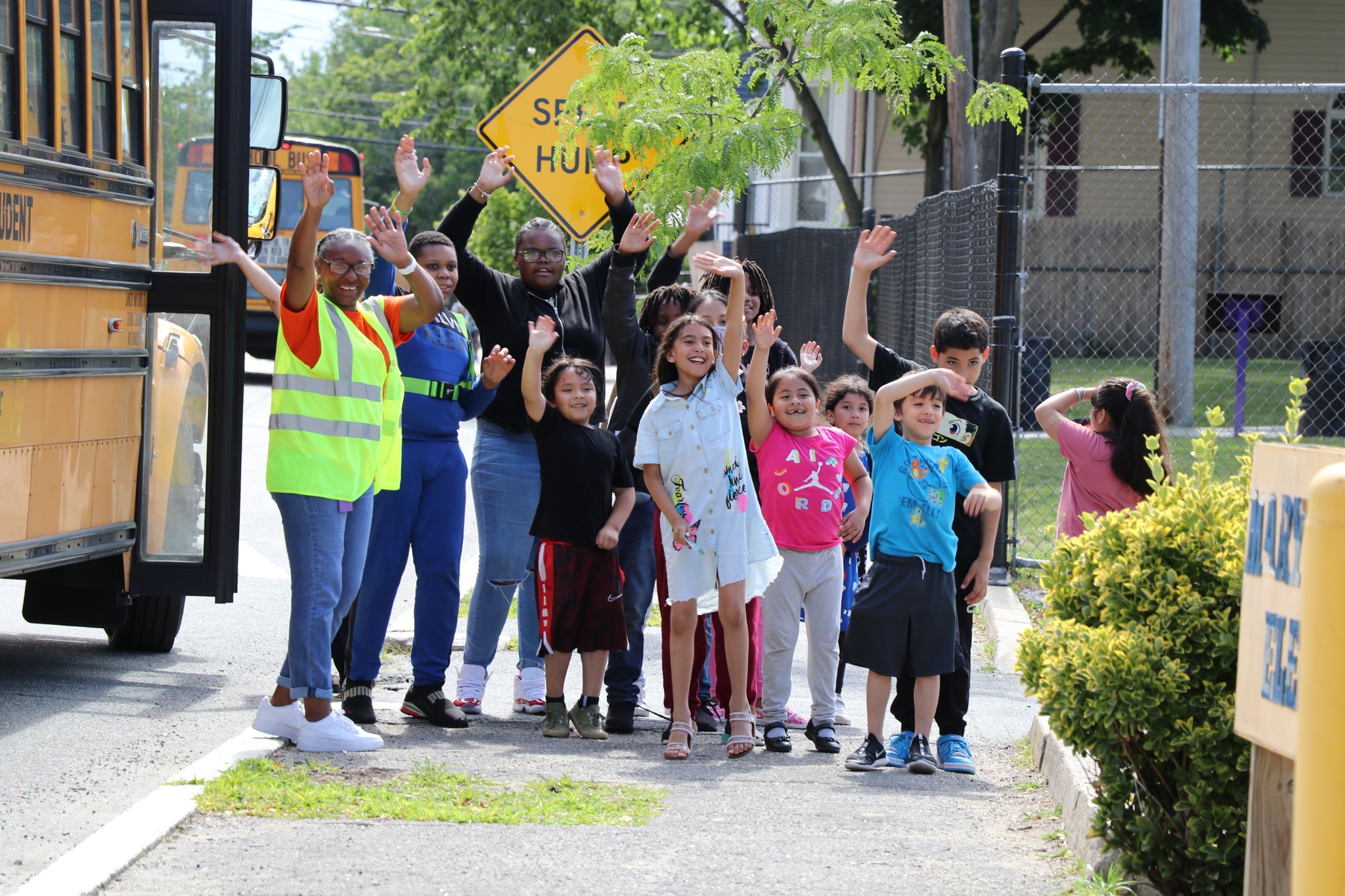 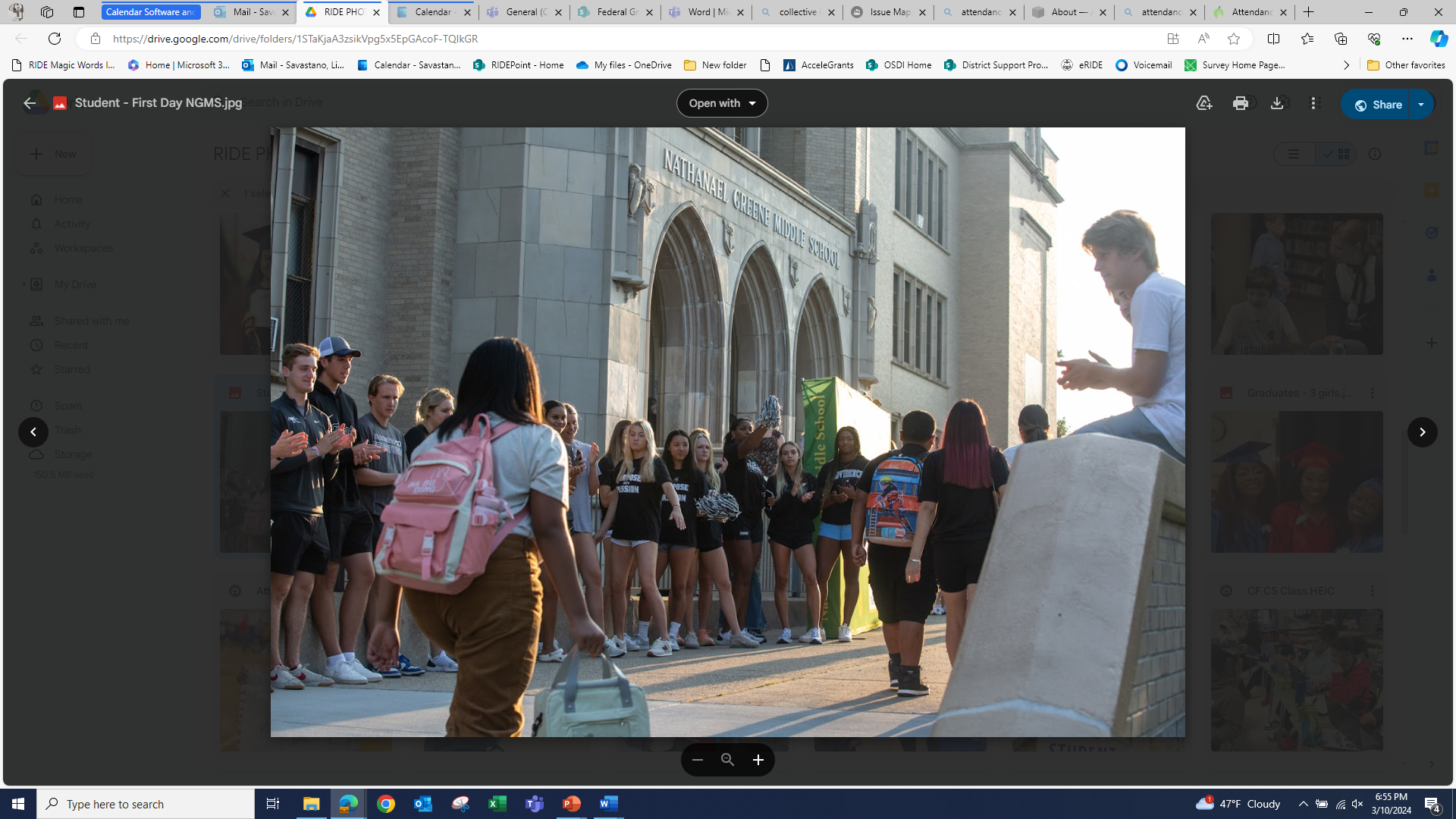 The Reasons: Four Categories of Chronic Absenteeism
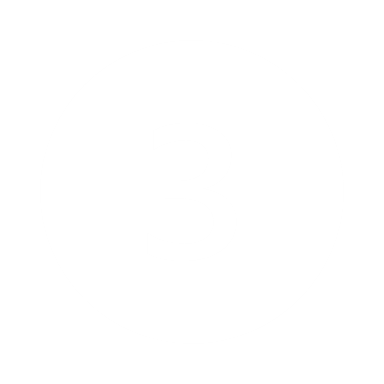 Spring 2024
Student Attendance and Academic Success Planning
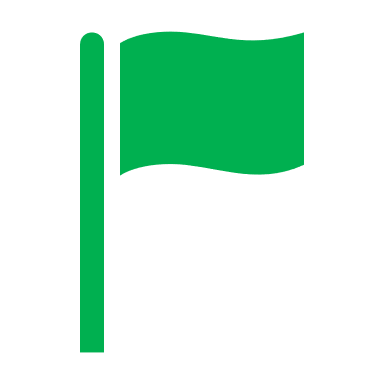 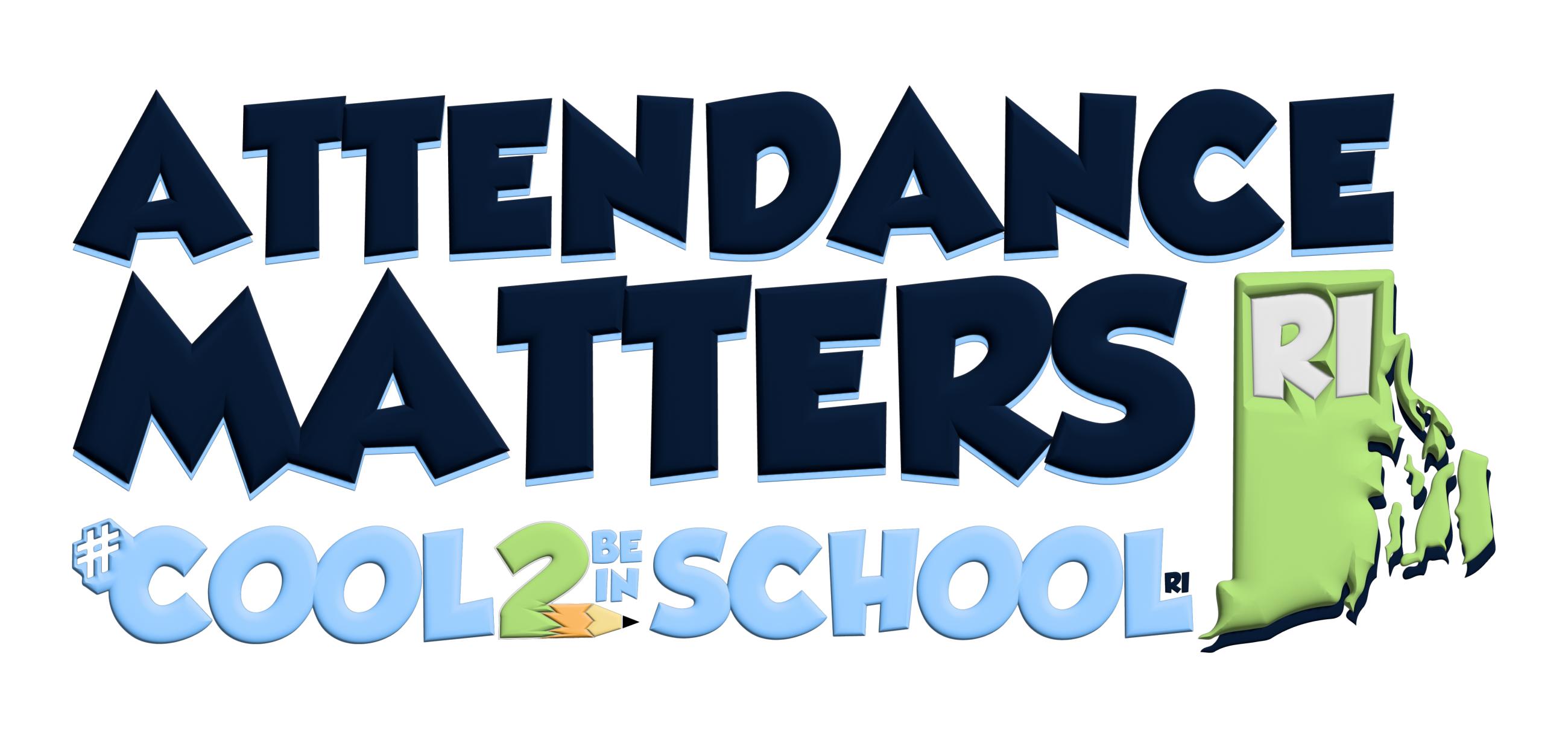 2
The Root Cause
Aversion to school climate, academics, relationships, disciplinary practices, and other factors that psychologically discourage attendance.
Barriers like illness, family or home challenges, trauma, lack of transportation, housing issues, inequitable access to services, and more.
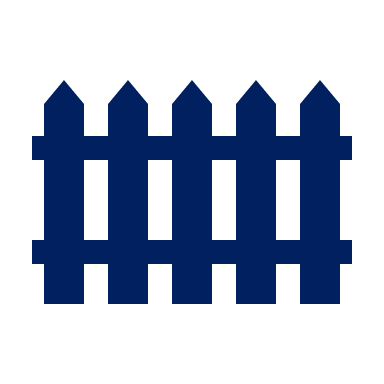 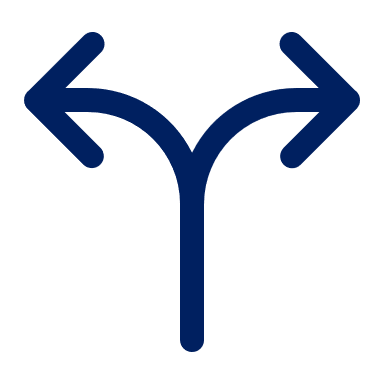 Motivationally-based absences often happen when there are poor relationships with other students,  academic failure, or when a student is not engaged in instruction.
A view or opinion that is incorrect because it is based on faulty thinking or understanding.
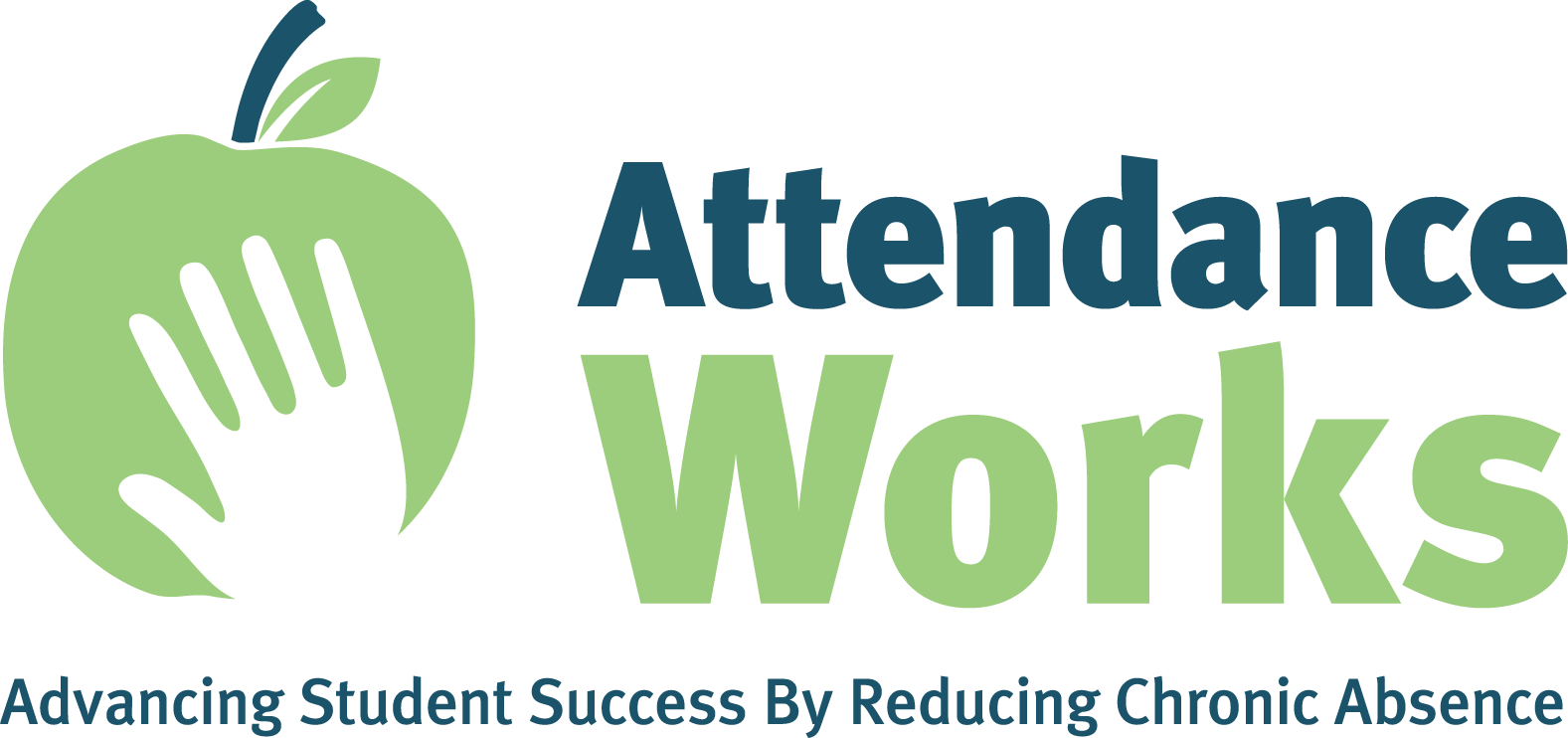 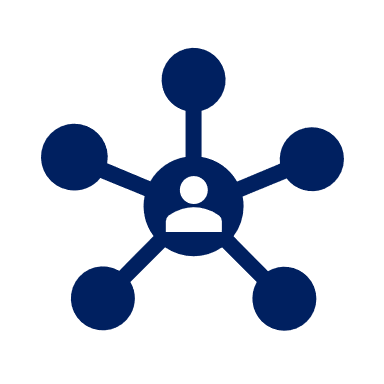 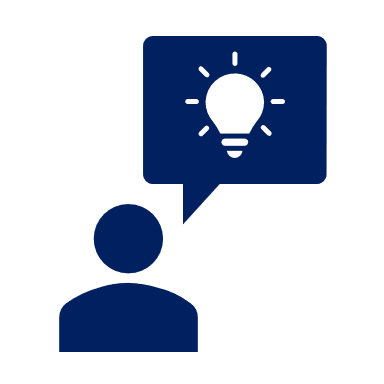 Root Causes - Attendance Works
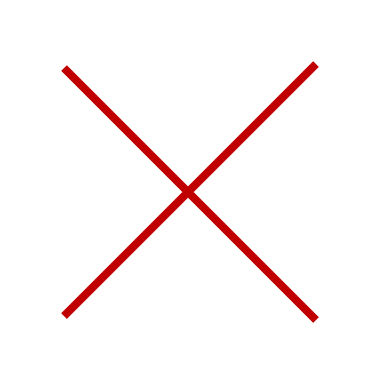 3
The Root Cause
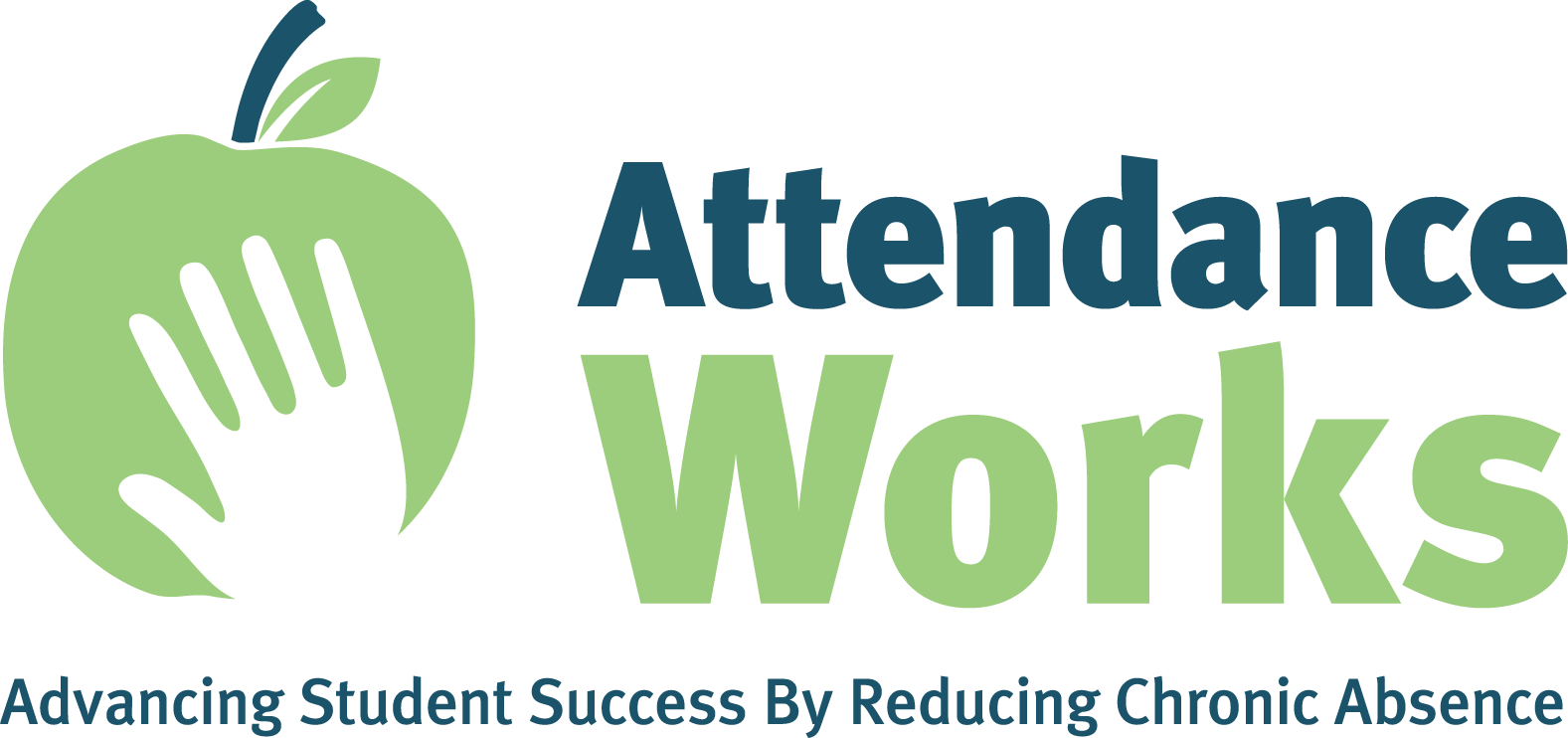 Root Causes - Attendance Works
4
The Reasons
Absence reasons typically fall into four broad categories: Barriers to attendance, aversion to school, disengagement from school, and misconceptions about the impact of absences.
Disengagement
Barriers
Aversion
Misconceptions
Lack of Challenging Culturally Responsive Instruction
Chronic and Acute Illness
Only Unexcused Absences are a Problem
Academic Struggle
Trauma
Behavior Struggle
Missing Two Days Per Month Doesn't Affect Learning
Bored
Poor Transportation
Unwelcoming School Climate
No Meaningful Adult Relationship in School
Housing & Food Insecurity
Lose Track of Total Absences
Social and Peer Challenges
Lack of Enrichment Opportunities
Internet Access
Anxiety
Assume Students Must Stay Home for Any Symptoms
Biased Discipline Practices
Community Violence
Lack of Academic Support
Community Inequities
Undiagnosed Disability and/or Disability Accommodations
Lack of Behavioral Support
Attendance Only Matters in Older Grades
Family Responsibilities
Failure to Earn Credits
Suspensions Don't Count as Absence
Caregivers had Negative Educational Experience
Need to Hold Job Conflicts with Being in High School
Click the link to see the RI Data. 
Click on The Reasons button to return.
Student Challenges
THE REASONS
5
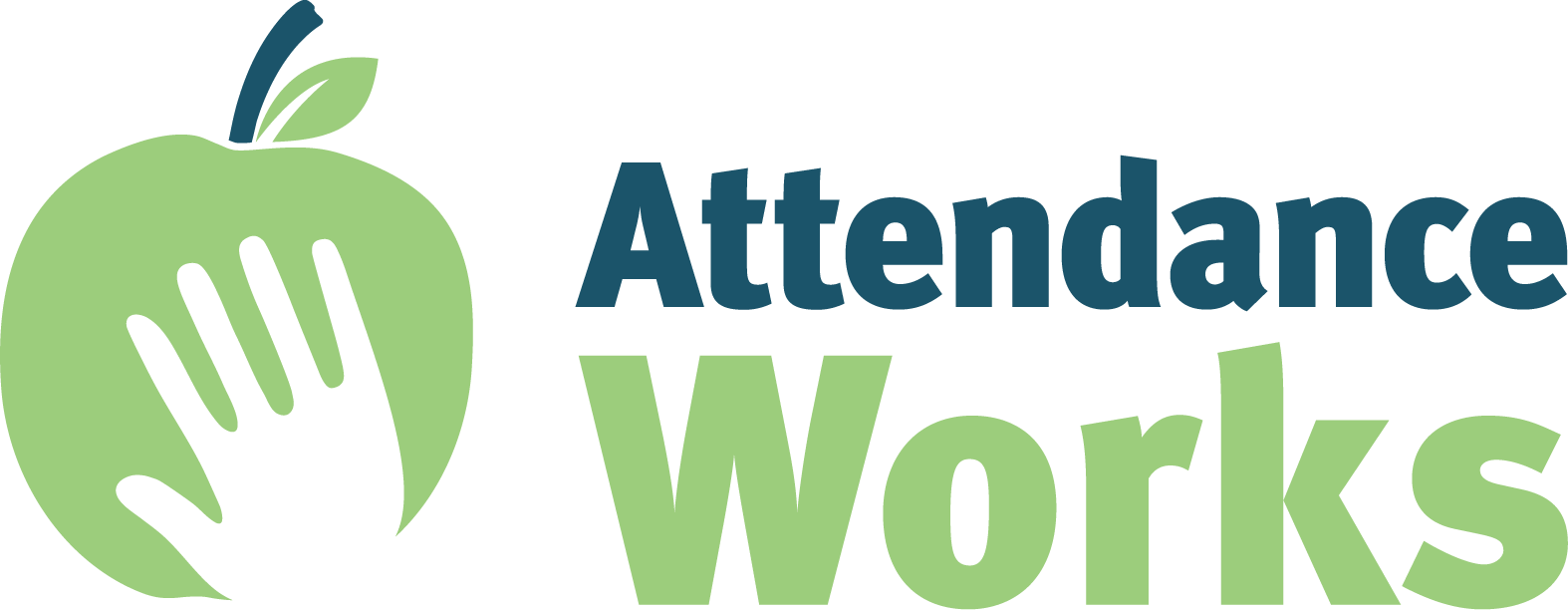 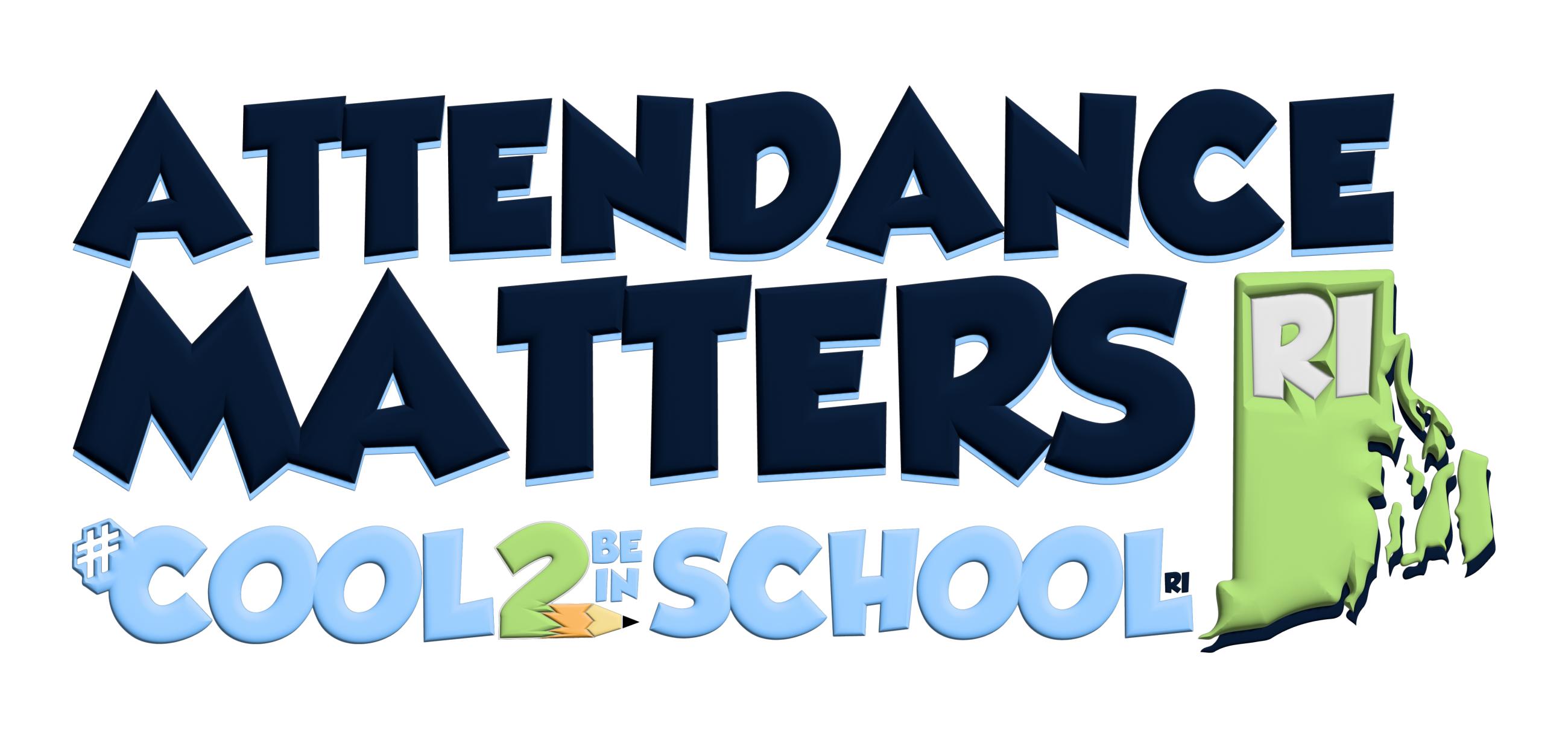 [Speaker Notes: Attendance Works categorizes the reasons students are CA into 4 big buckets.
Note the range in reasons. 
Some can be addressed at the school level; 
Some can only be addressed by involving municipal leaders, state agencies and community groups]
Understanding the Reason & Building the Plan
Use these areas to consider one of the four reasons that students are chronically absent and how to respond.
6
Understanding the Reason & Building the Plan
EXAMPLE CASE STUDY
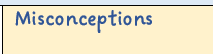 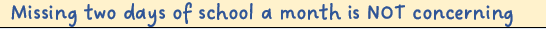 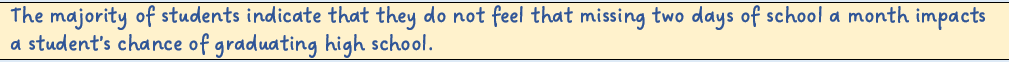 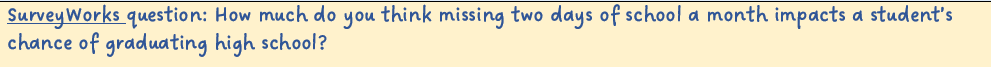 7
Understanding the Reason & Building the Plan
EXAMPLE CASE STUDY
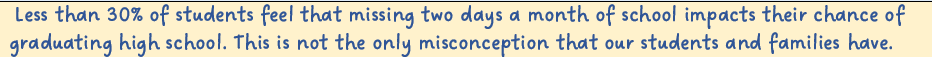 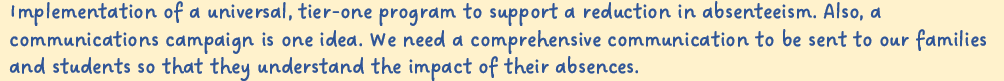 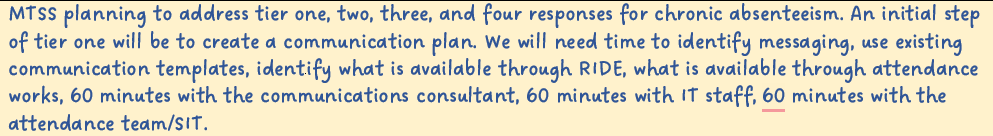 8
Understanding the Reason & Building the Plan
EXAMPLE CASE STUDY
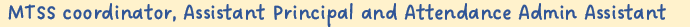 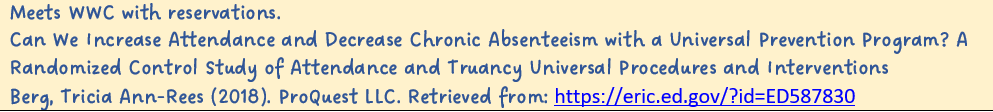 9
Aversion: Student Challenges
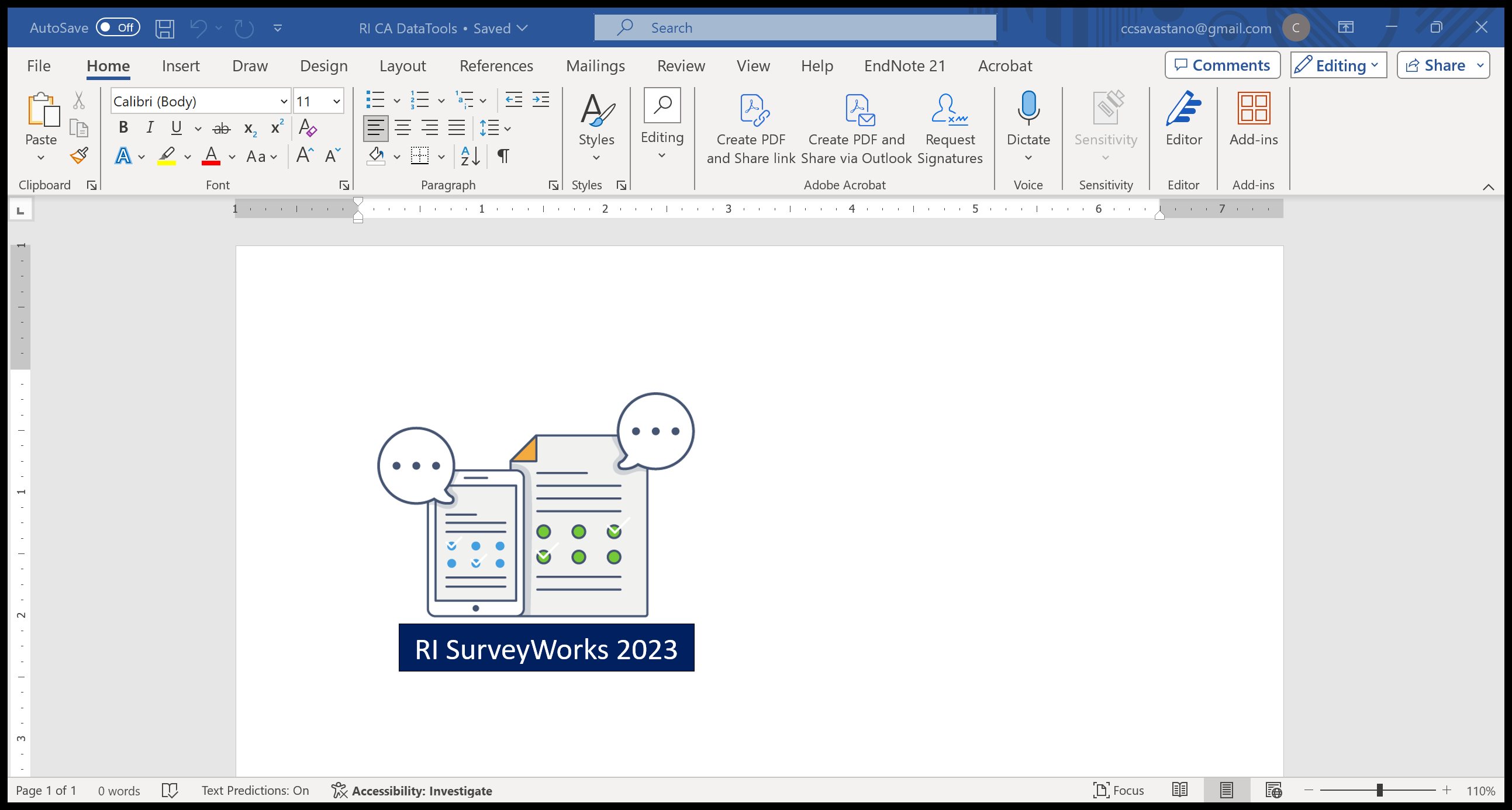 10
THE REASONS
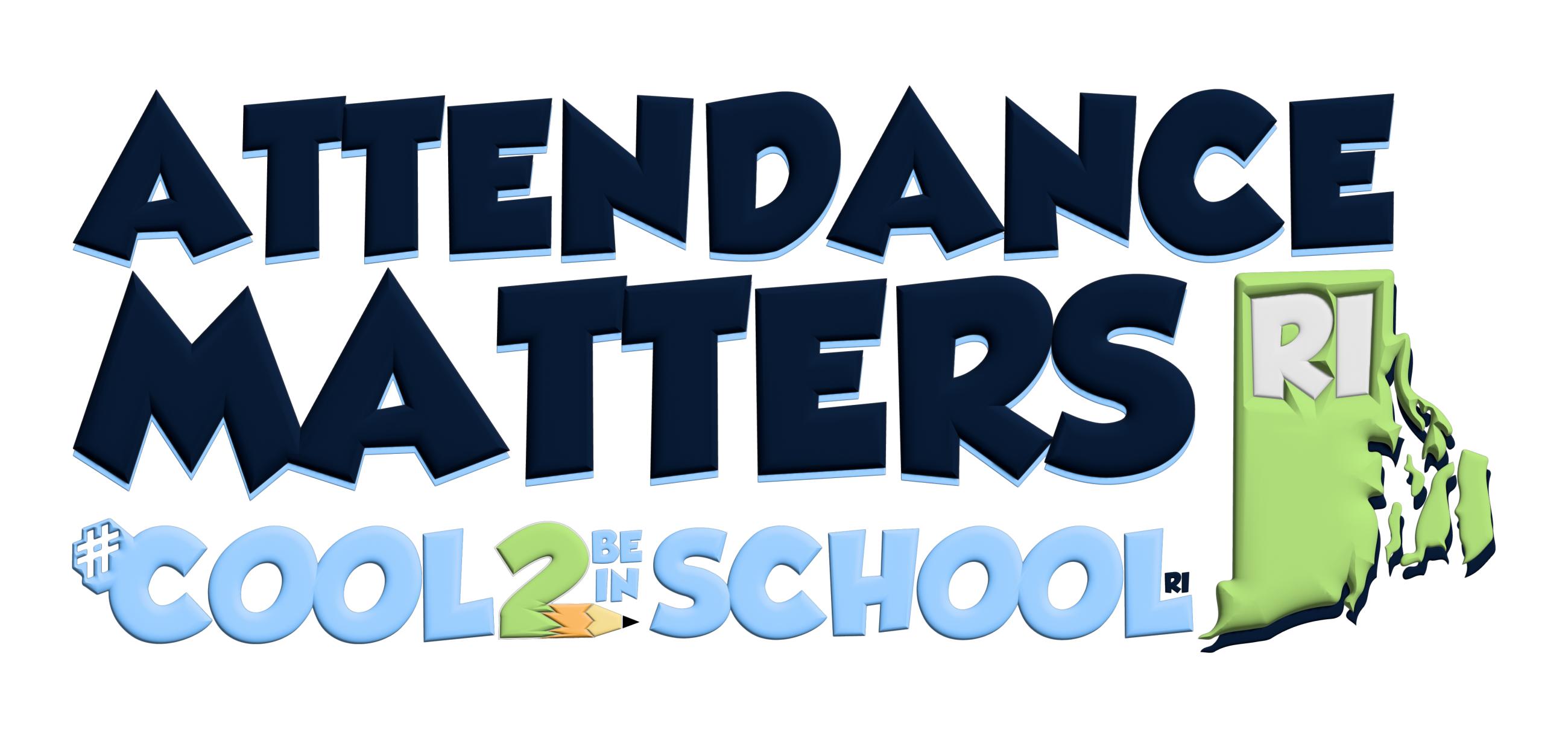 [Speaker Notes: 54,000 MS and HS students responded
Safety, engagement, substance abuse and family barriers all contribute
18,000 cite 'Some other reason'. We will come back to that shortly]
Barriers: Poverty & Chronic Absenteeism
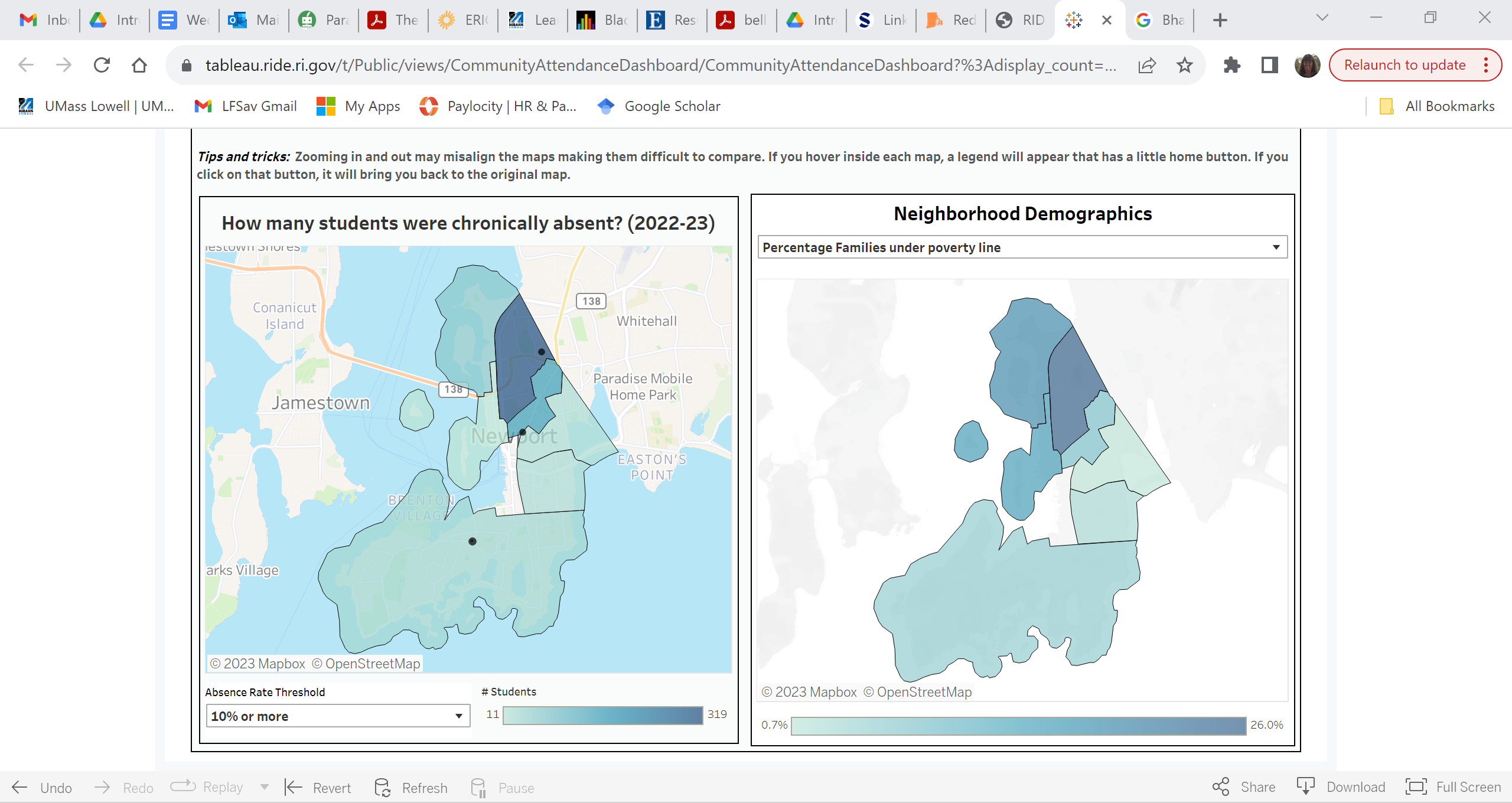 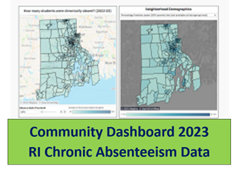 Families Under Poverty Line
Newport Students
 Absent More than 10% in 2022-23
11
THE REASONS
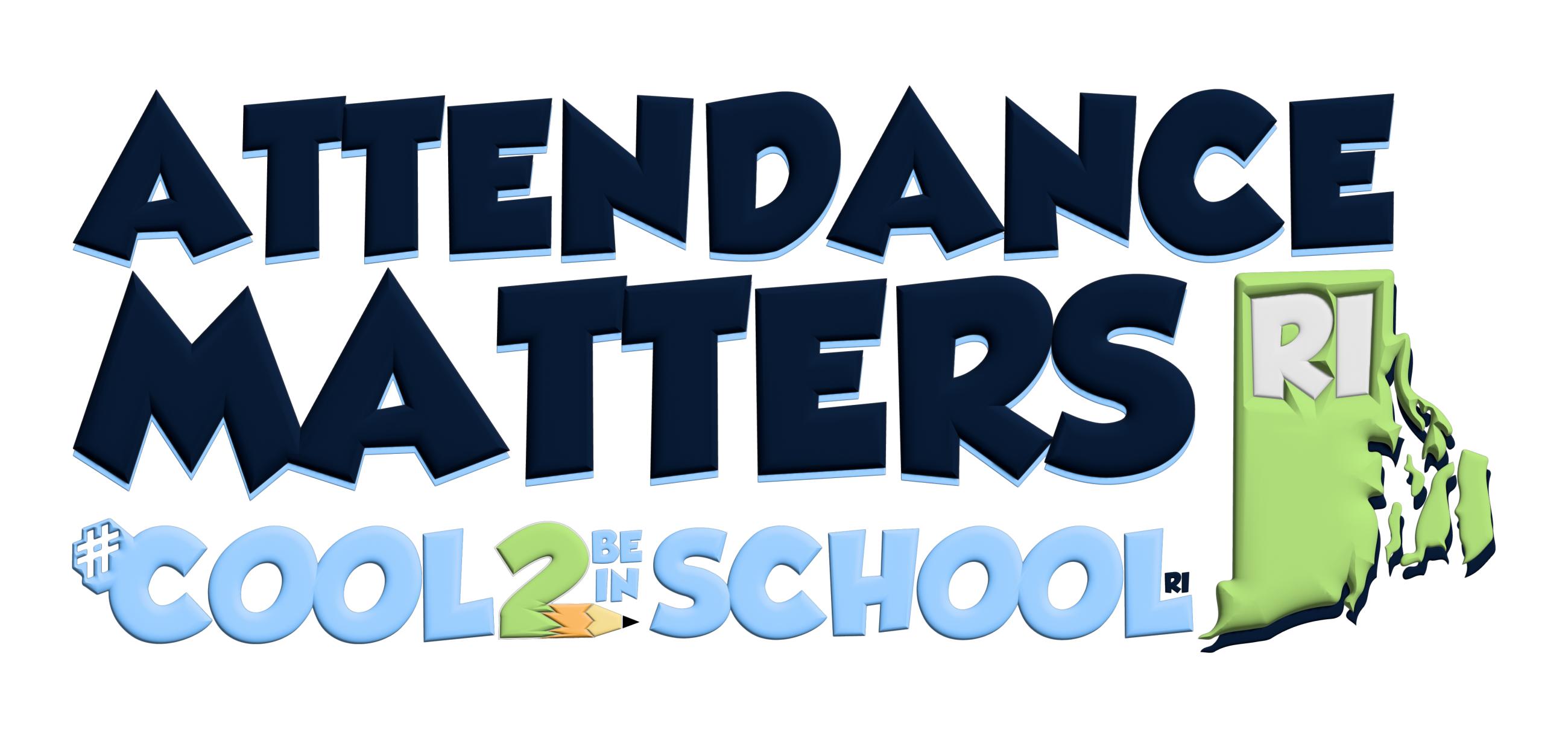 [Speaker Notes: We know that community factors matter. How do we address that?
Community dashboard allows you to examine data at the census tract and block group levels
You can see where your students are CA and see if poverty, home ownership or internet access, for example may be a contributing factor]
Misconceptions: Missing Two Days
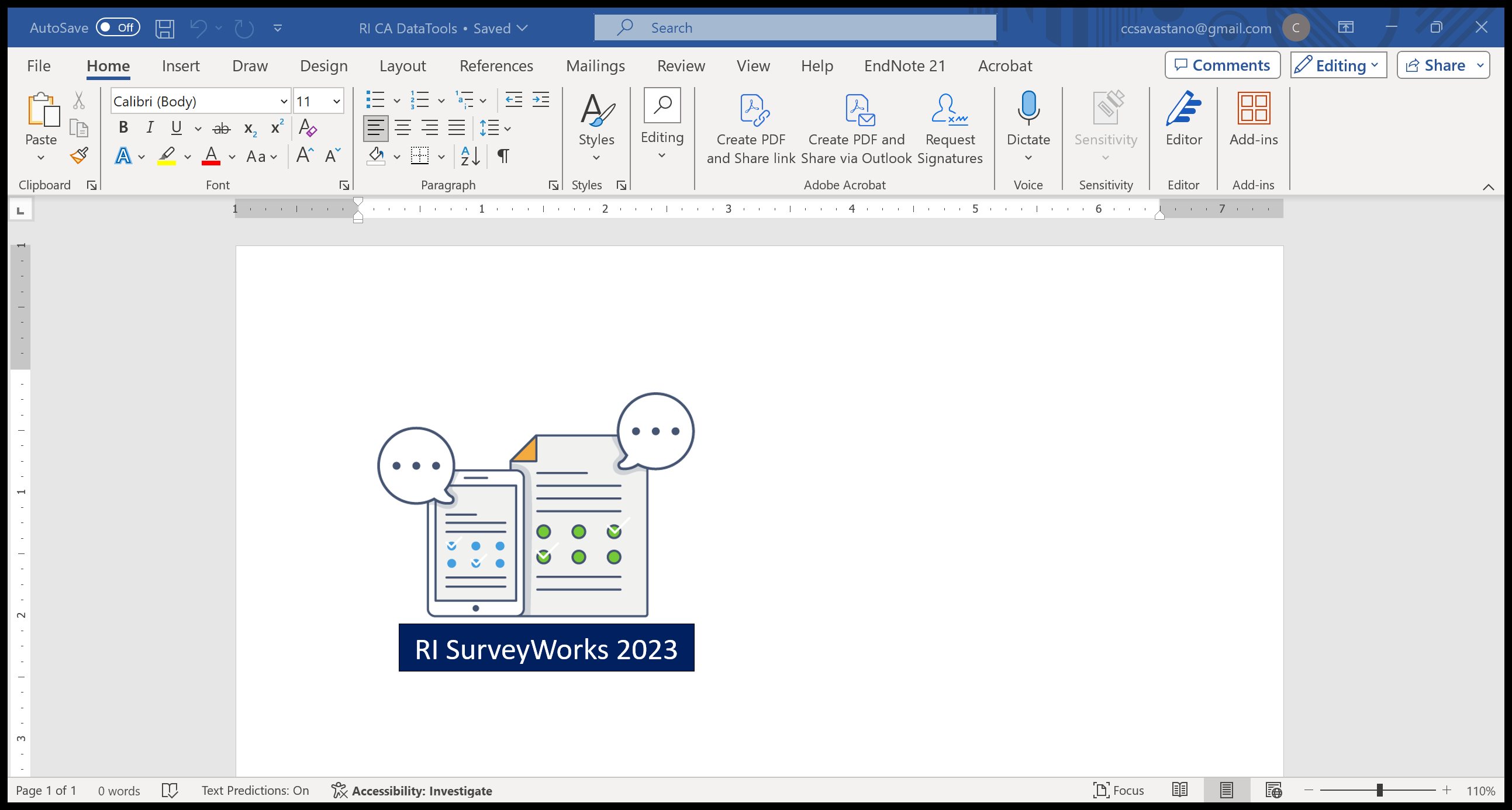 The percentage of students, families, and administrators that answered favorably.
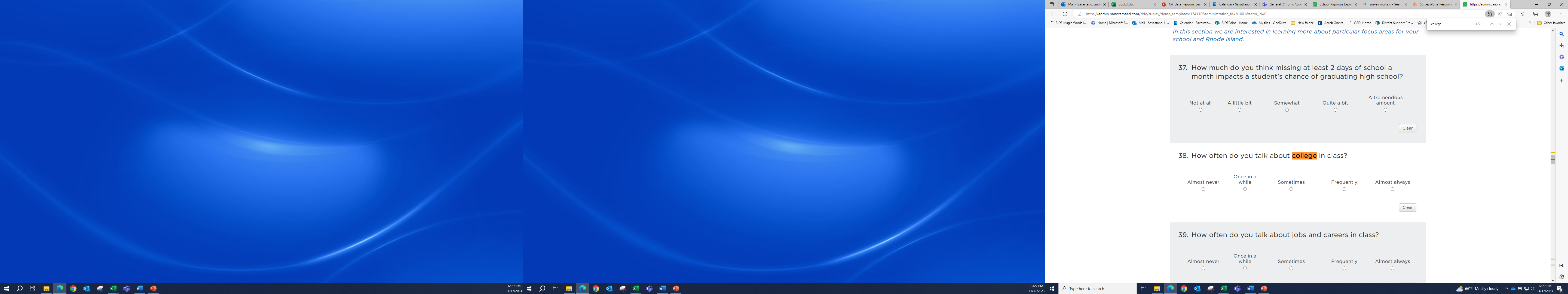 12
THE REASONS
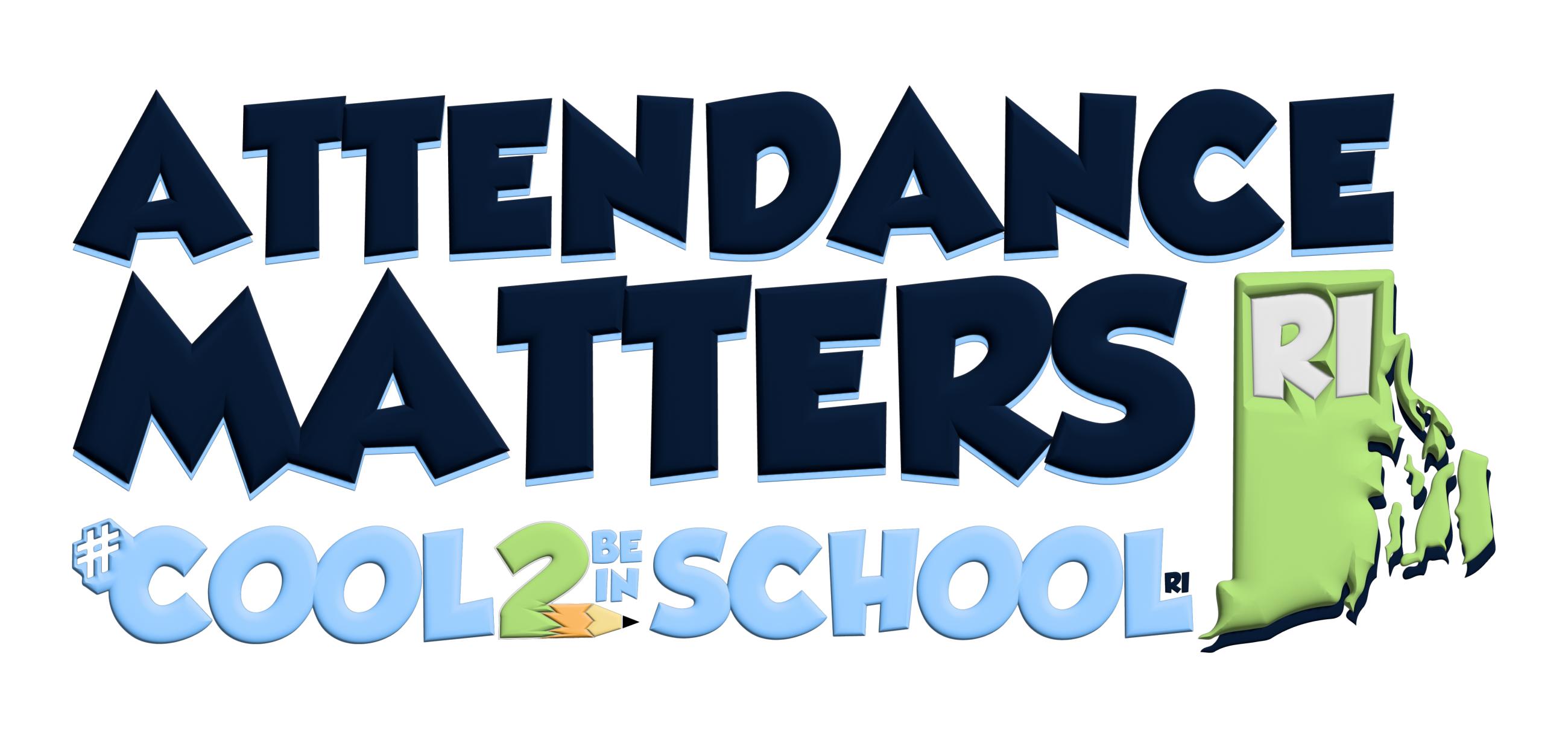 [Speaker Notes: Note that the RI Chronic Absenteeism for 2019 is 19.1%. The RI Chronic Absenteeism for 2023 is 28.9%

The data have been consistent for years
Building leaders know it matters, followed by educators
6-12 students don't think it matters at all
When talking about shared measurement, this is essential, because if we can't convince the school community that attendance matters, we will never move the needle]
Barriers: Internet Access & Chronic Absenteeism
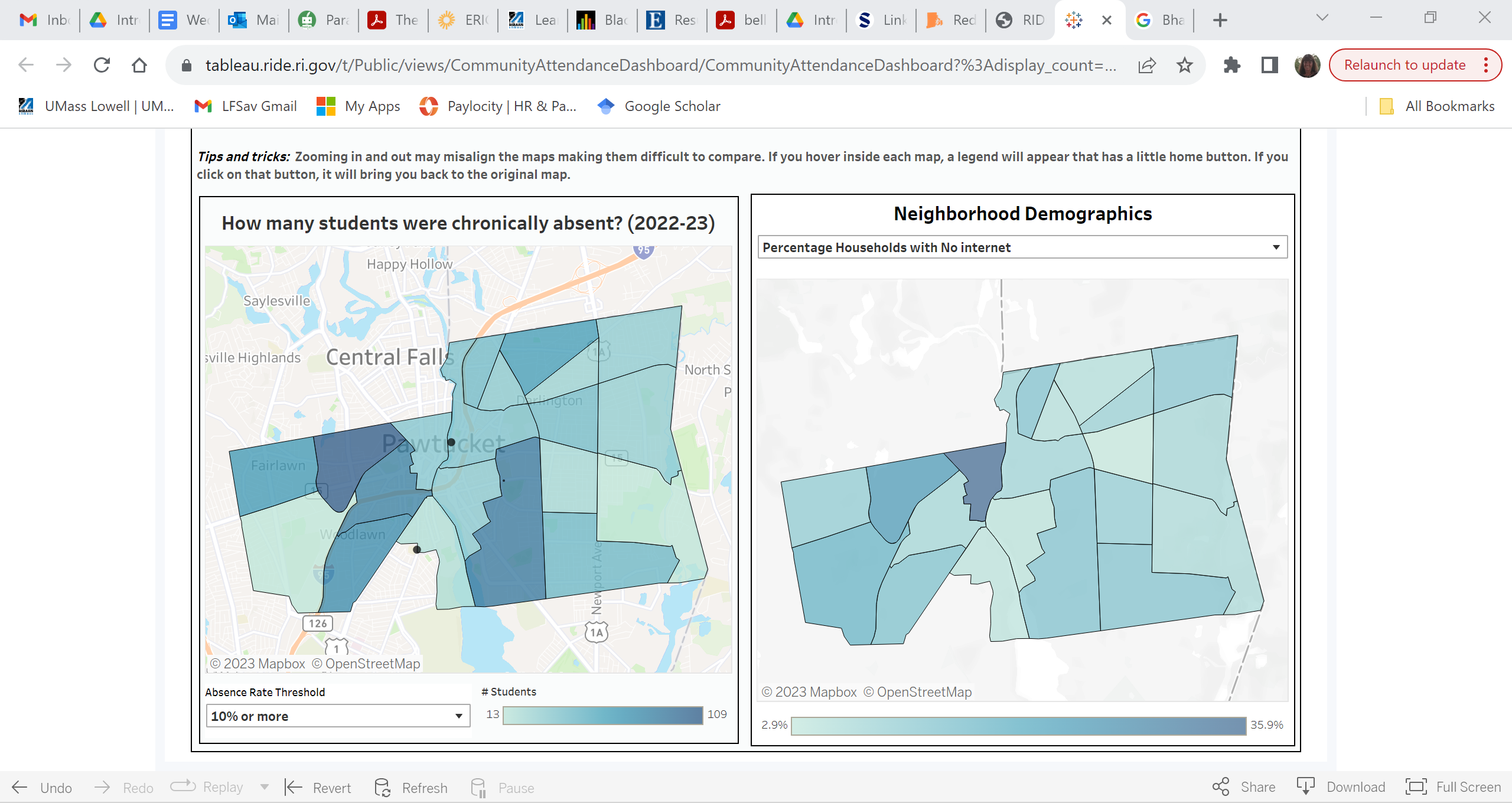 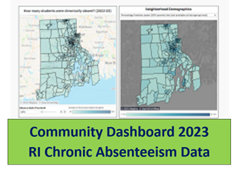 Pawtucket Students in Grades 9-12
Absent More than 10% in 2022-23
Pawtucket Students in Grades 9-12
No Internet
66
5.7%
38
109
35.9%
68
24.4%
86
11.2%
8.1%
91
78
13.3%
14.2%
13
THE REASONS
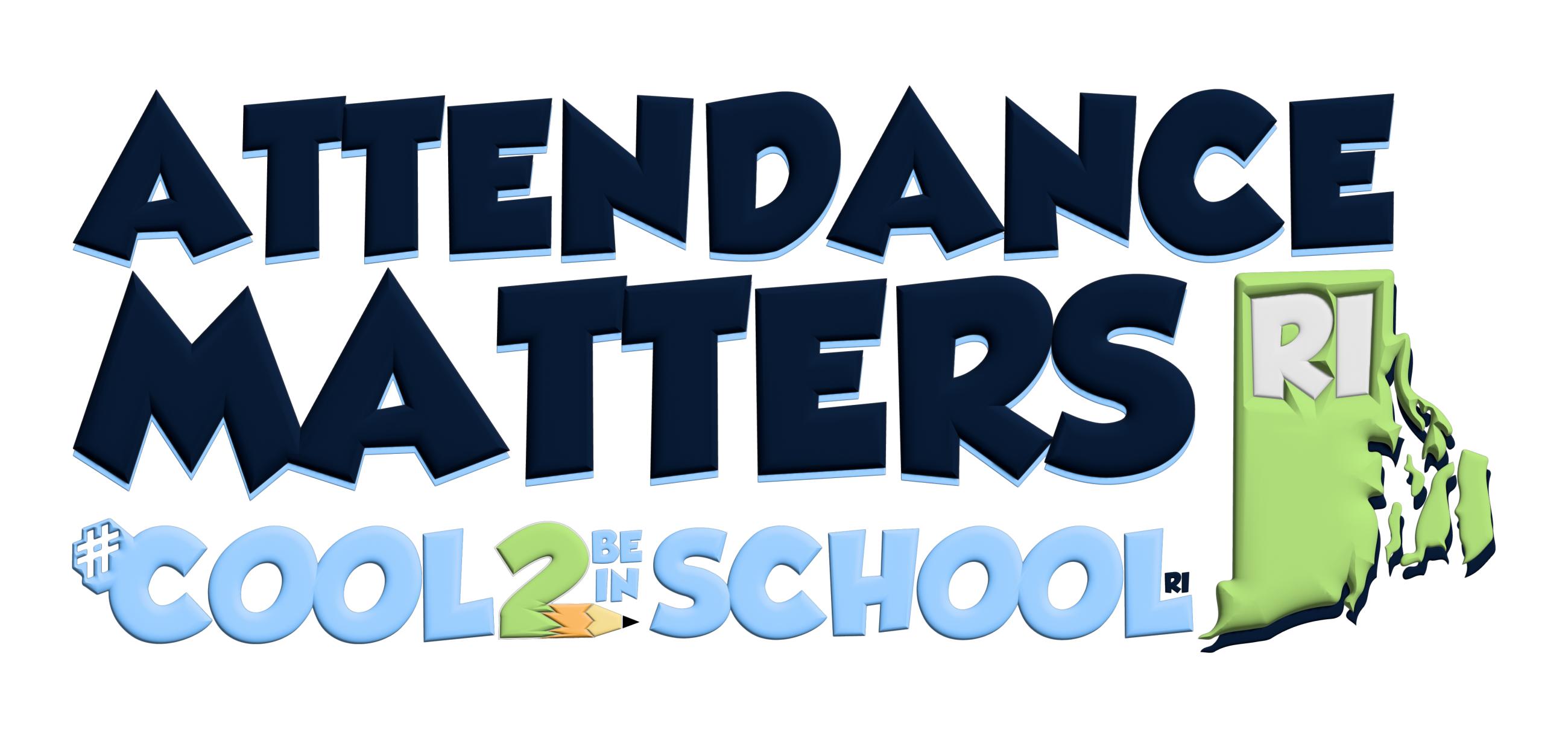 [Speaker Notes: We think everyone has access to the internet these days, but we can see this is not the case
These maps include only HS students in Pawtucket
In the 21st century, there are census tracts where more than a third of families do not have internet access]
Aversion: Behavior Struggles
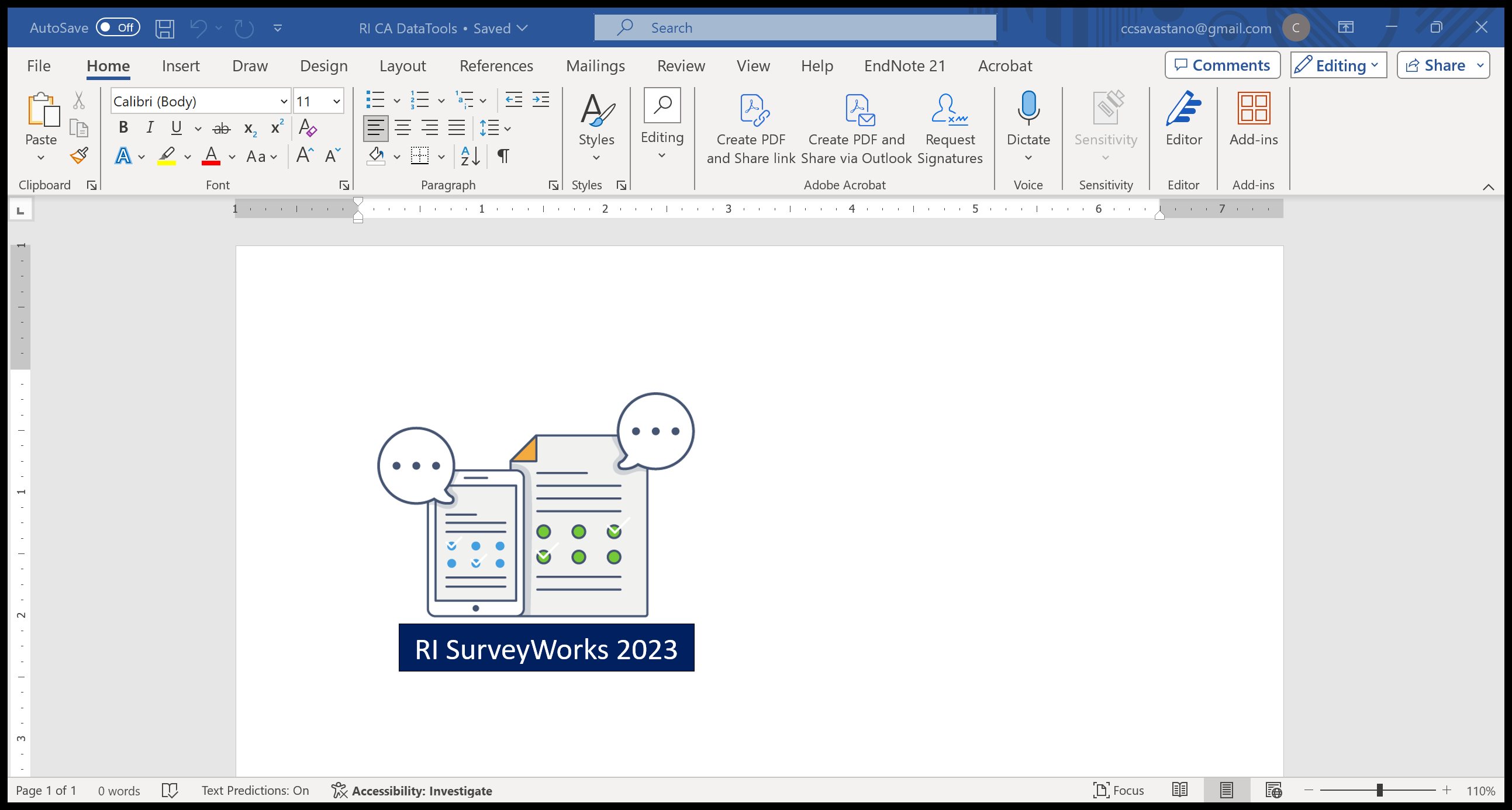 14
THE REASONS
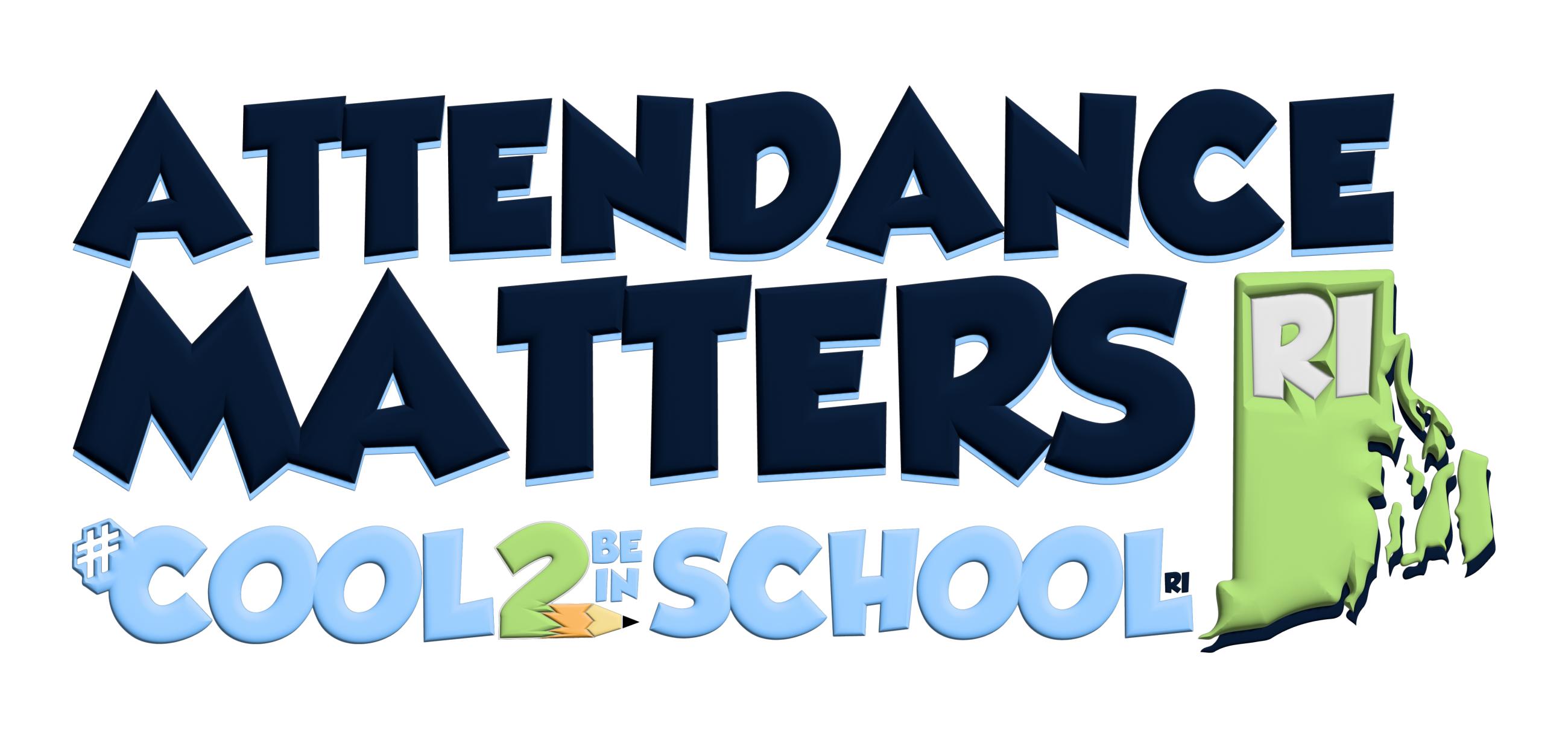 [Speaker Notes: Coming out of COVID, students are struggling to focus on learning
Student behavior struggles also increased across all grades, making learning more difficult for students]
Aversion: Biased Discipline Practices
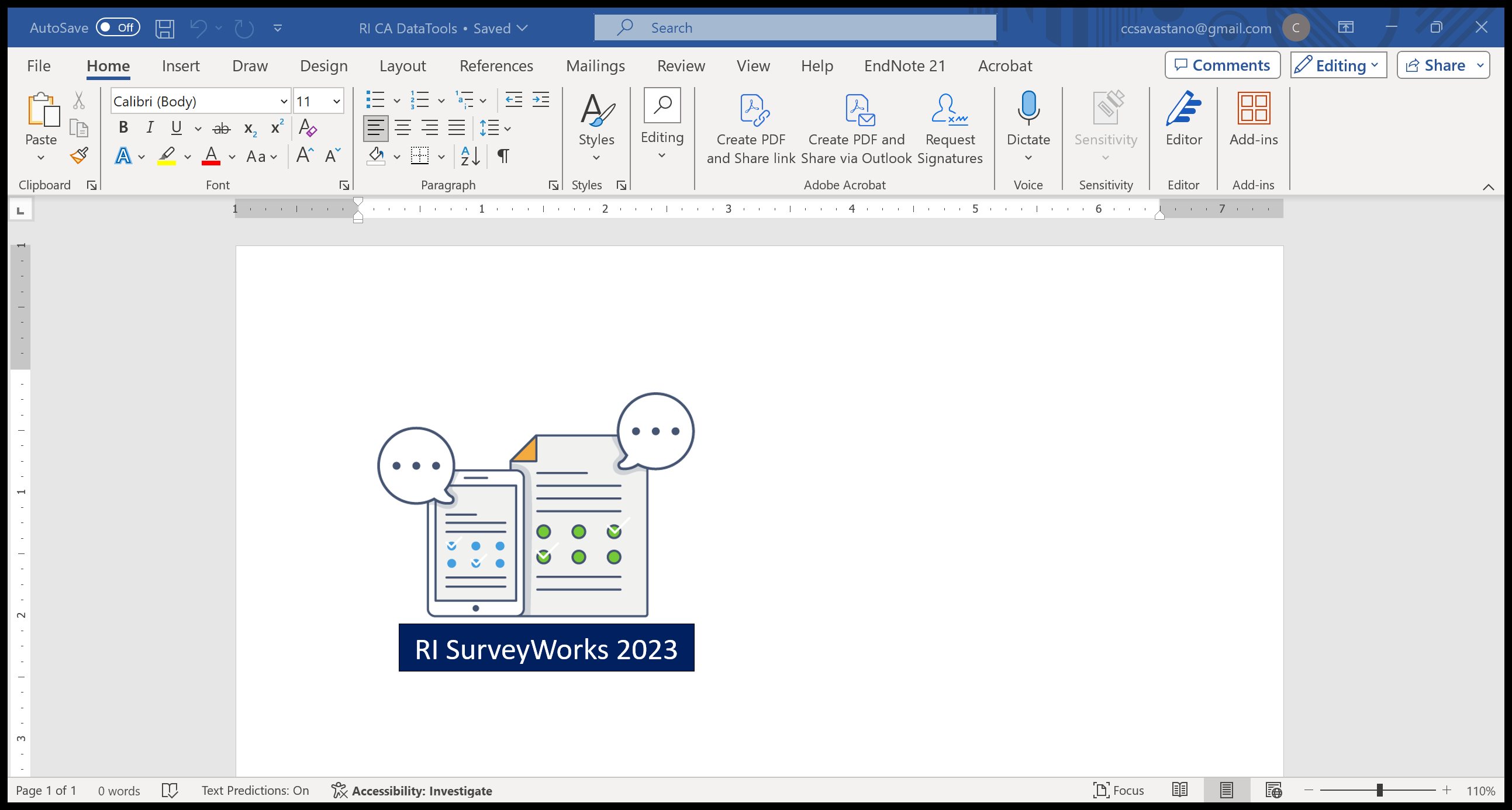 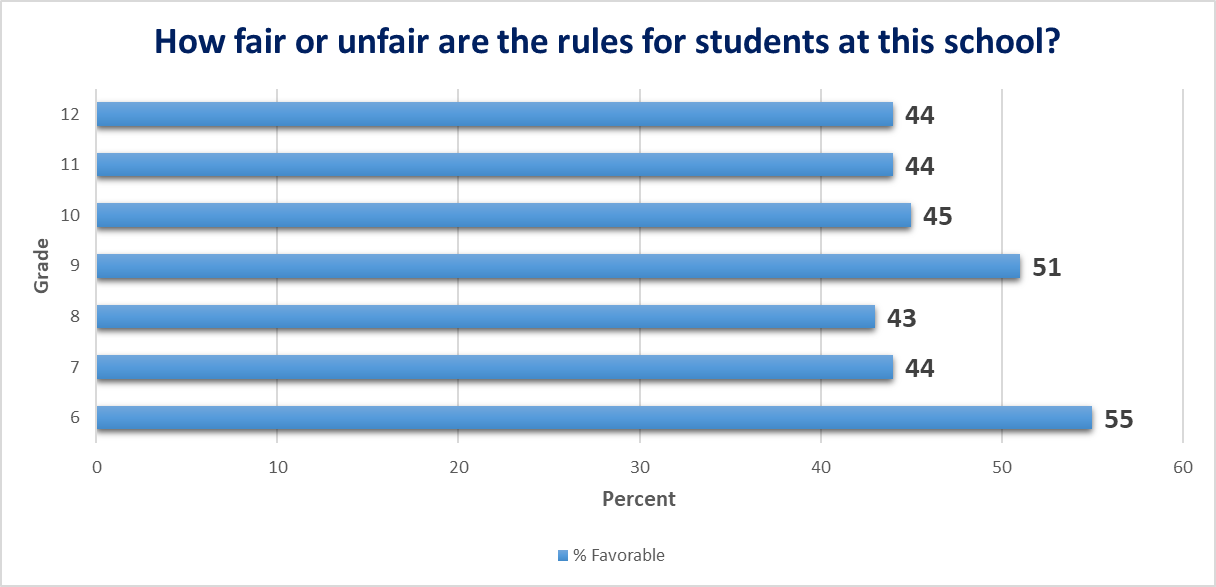 15
THE REASONS
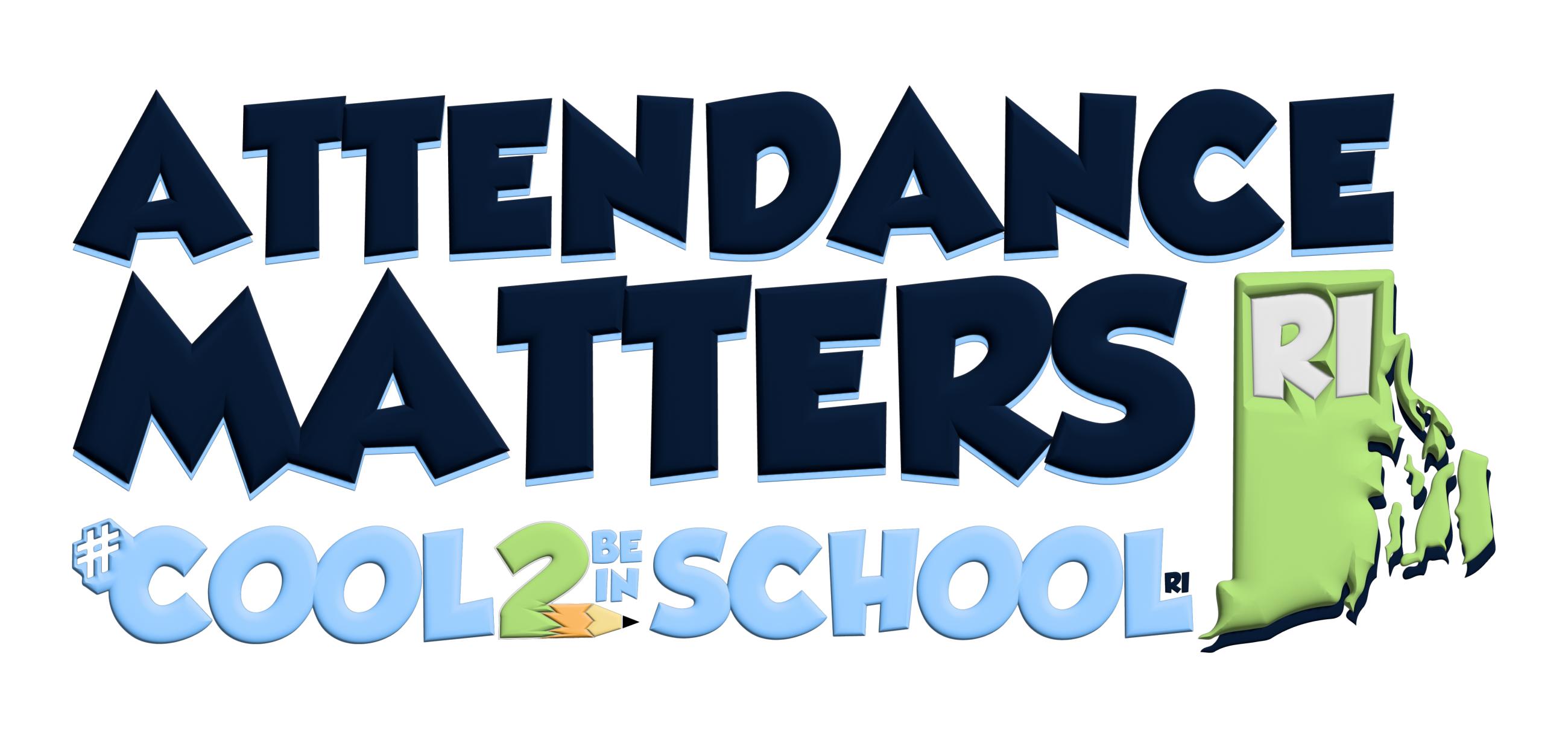 [Speaker Notes: Close to half of all students in grades 6-12 do not the believe rules are fair.
Notice the transition grades.]
Disengagement: Bored
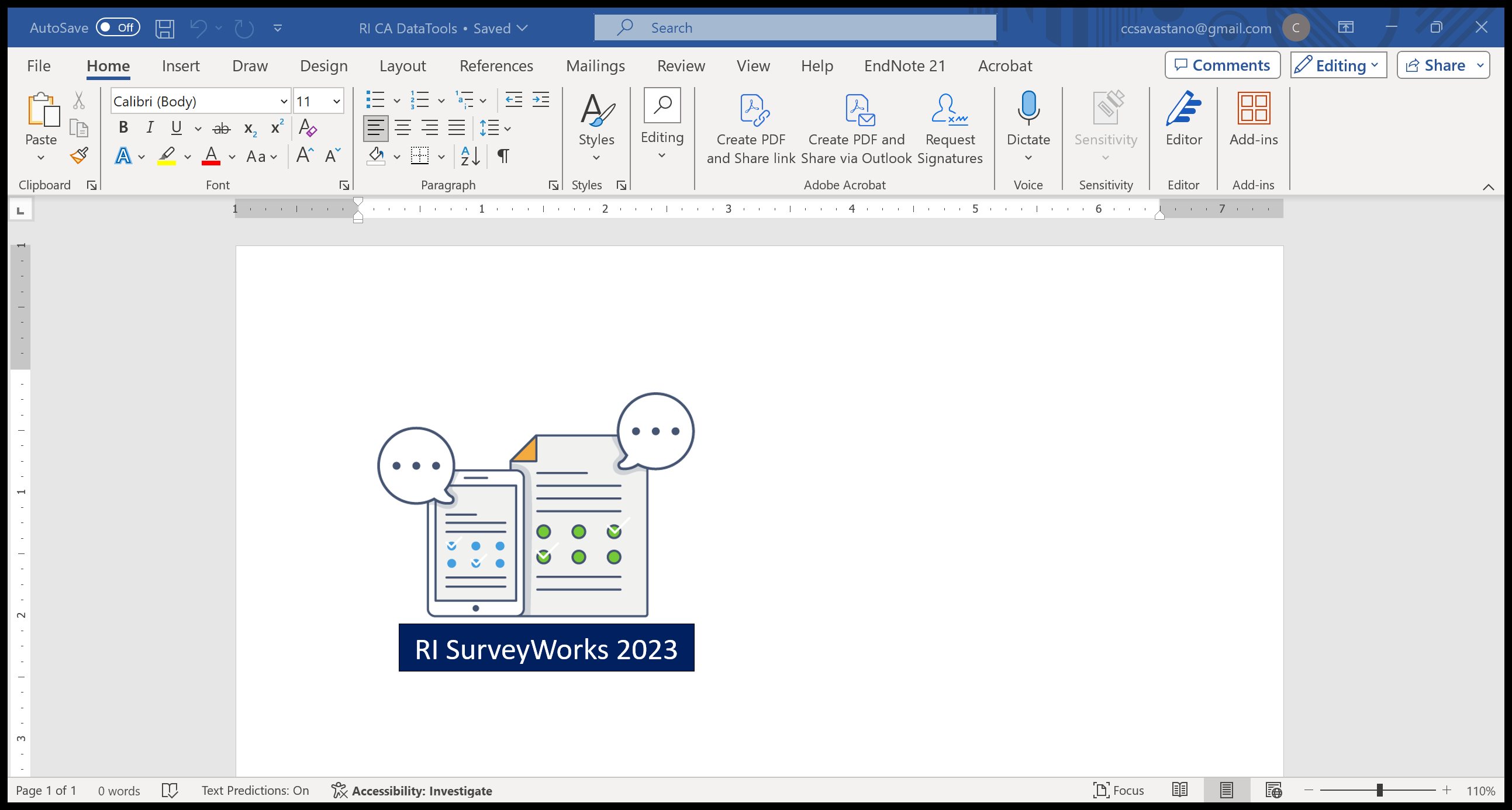 16
THE REASONS
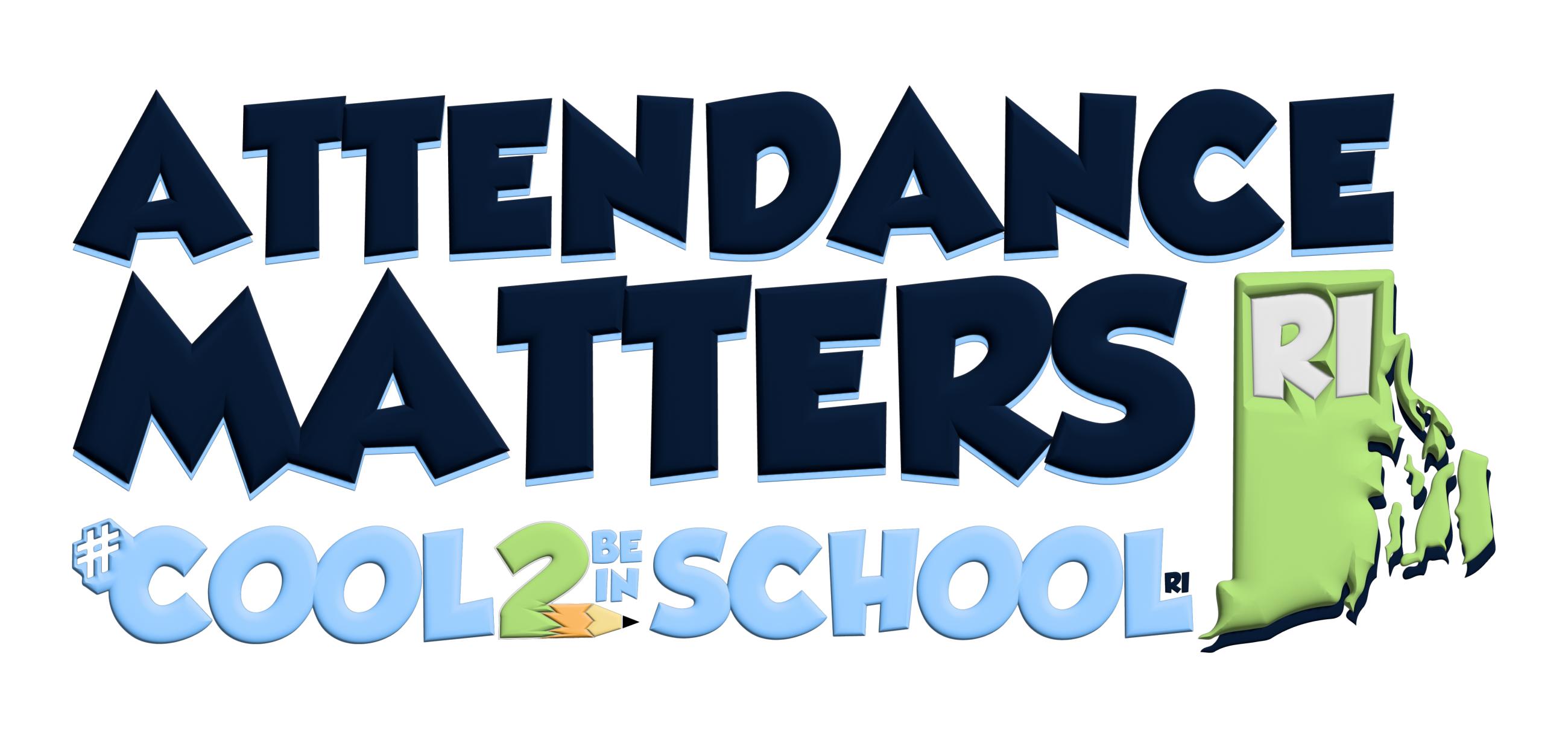 [Speaker Notes: This should be a wake-up call for all of us.
19% of students in grades 6-12 are excited about their classes.
These data are consistent from year to year. 
The HS regs, we believe, are part of the answer but not the complete solution]
Aversion: Anxiety
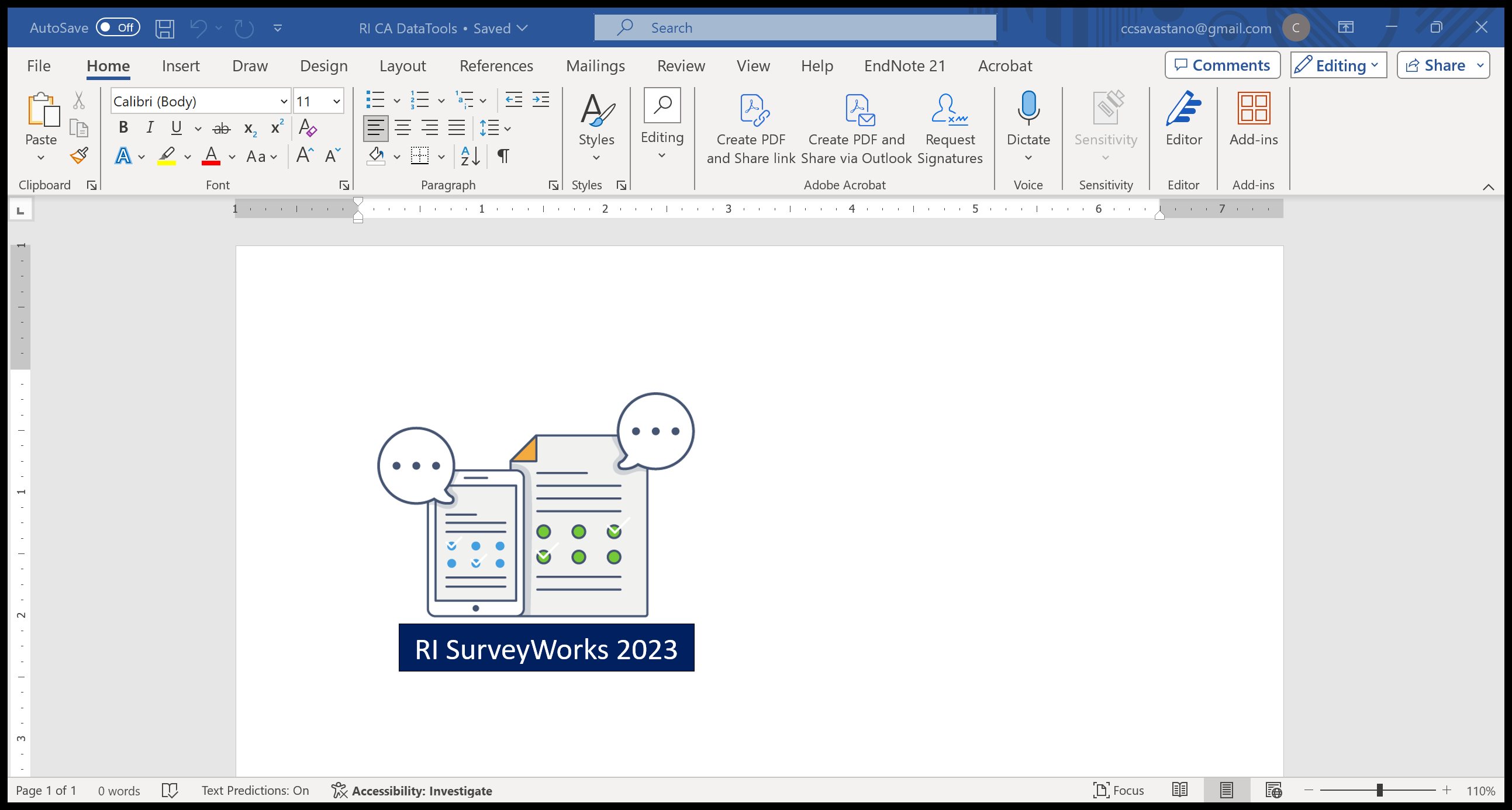 17
THE REASONS
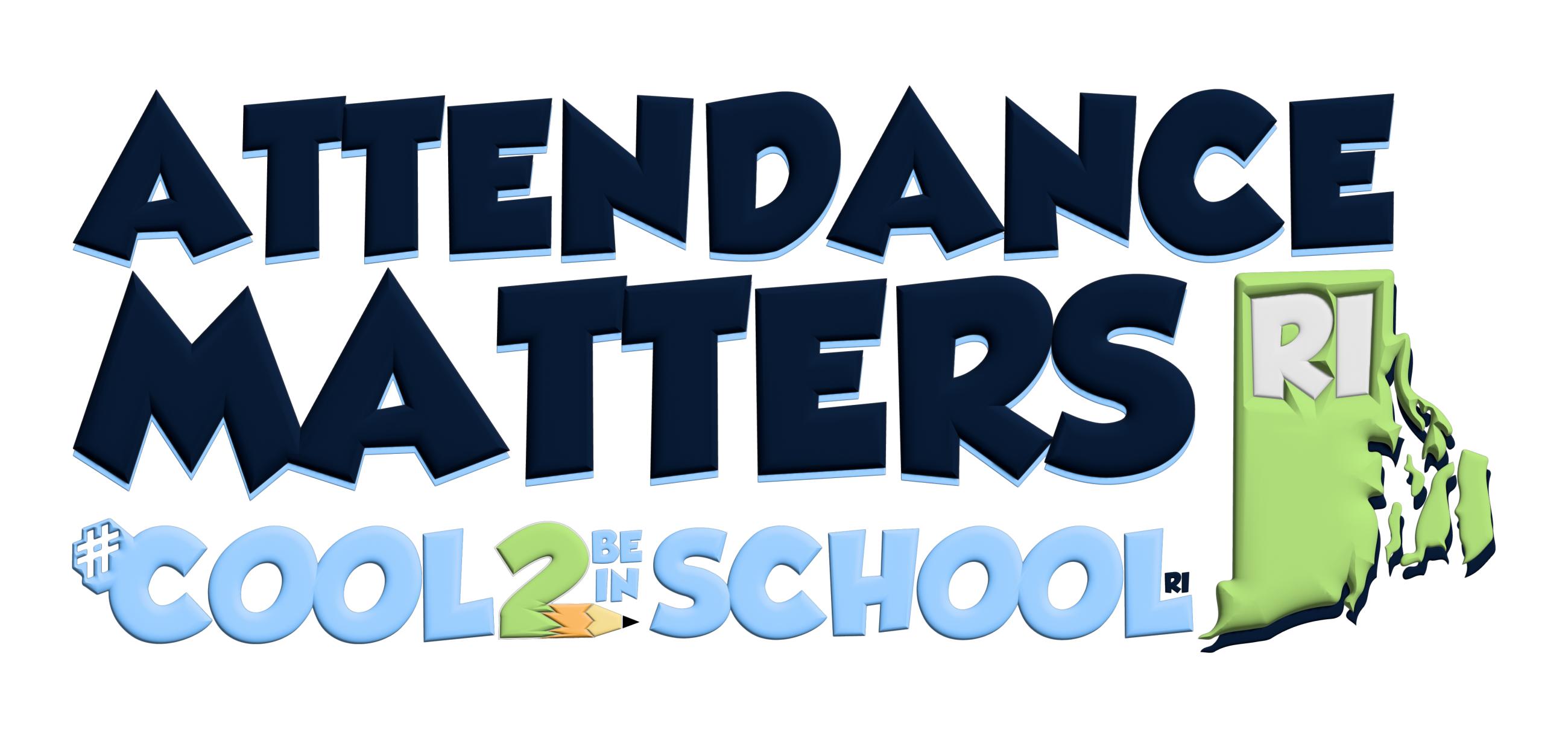 [Speaker Notes: These results are troubling, but especially for our younger students, who are more stressed than middle and high school students
Nationally, the mental health challenges of our students have skyrocketed
As a state, we must face this issue head-on or our students and the state will struggle for years to come
This is an all hand-on deck effort. How would you help?]
Disengagement: No Meaningful Adult Relationship
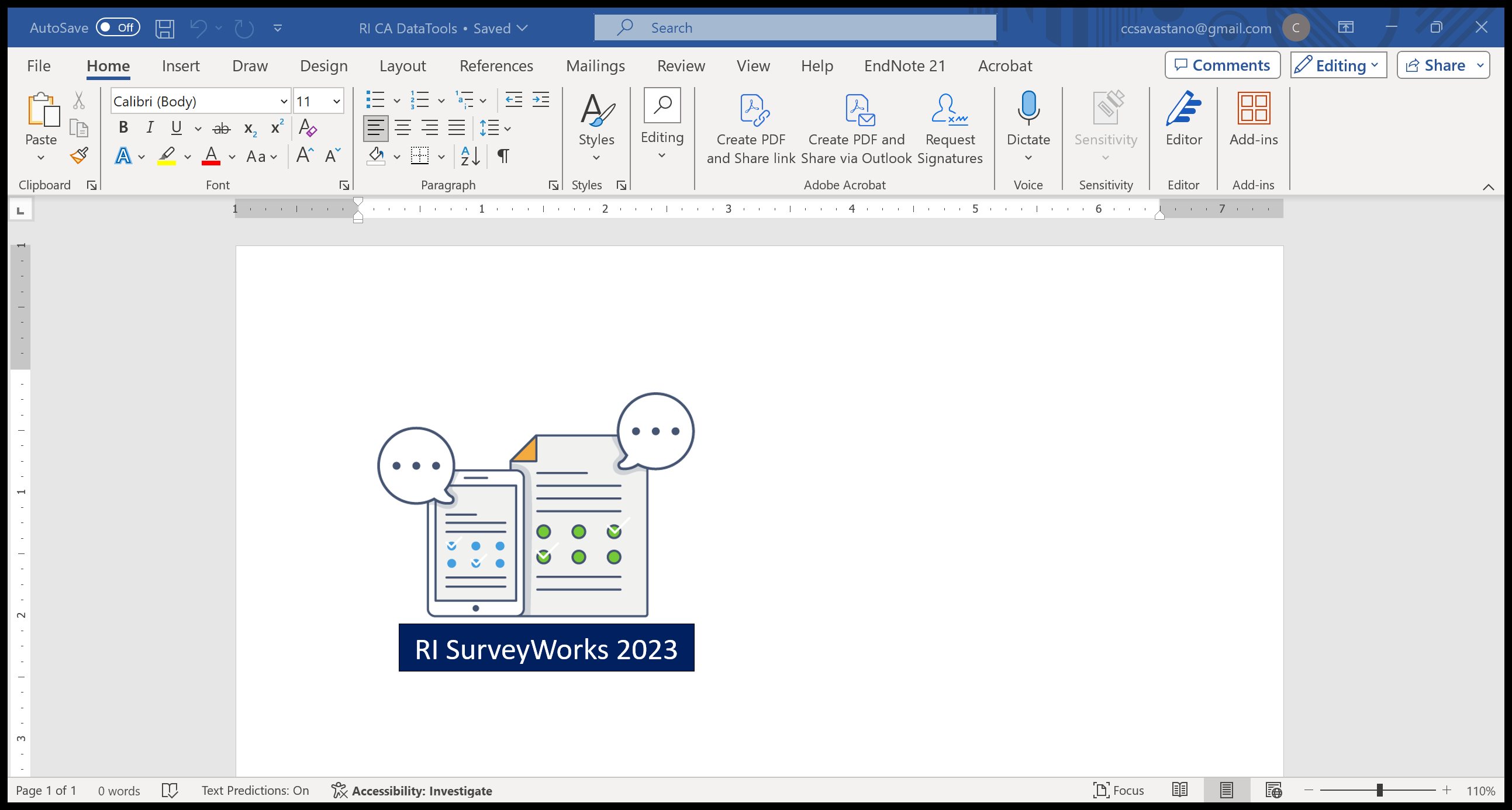 18
THE REASONS
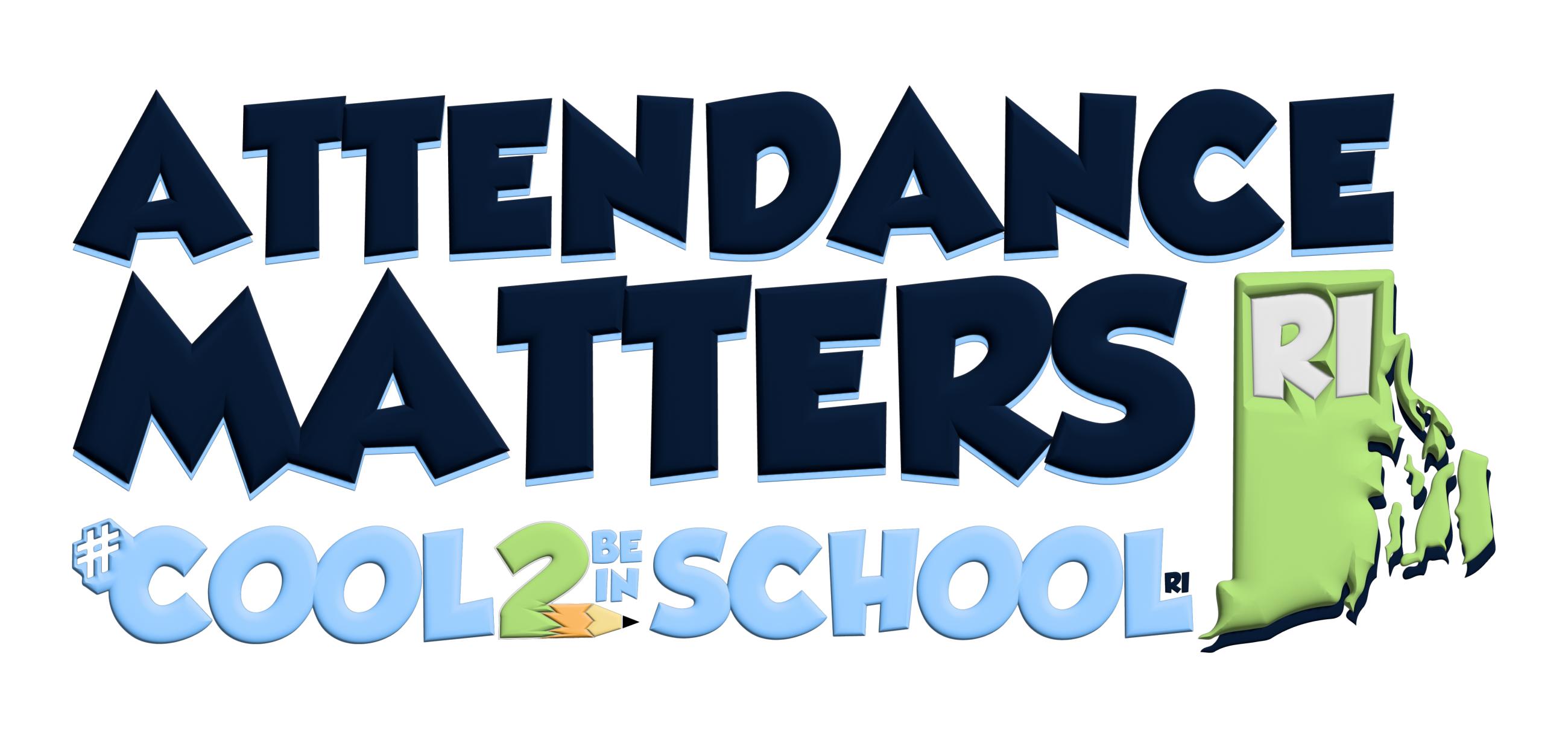 [Speaker Notes: We all want to belong, whether it's work, a church, a neighborhood or a family. All students want to belong too
Less than 40% of all students statewide feel like they belong
How do we revive school communities – so that students want to be there because they feel like they are a part of something special]
Aversion: Social and Peer Challenges
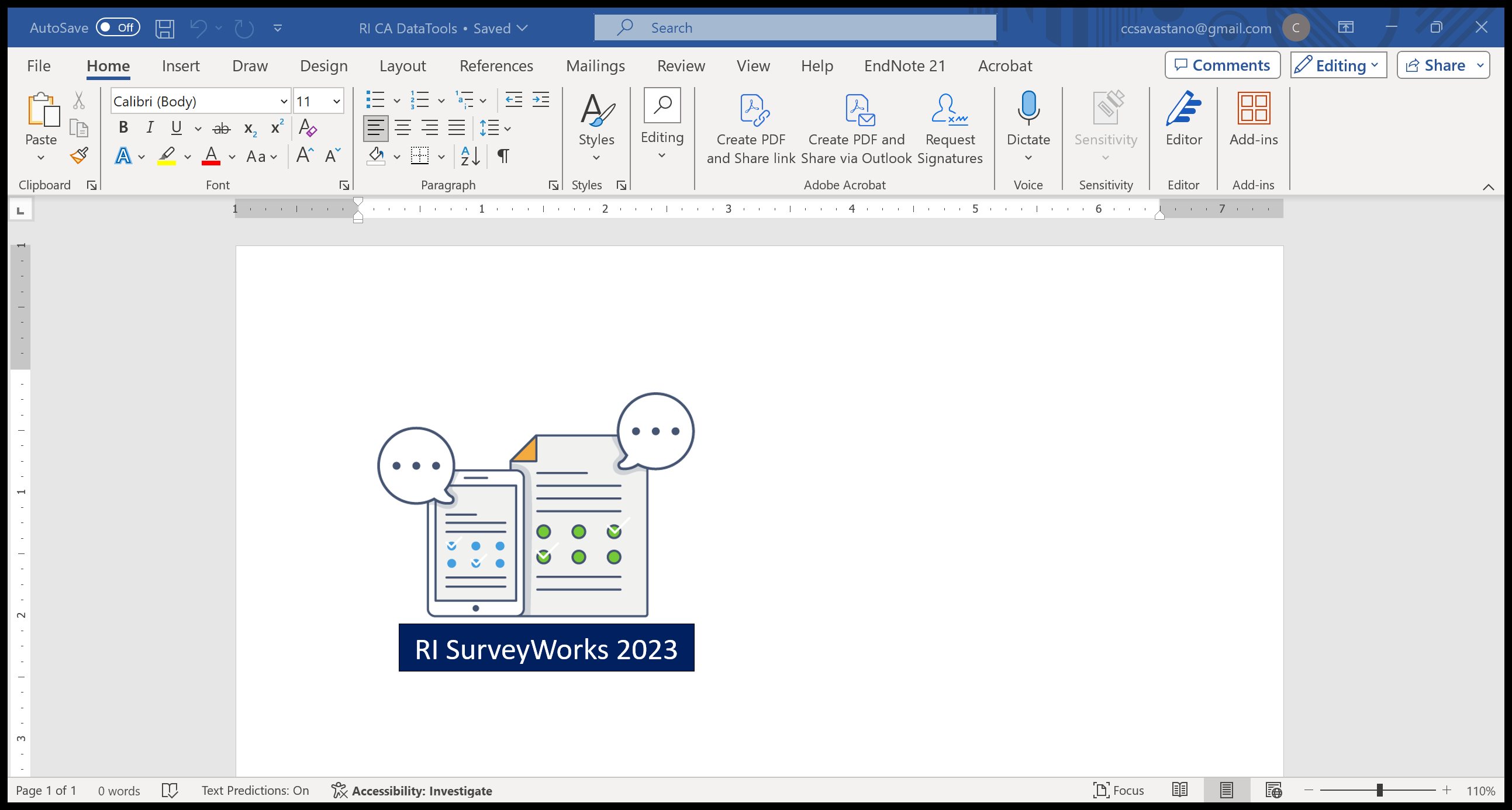 19
THE REASONS
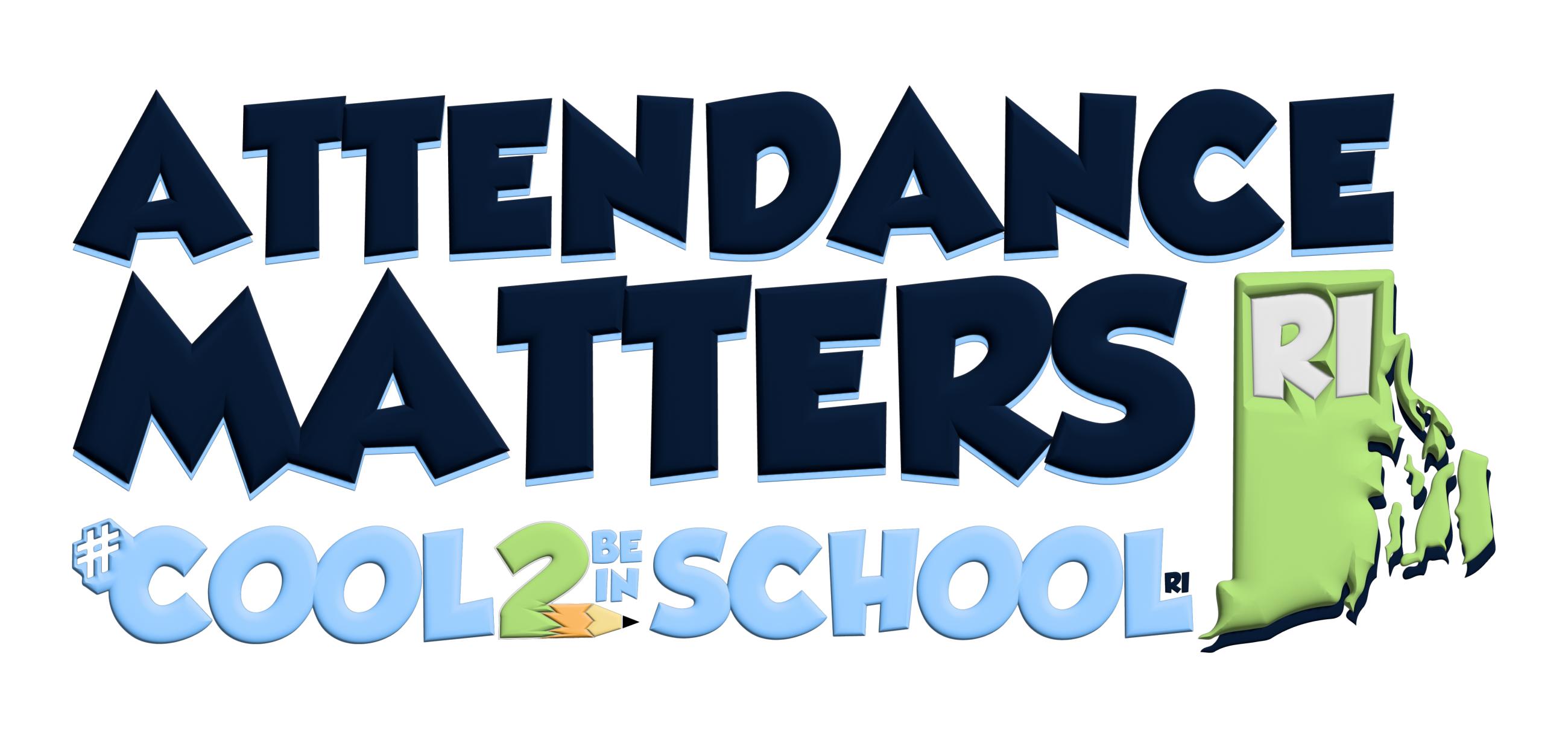 [Speaker Notes: Bullying is an obstinate problem. The ever-increasing influence of social media has elevated bullying beyond the school walls. 
These number have increased since the pandemic.]
Misconceptions: Attendance Only Matters in Older Grades
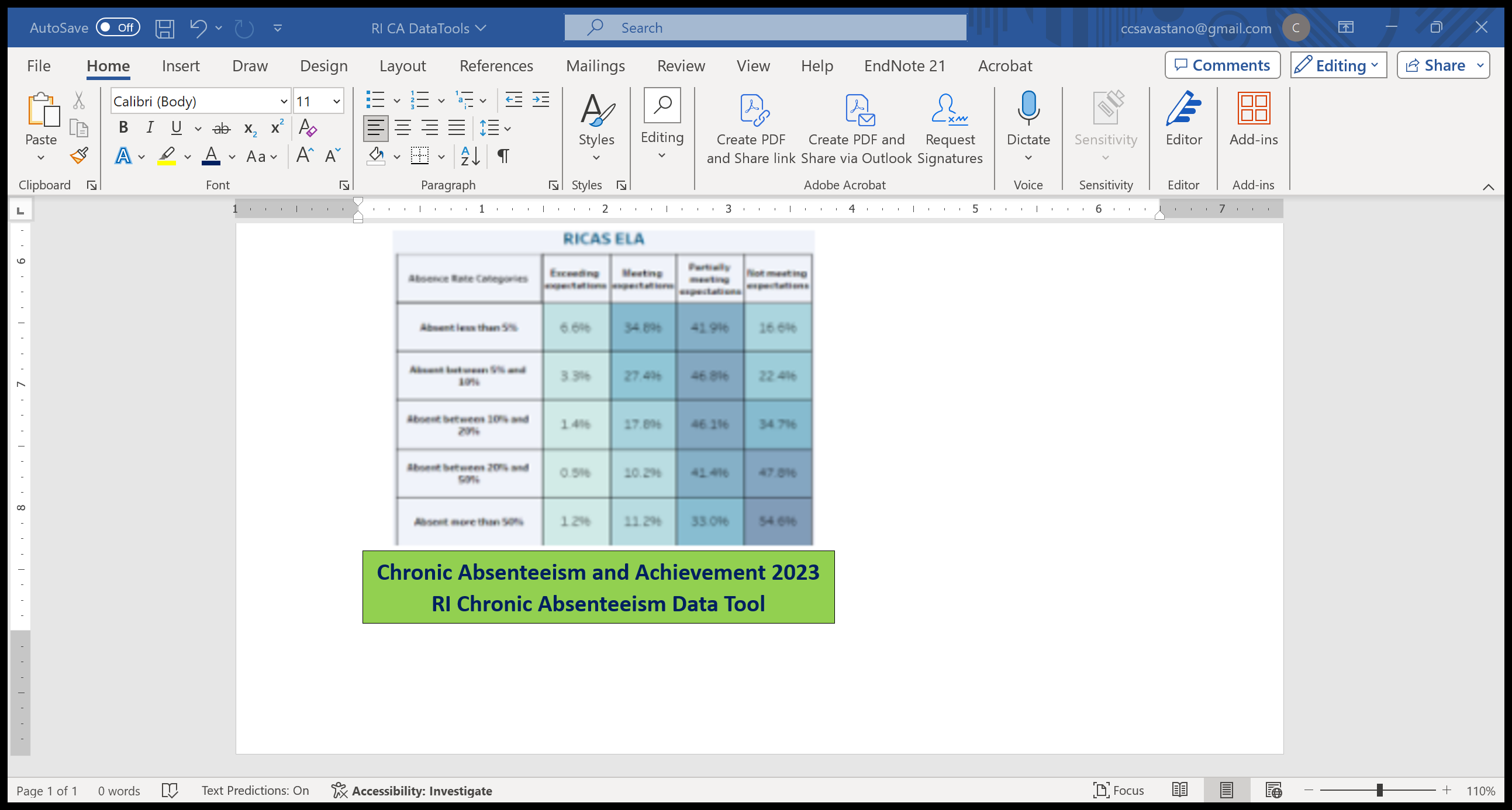 RICAS is administered to students in grades 3 through 8
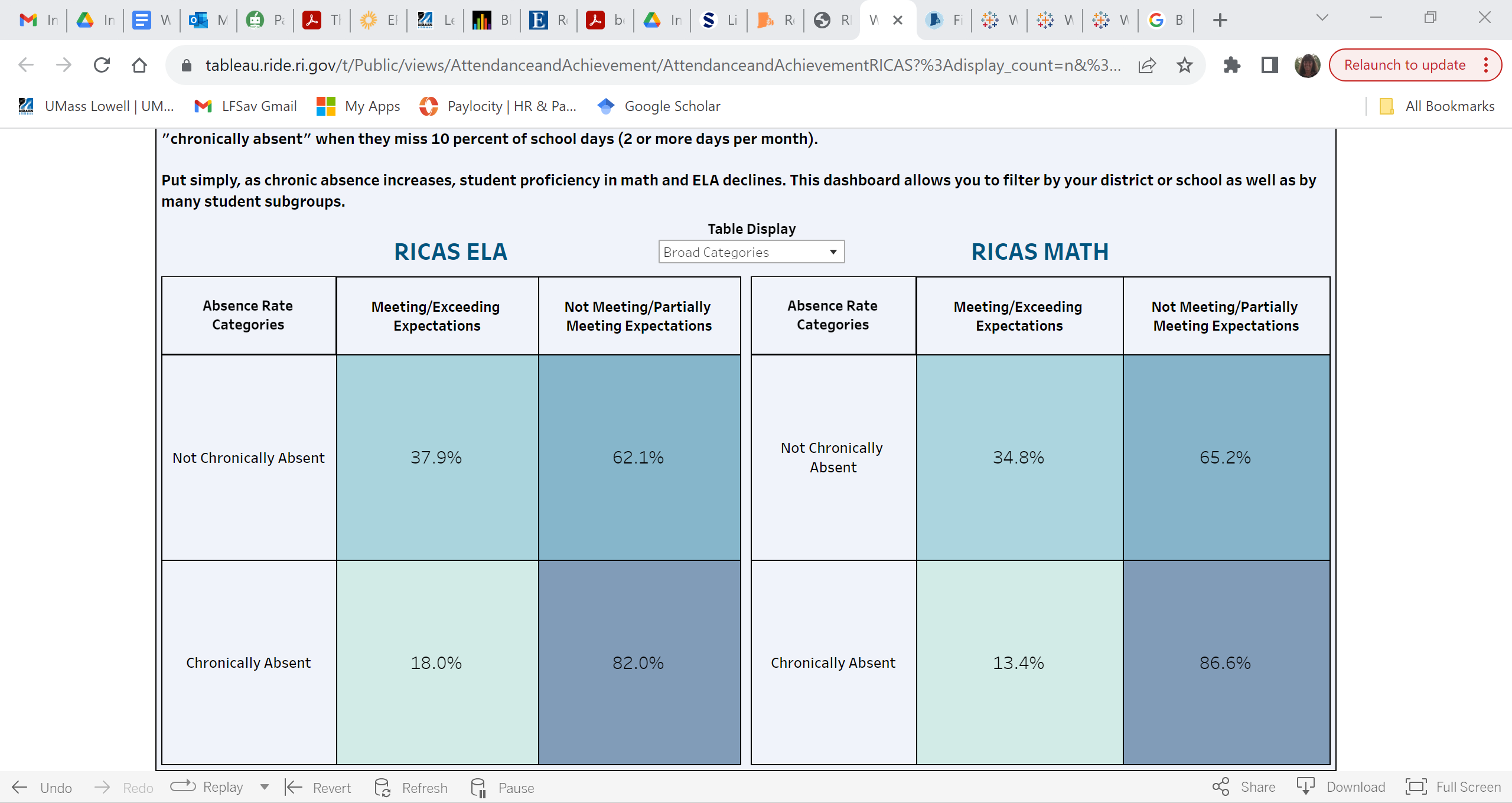 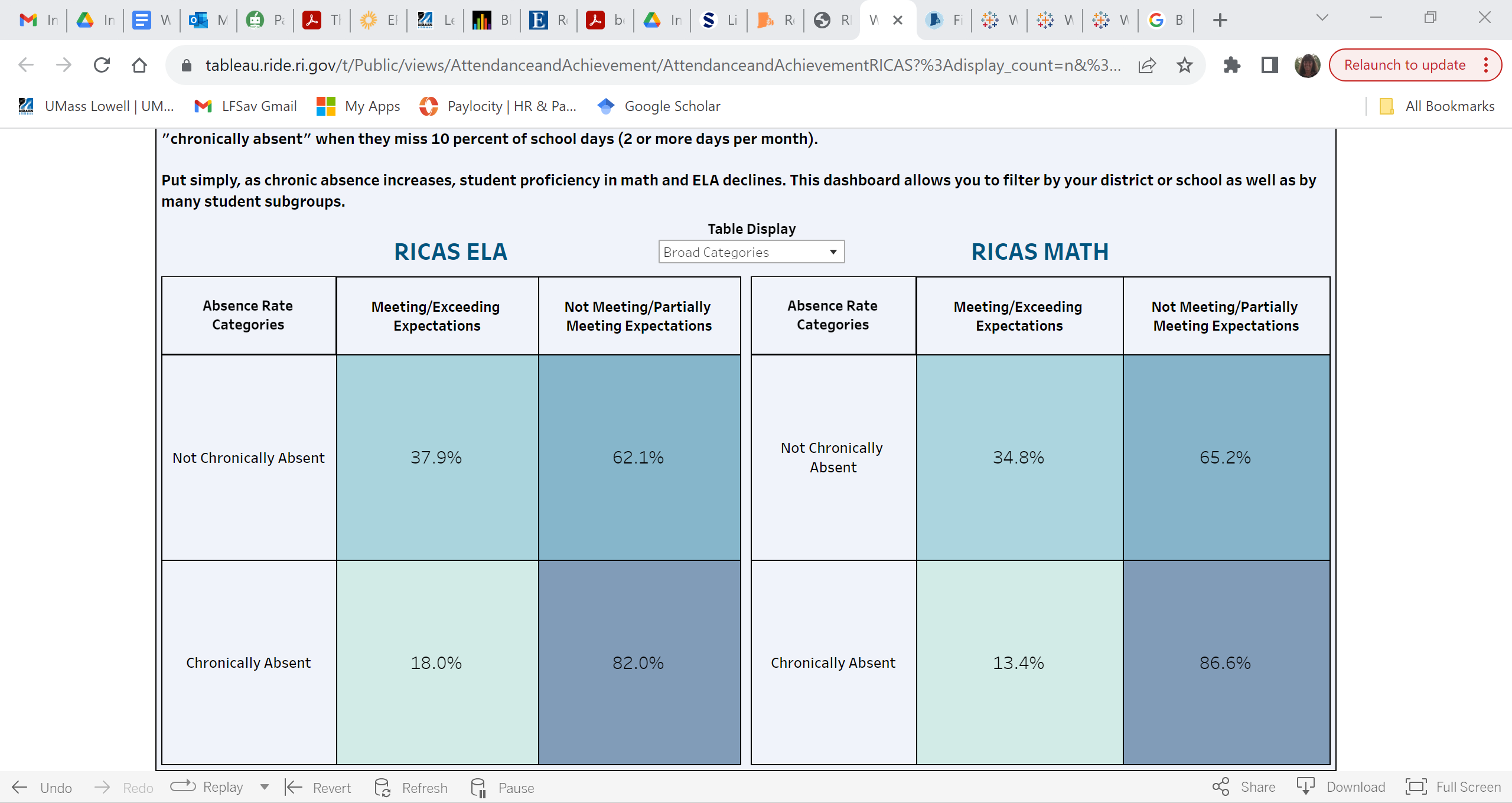 20
THE REASONS
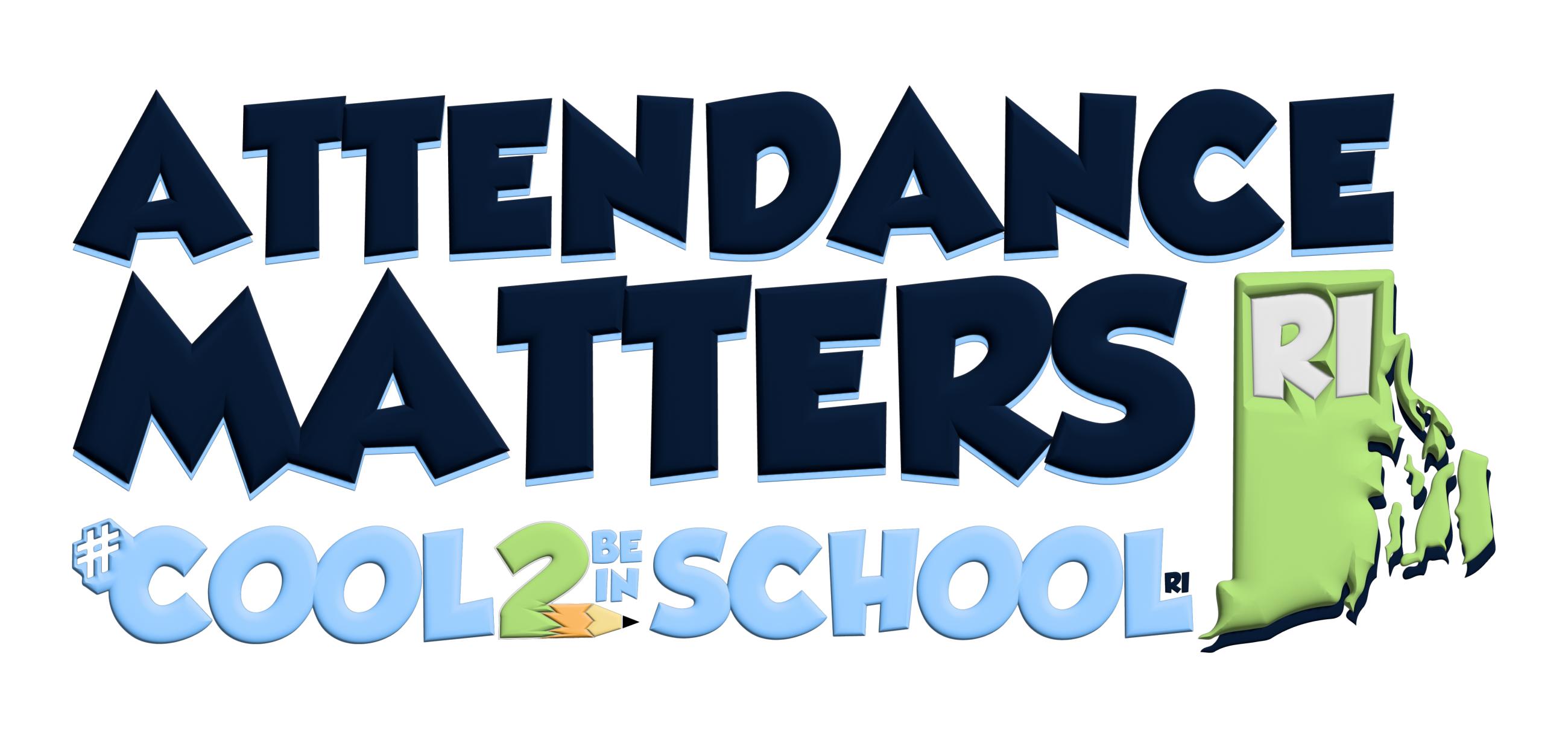 [Speaker Notes: Research is crystal clear. If a student is absent in kindergarten, he/she is much more likely to continue to be CA in subsequent years.
86% of students that were chronically absent in 2022-03 did not meet the standard in RICAS math-]
Aversion: Academic Struggle
SAT is administered to all students in grade 11
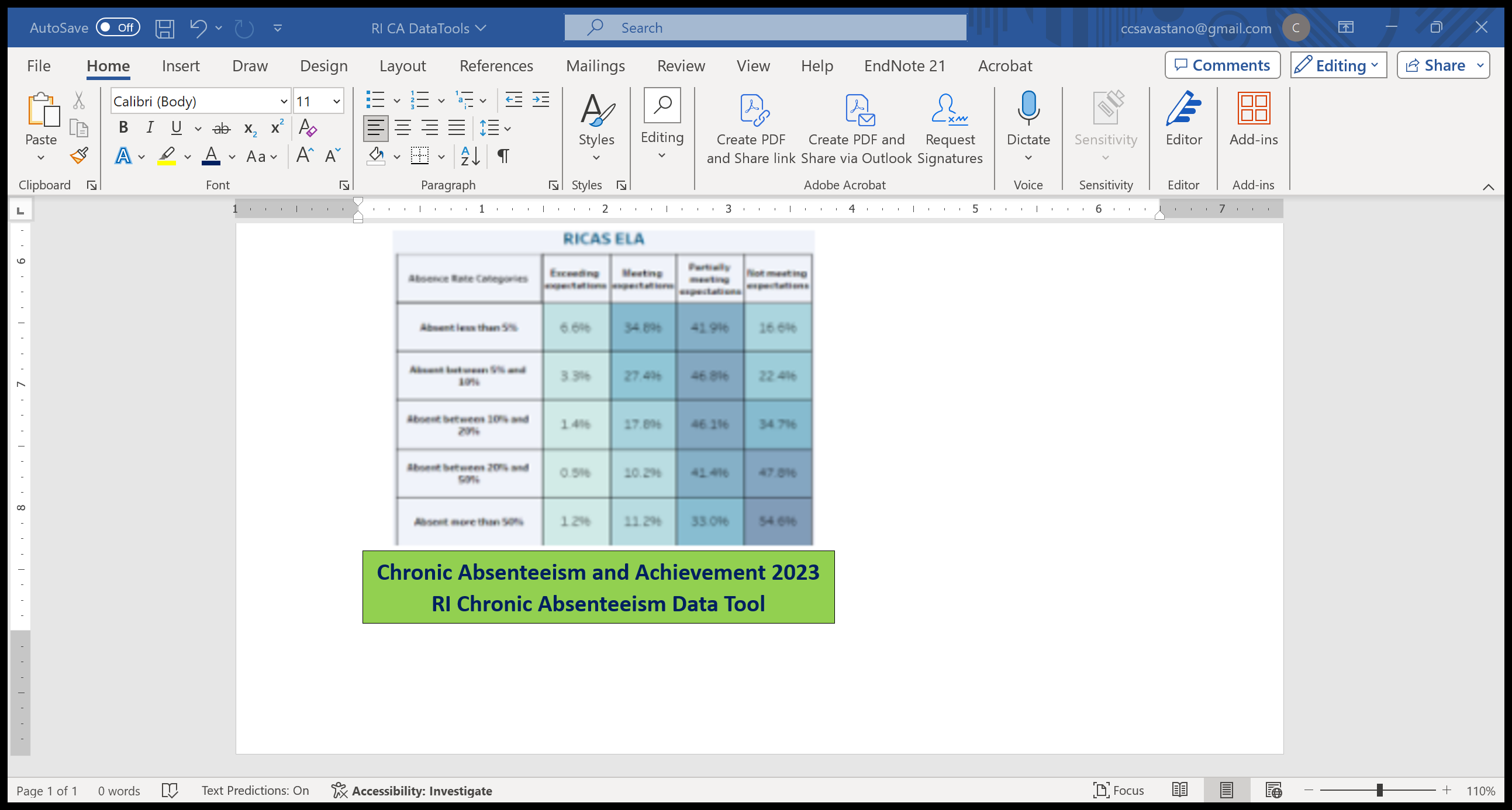 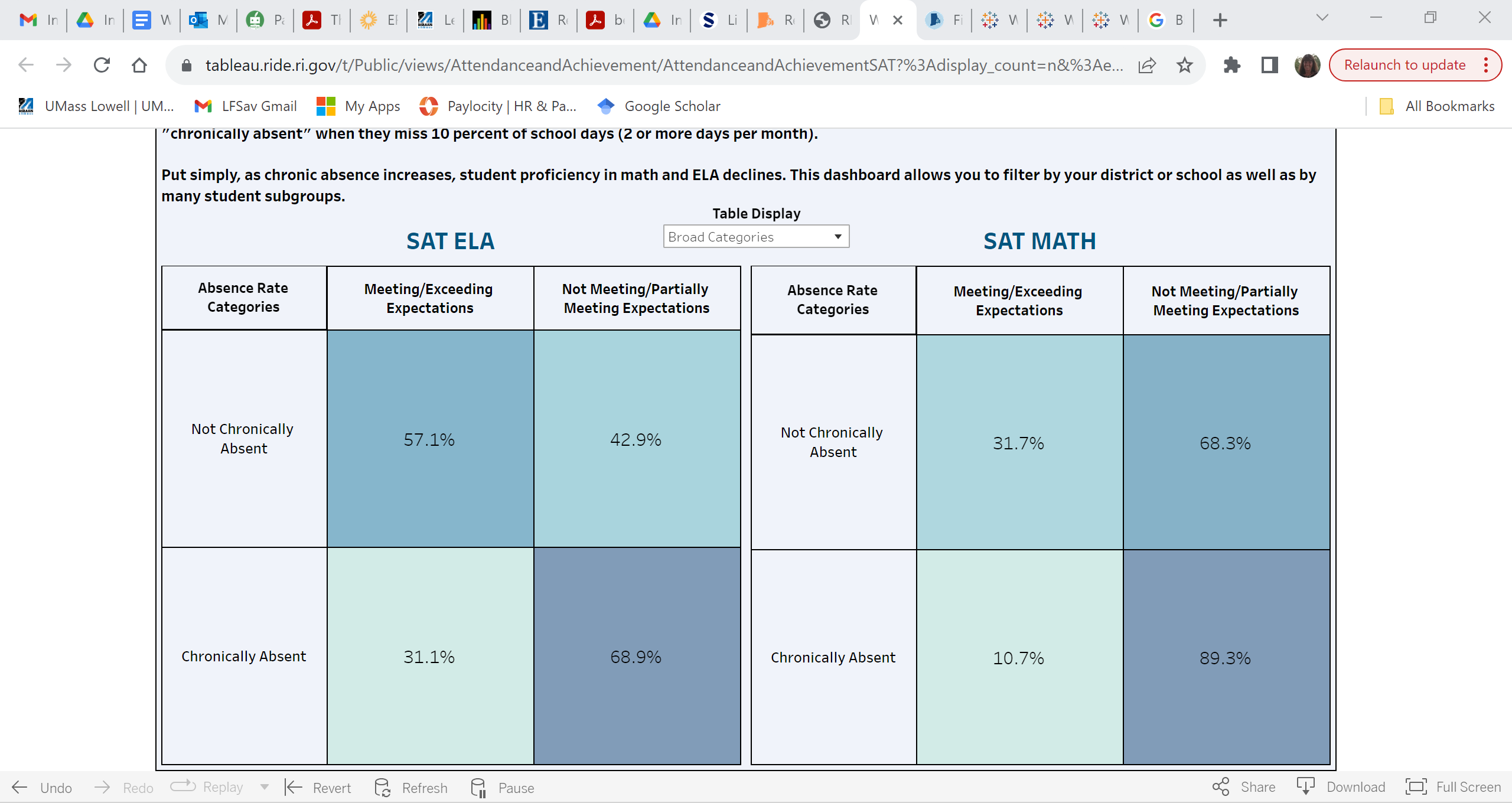 21
THE REASONS
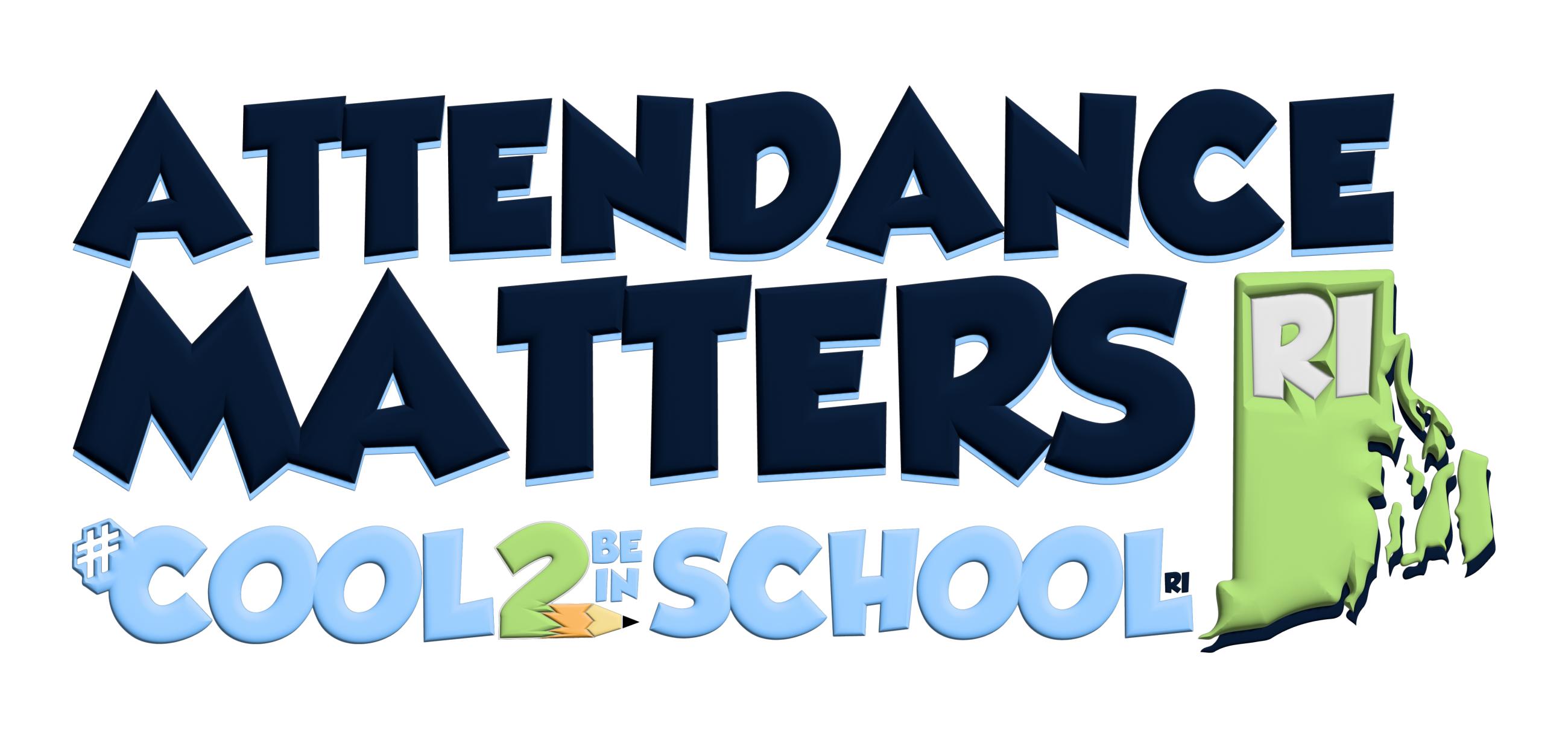 [Speaker Notes: At the high school, students simply stop coming to school. Survey data tell us that students have given up. If they believe they will fail, they see no point in even showing up.]
Aversion: Disability Accommodations
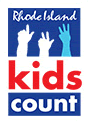 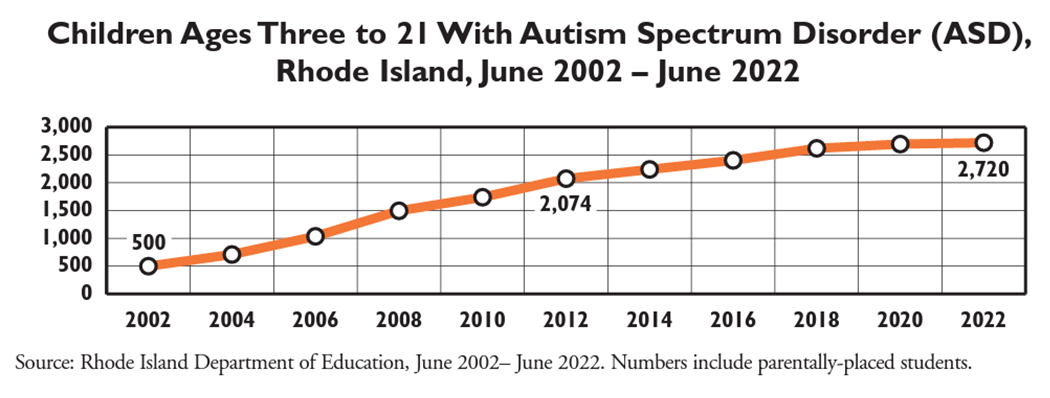 22
THE REASONS
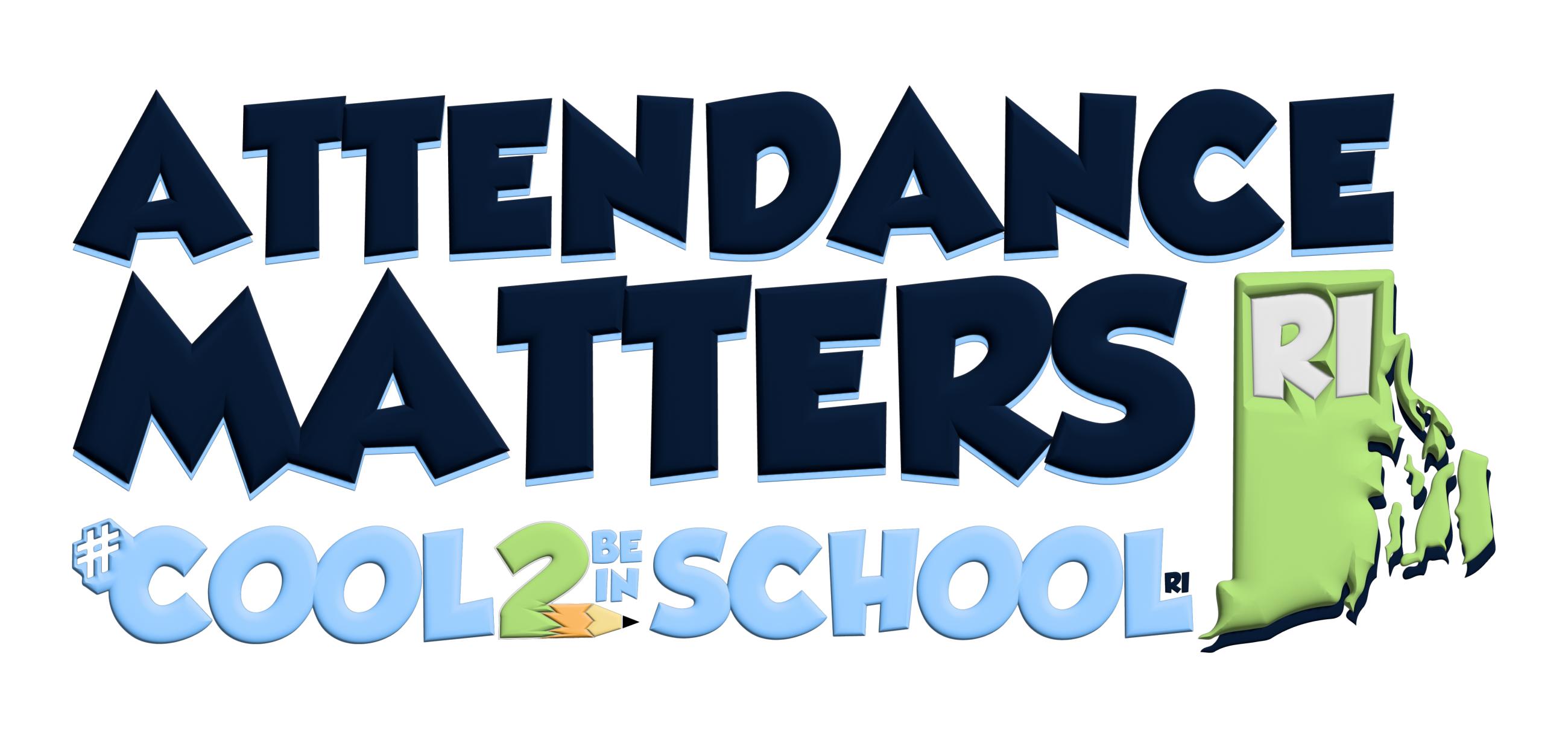 [Speaker Notes: According to Kids Count, Autism Spectrum Order has steadily increased over the past 20 years. 
Are these increases or are these students that have been historically undetected?
Are we missing still more students and how do we find them so we can help them?]
Barriers: Chronic and Acute Illness
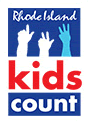 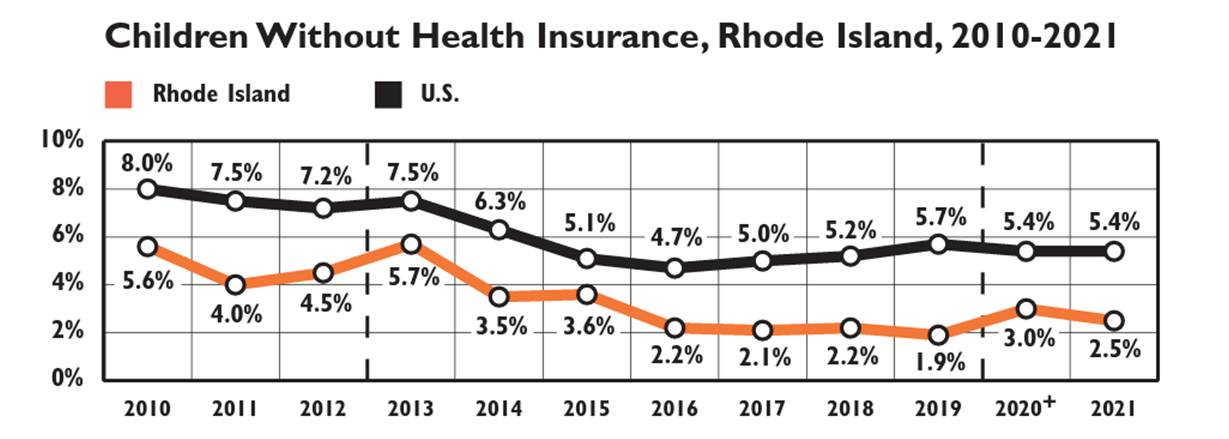 23
THE REASONS
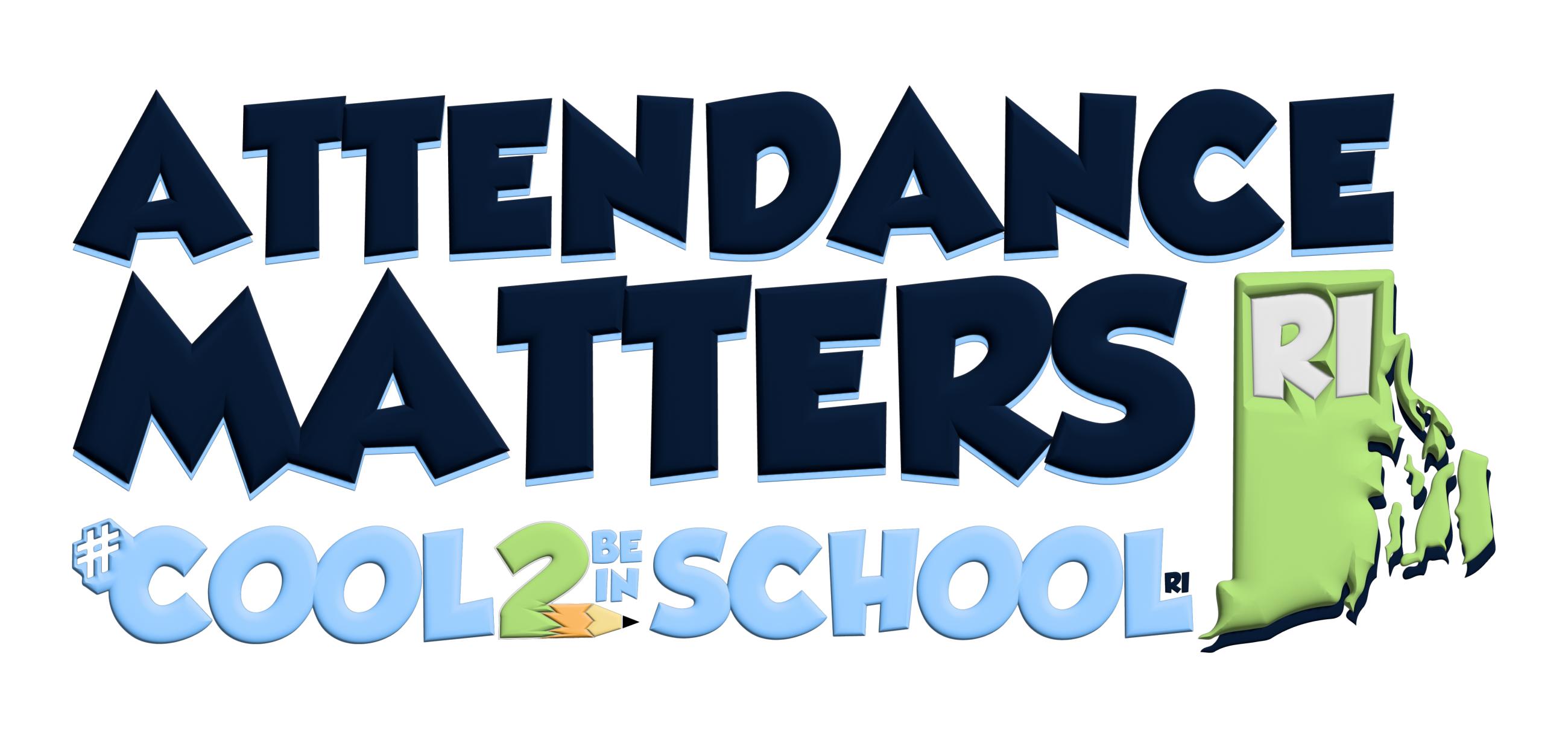 [Speaker Notes: While RI leads the nation in healthcare for children, some children and families are falling through the cracks. 
Students cannot thrive in school if chronic and acute illness are not addressed.]
Barriers: Housing Insecurity
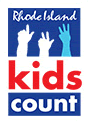 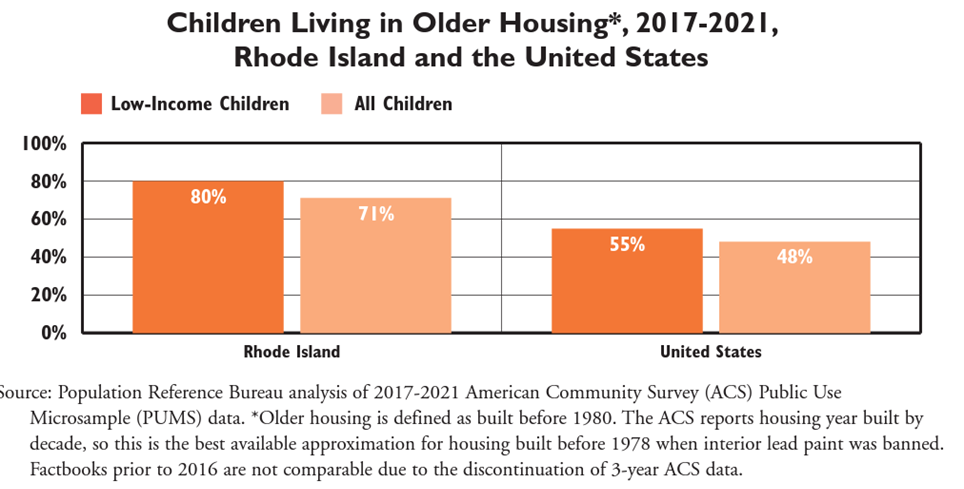 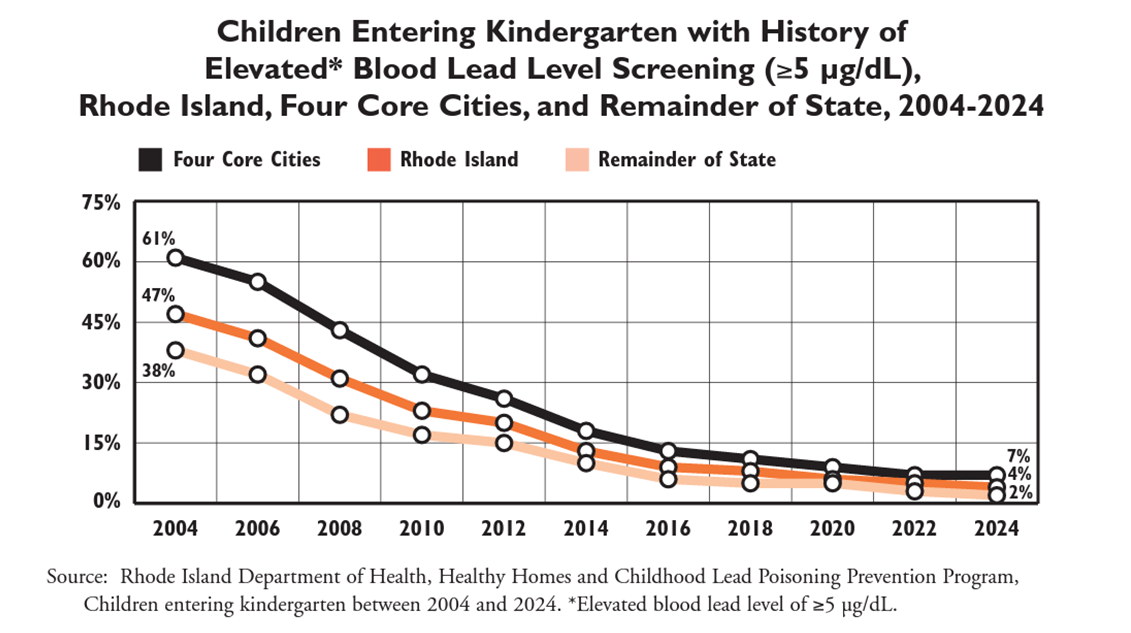 24
THE REASONS
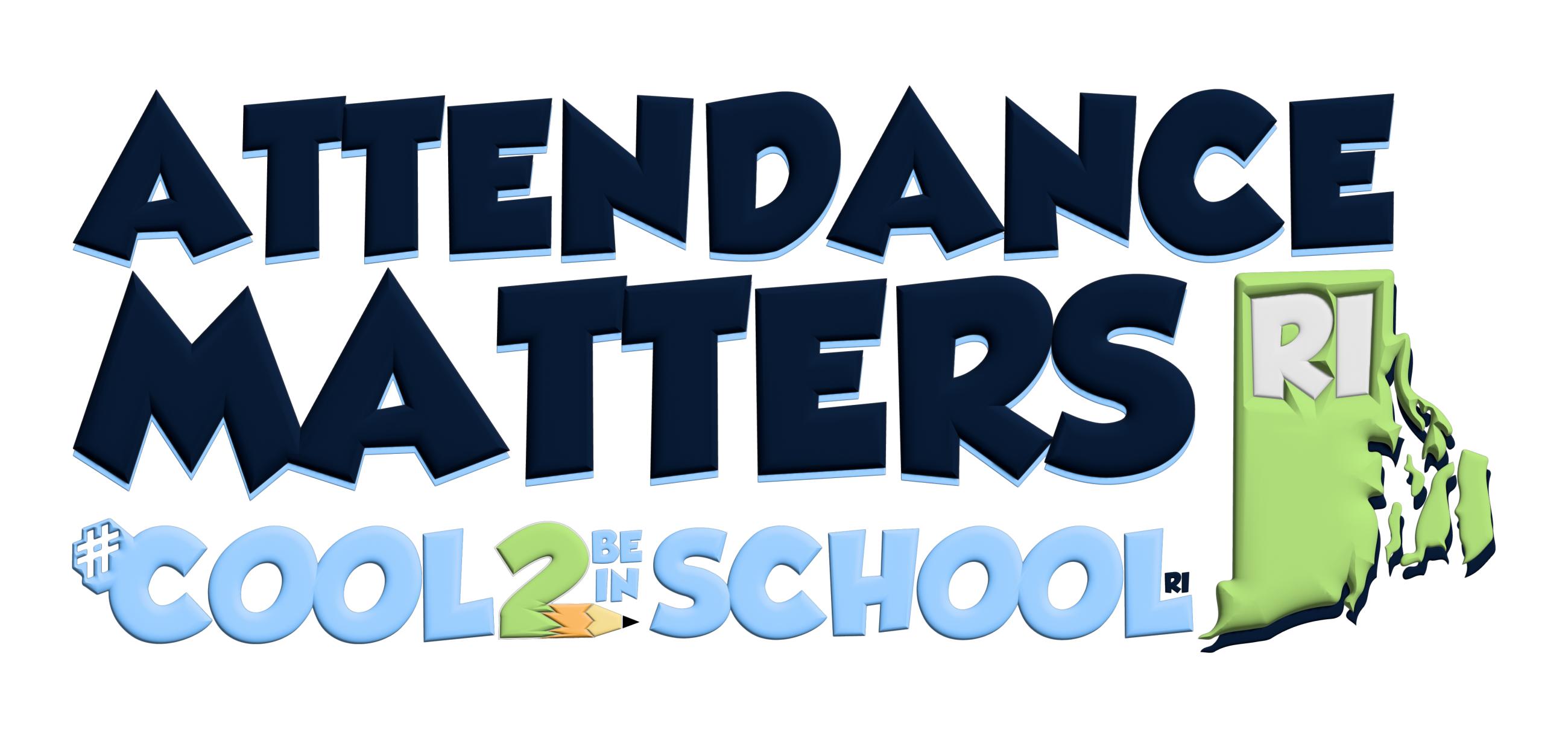 [Speaker Notes: Research shows that children with elevated blood lead levels perform lower than students without high blood lead levels.
RI's housing stock is old and although the state won a lawsuit against lead paint companies, the efforts to address this have not been consistent
Young children continue to suffer]
Barriers: Community Violence
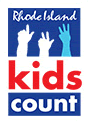 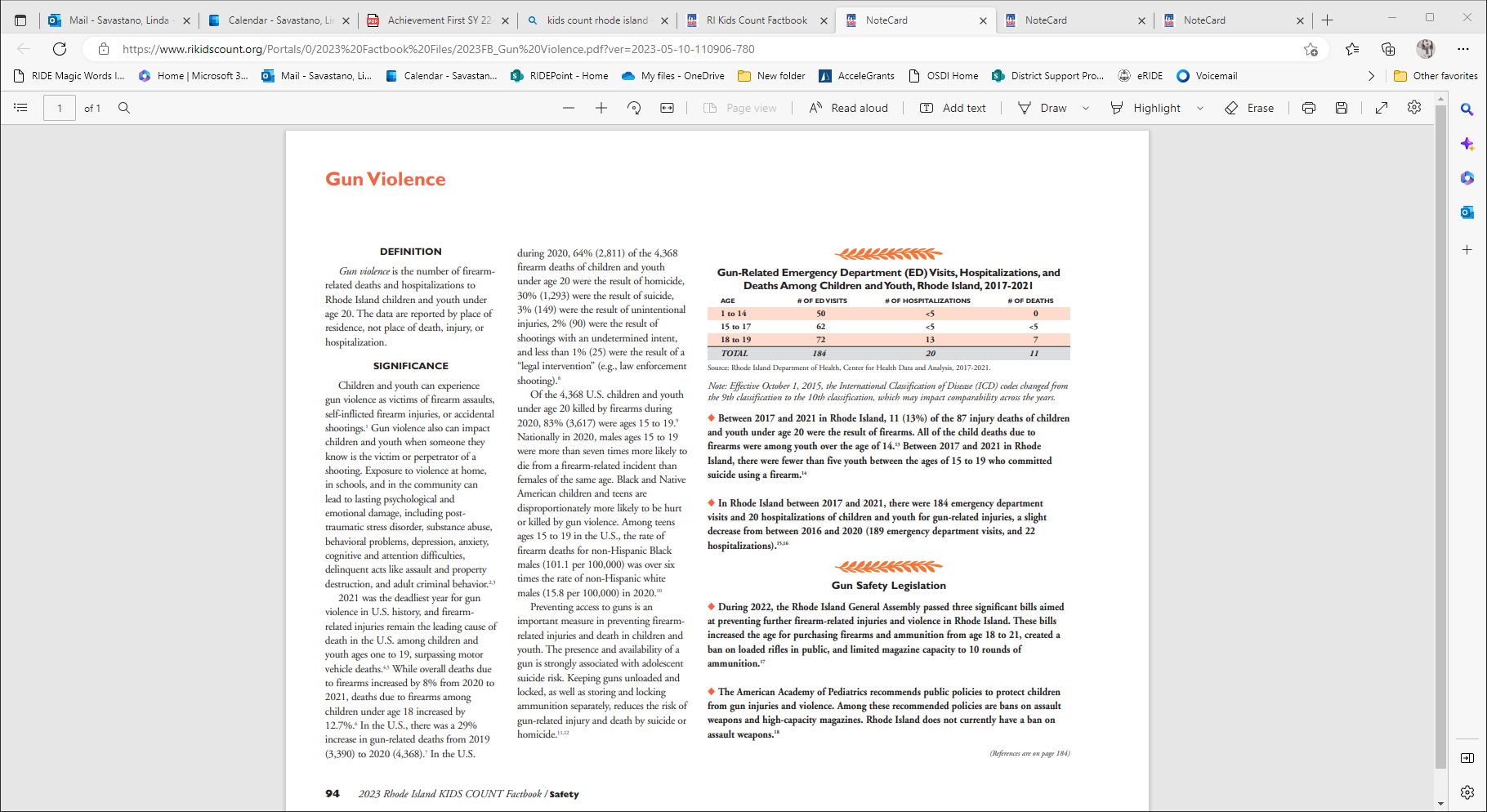 25
THE REASONS
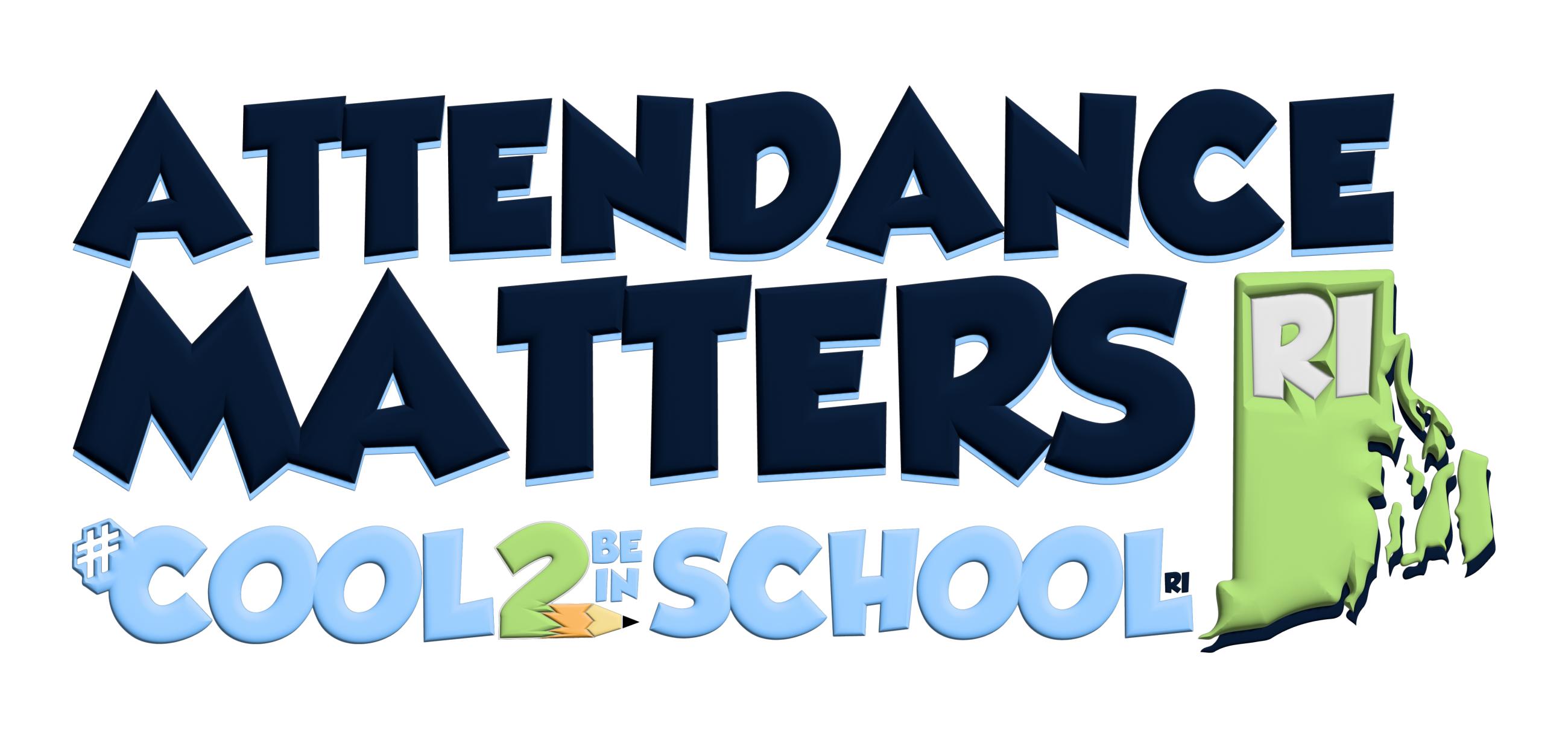 [Speaker Notes: 184 children went to the emergency room as a results of gun violence. 
This is one of many community violence indicators that will impact not only the directly affected child, but their friends, their families and their communities]
Misconceptions: Lose Track of Total Absences
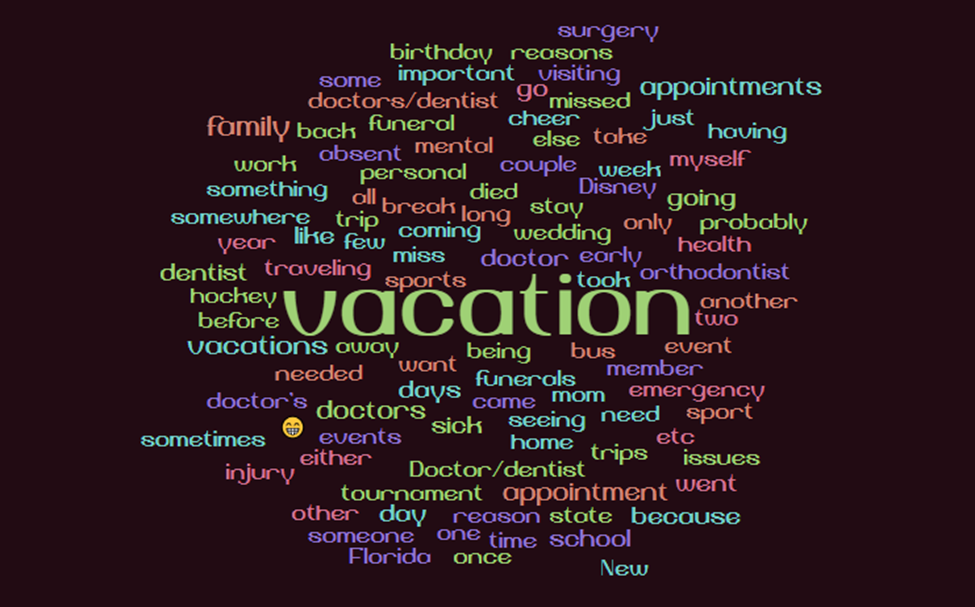 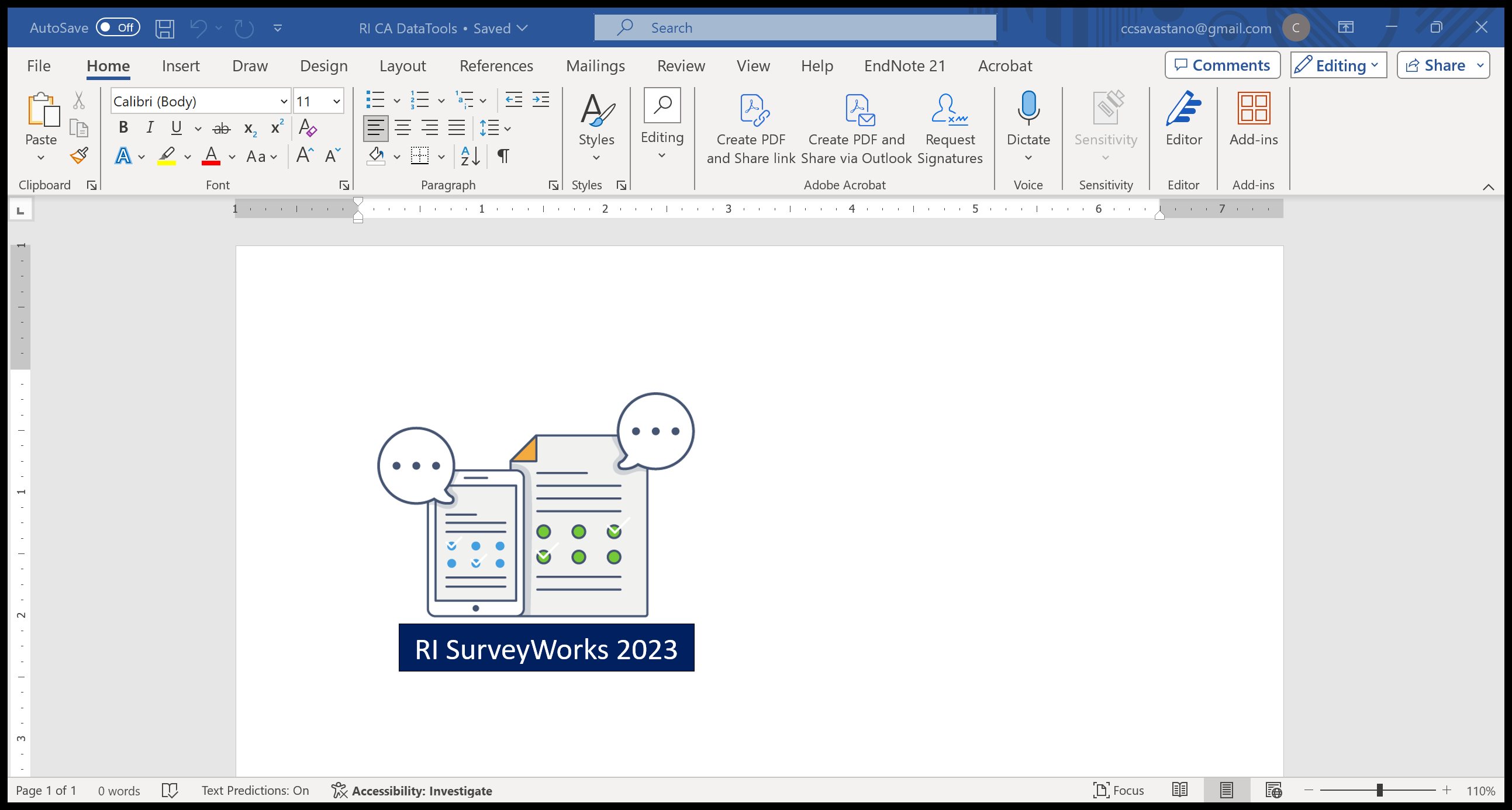 26
THE REASONS
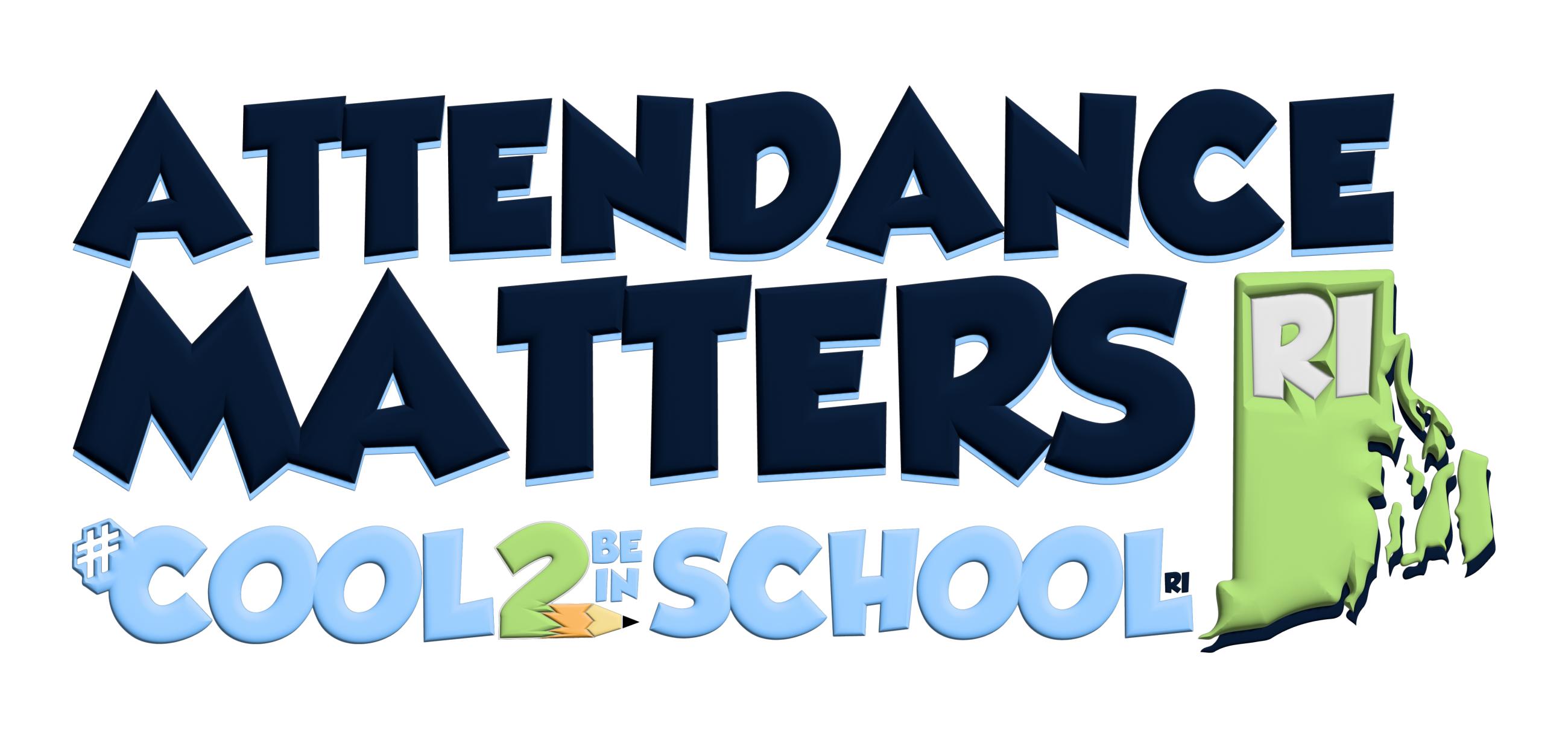 [Speaker Notes: Why were you absent from school?

Of the 54,000 students that answered this question, more than 18,000 answered some other reason. This word cloud is pretty clear. Tournaments, appointments, funerals, birthdays, injury – many reasons
But the #1 answer is VACATION. 
Some mention 3 week vacations
Others say they want to be in school but family makes them go
Mental health was also prevalent but worded very differently so doesn't show as prominently]
Aversion: Unwelcoming School Climate
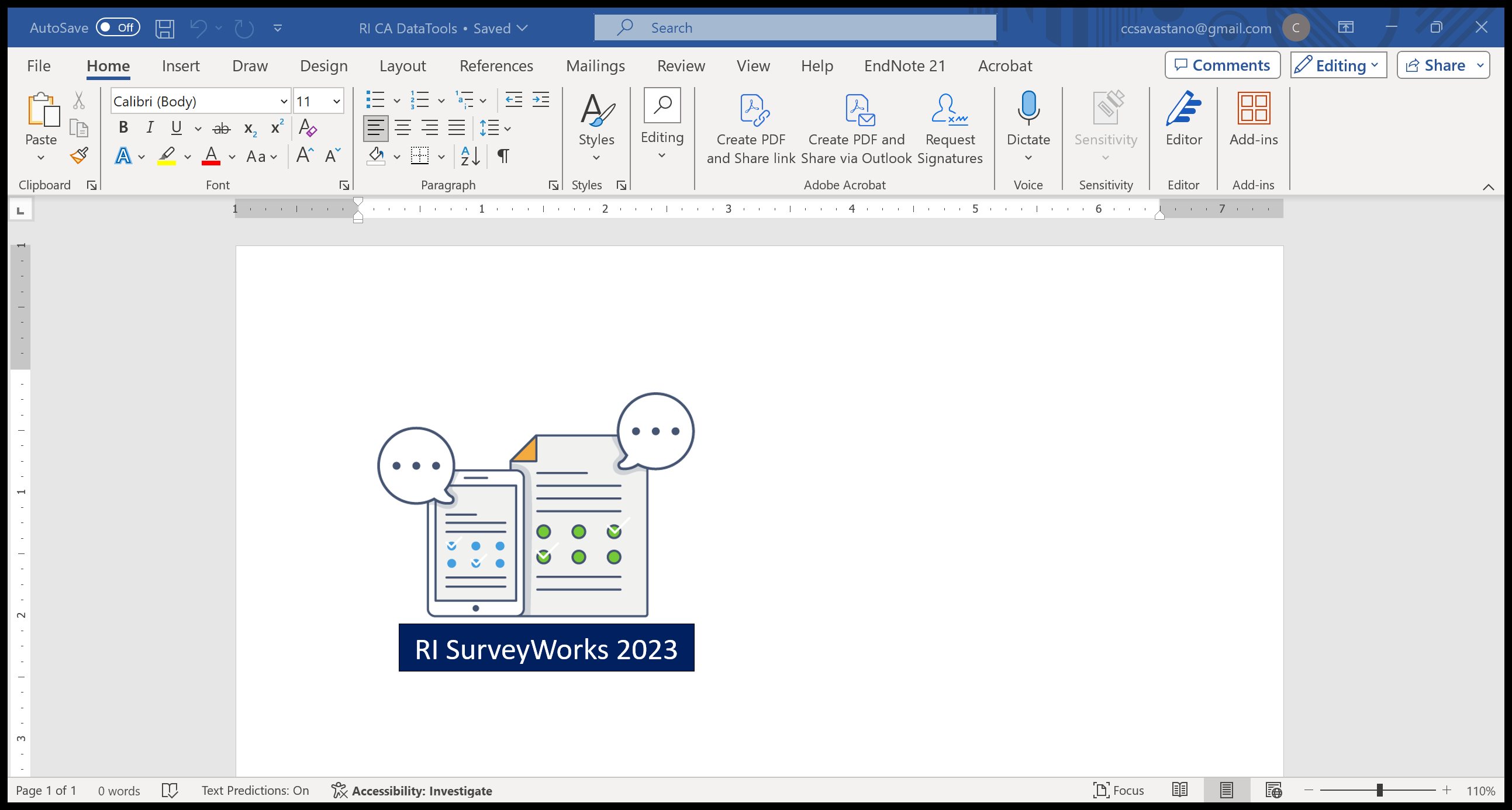 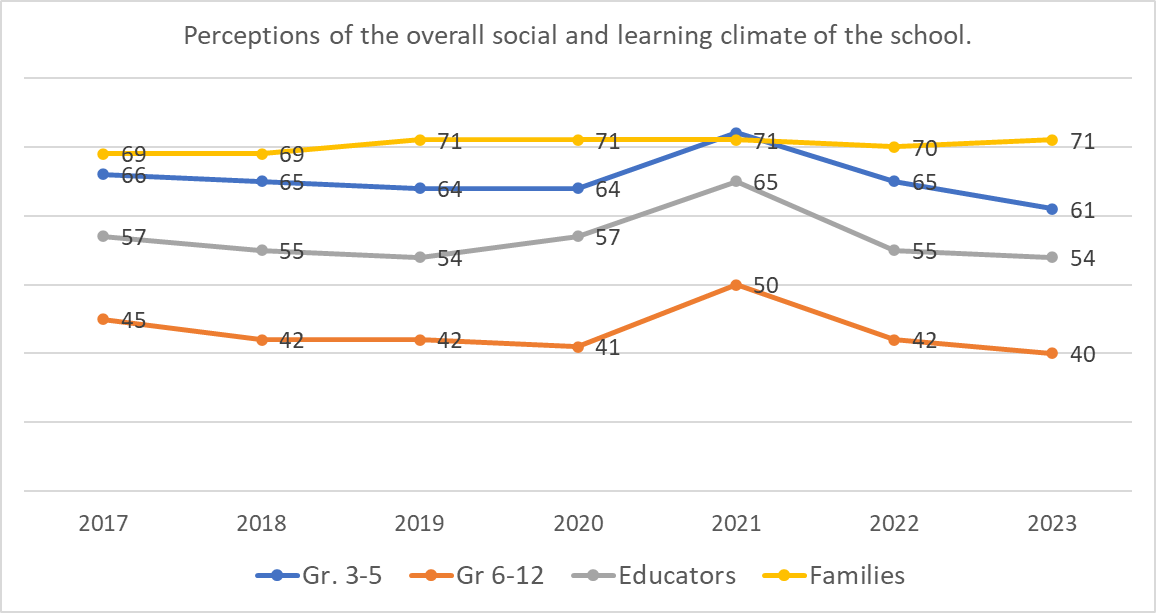 27
THE REASONS
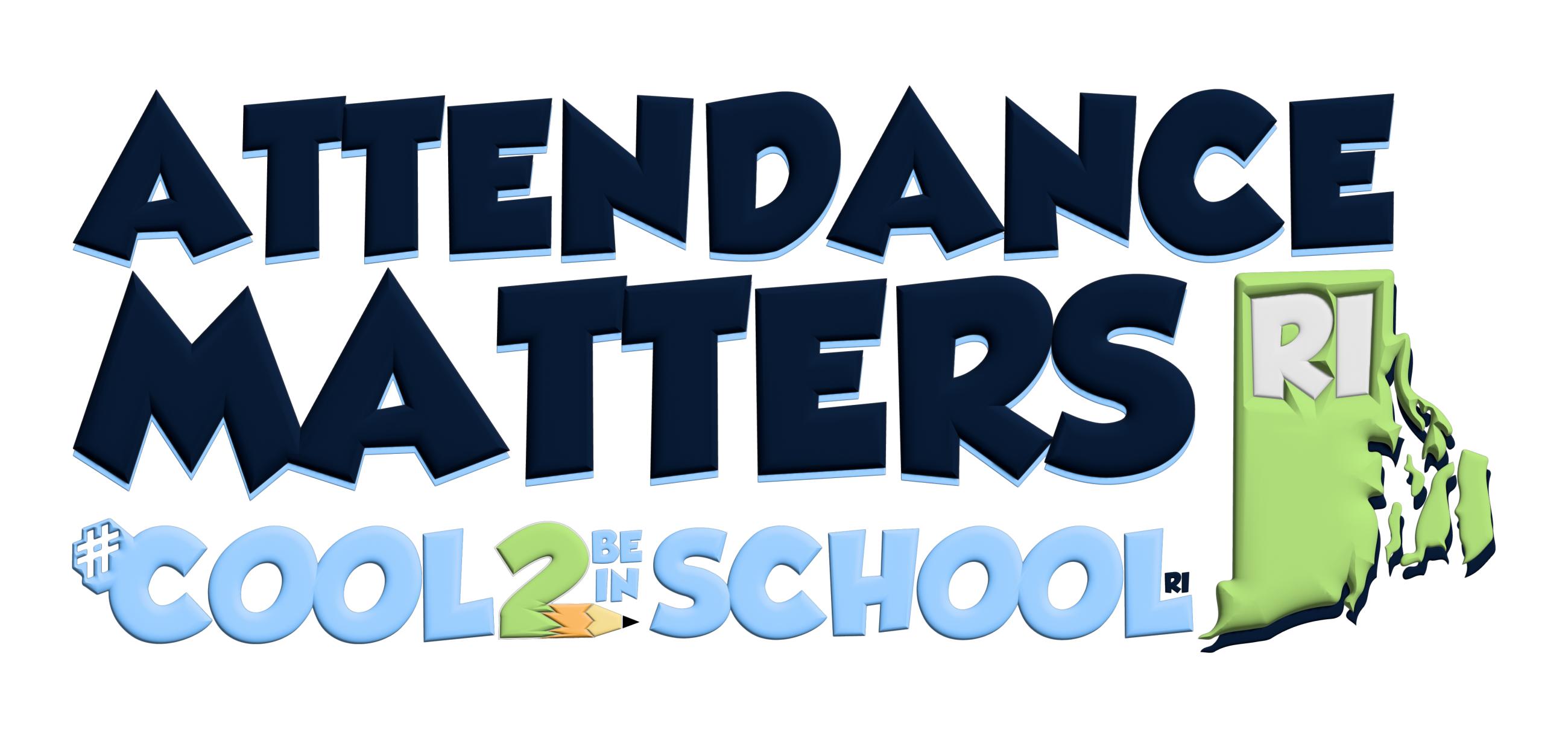 [Speaker Notes: This is a SurveyWorks topic that asks all stakeholders about respect, the energy of the school, how welcoming the school is for families and whether students enjoy going to school.
Data have been fairly consistent but has actually declined since the pandemic. MS and HS climate is particularly troubling.]
Barriers: Trauma
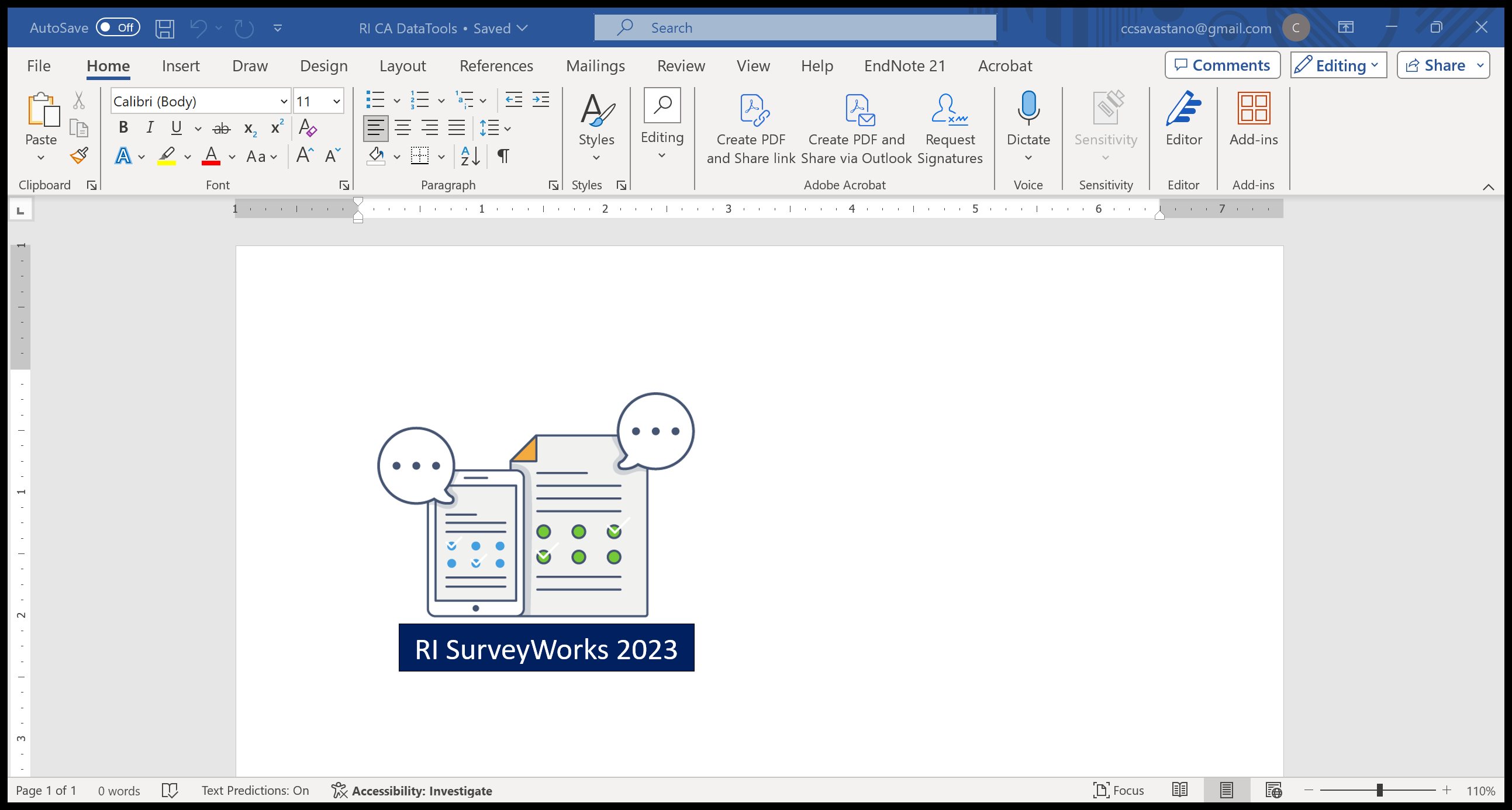 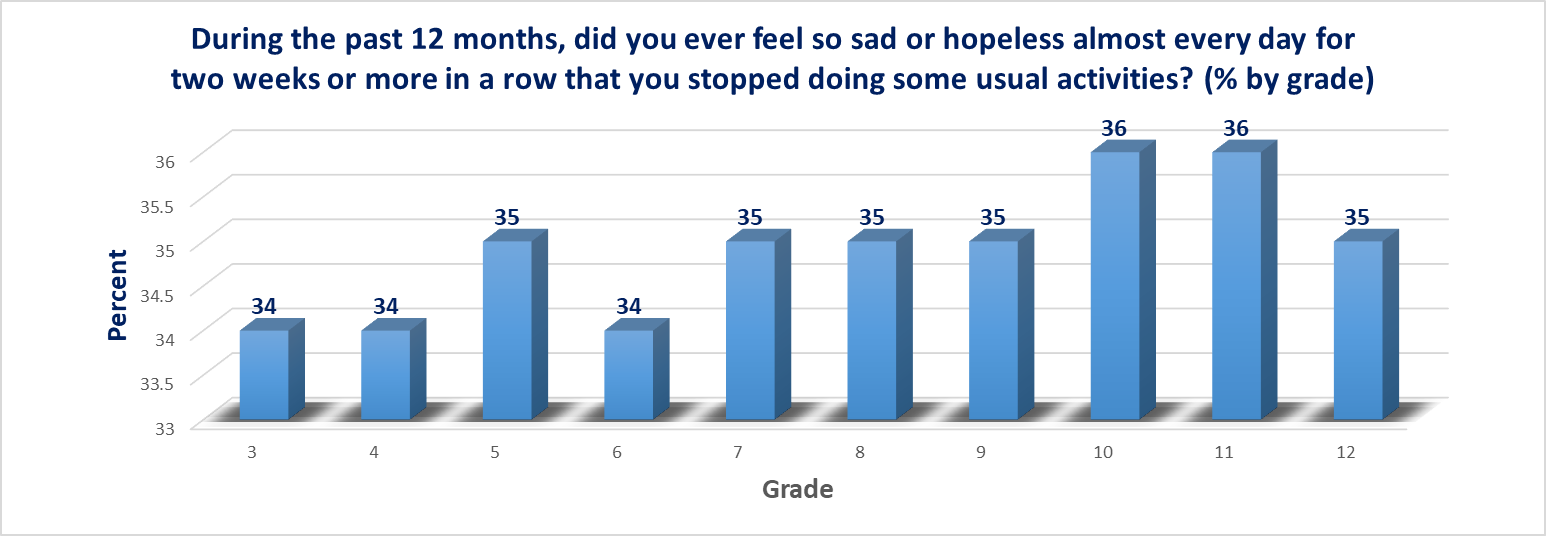 28
THE REASONS
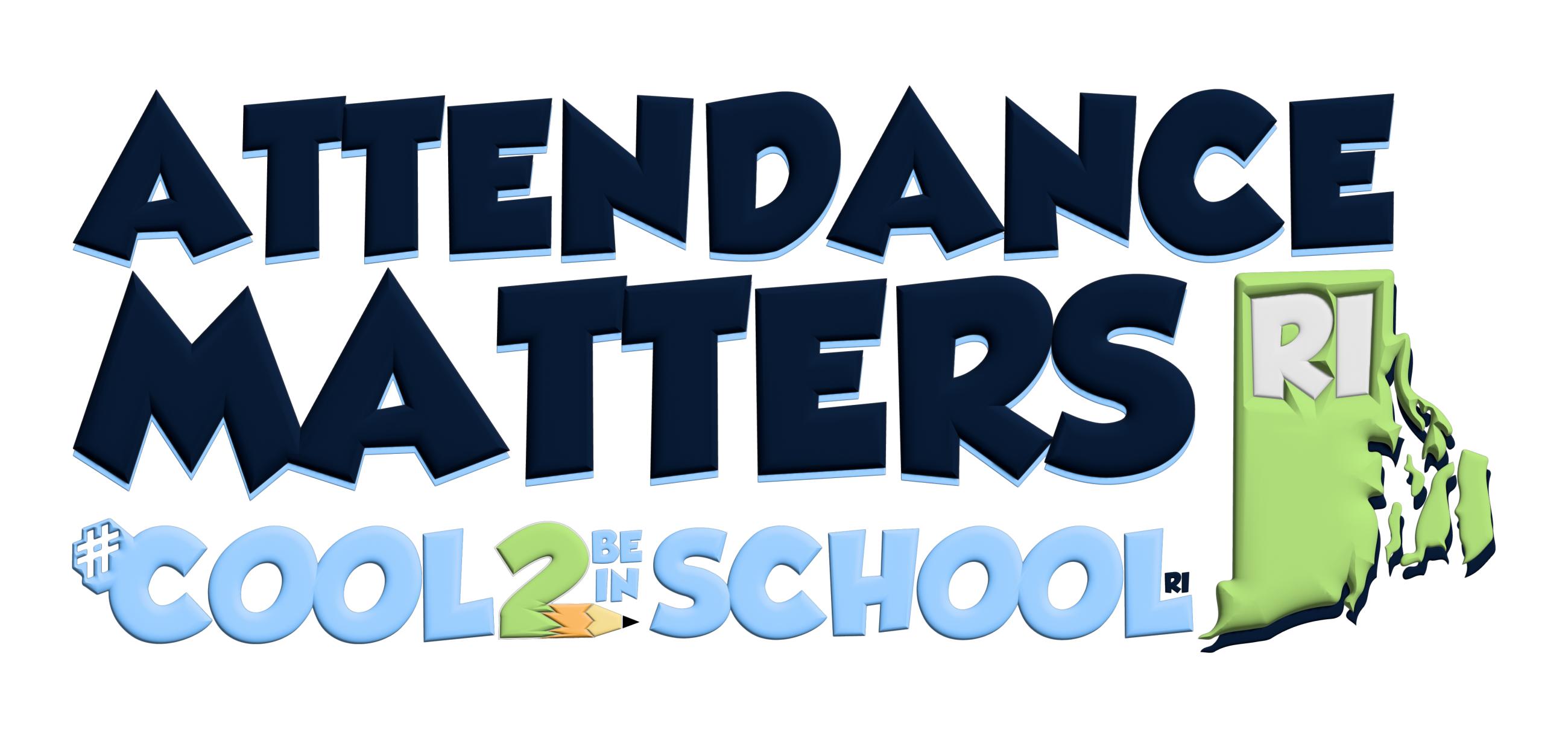 [Speaker Notes: We think of depression as a problem for the middle and high school grades. But look at our elementary students
Additional COVID funds provided temporary support in the form of counselors and social workers – but those positions will go away.
All students need these supports every day]
Disengagement: Lack of Enrichment Opportunities
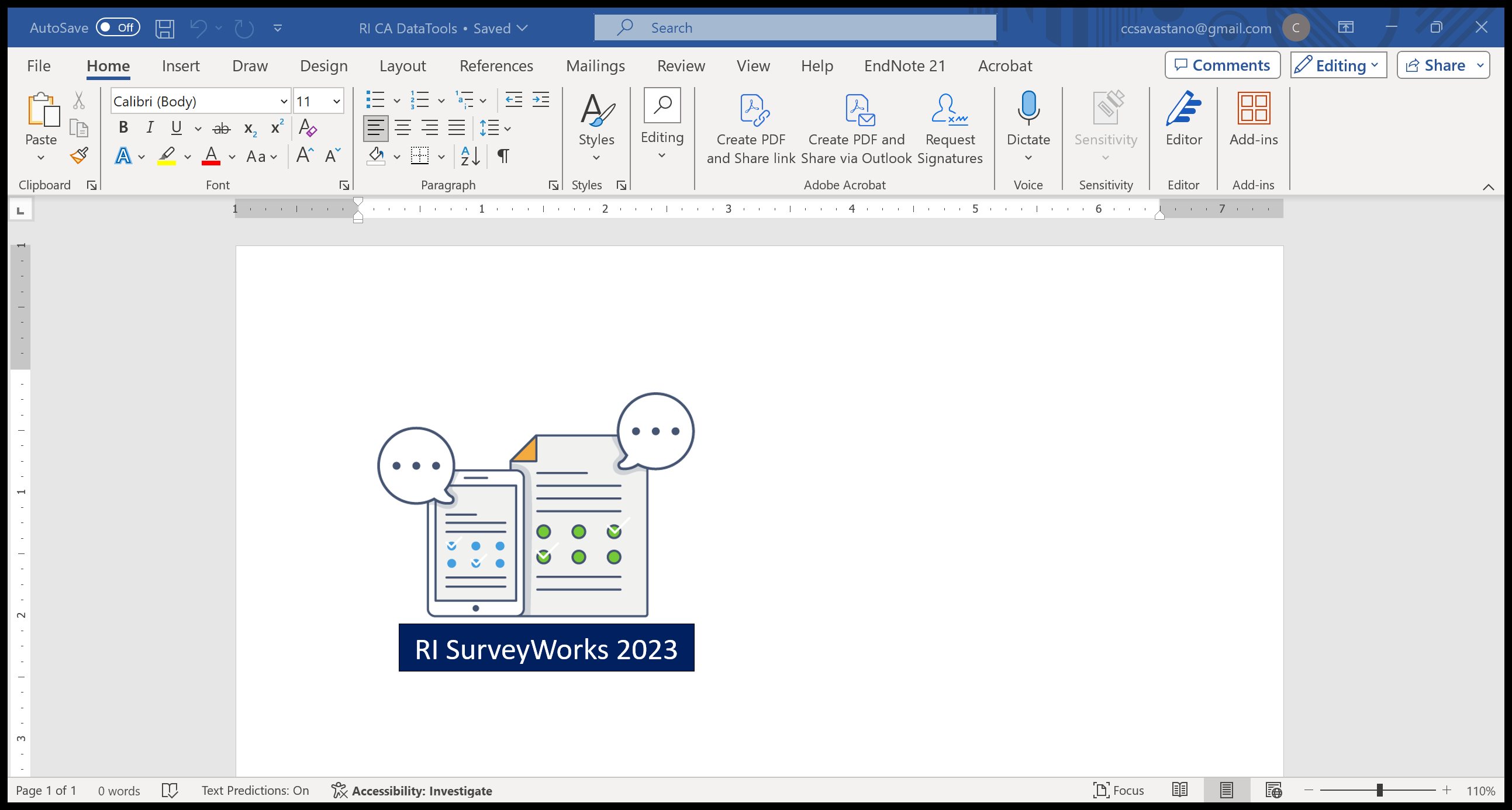 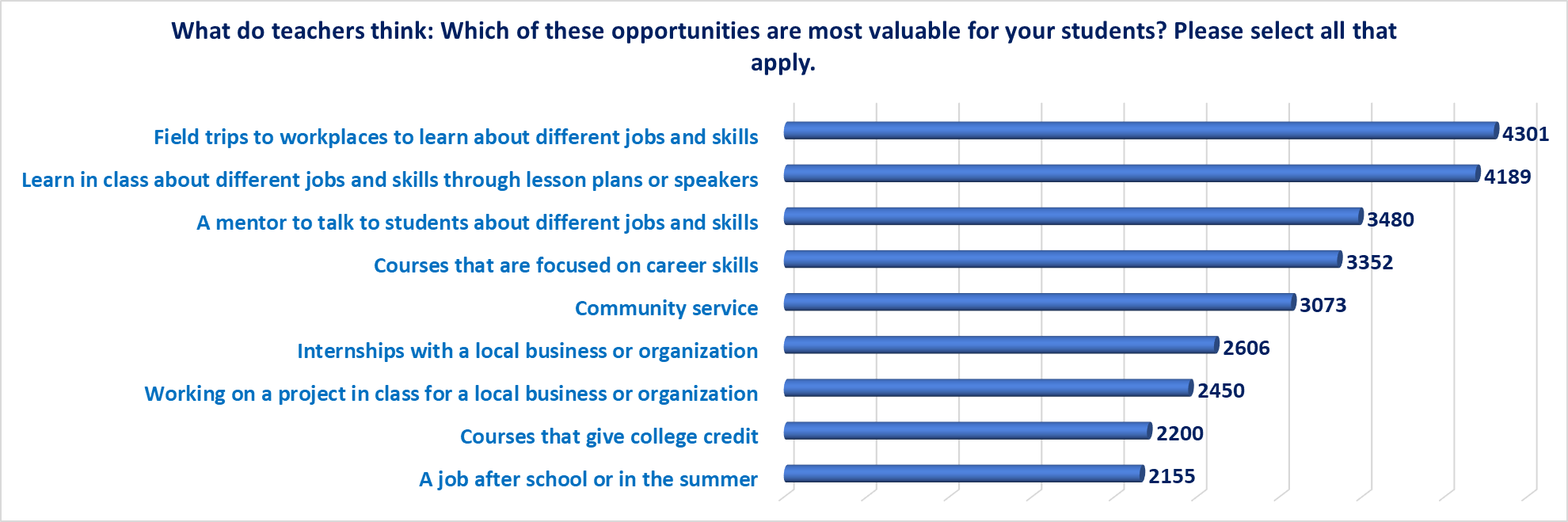 29
THE REASONS
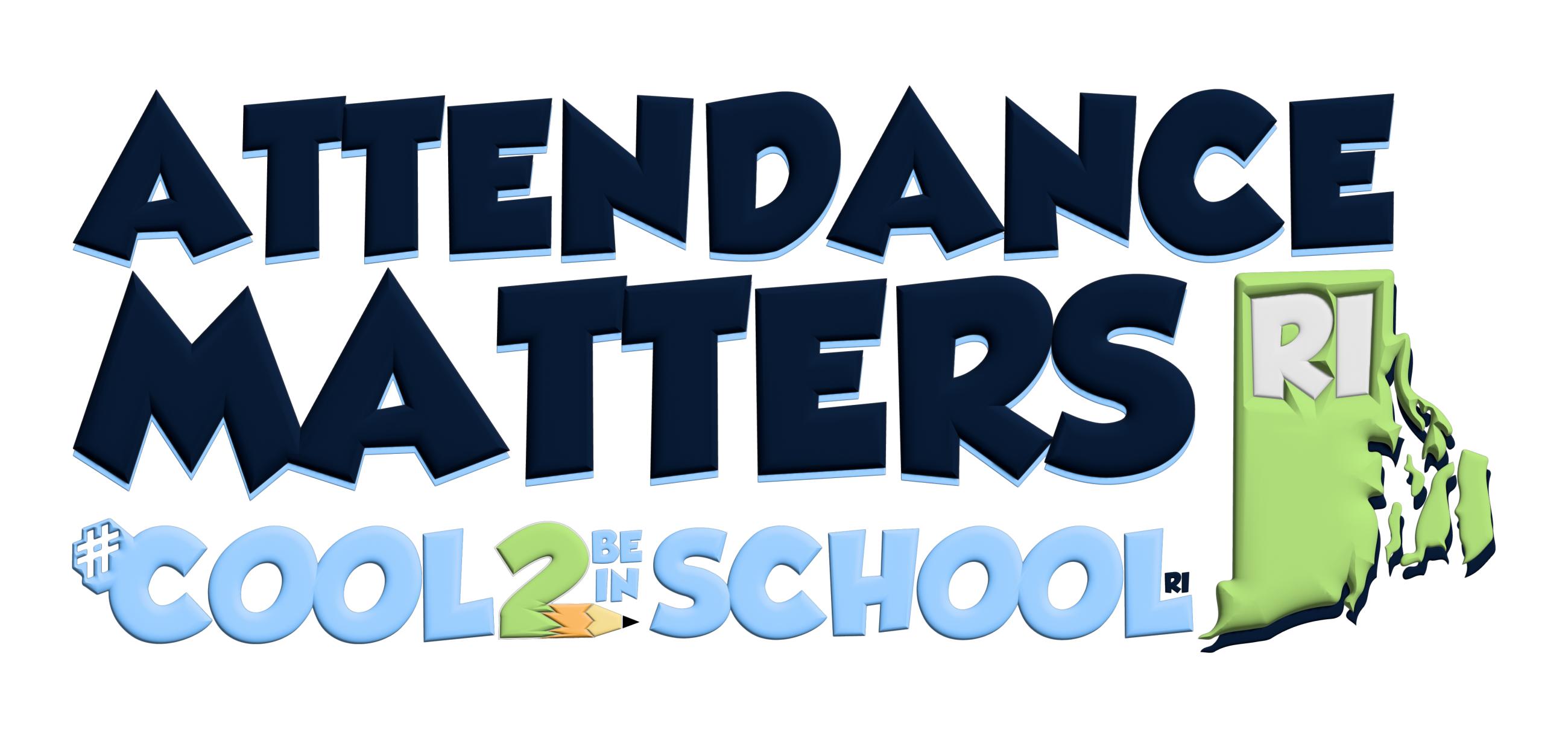 [Speaker Notes: Data tell us that students are not engaged. We know it. Teachers have ideas about how we might address it
Real world learning opportunities
Many of you may see yourself in these teacher suggestions]
Disengagement: Lack of Academic Support
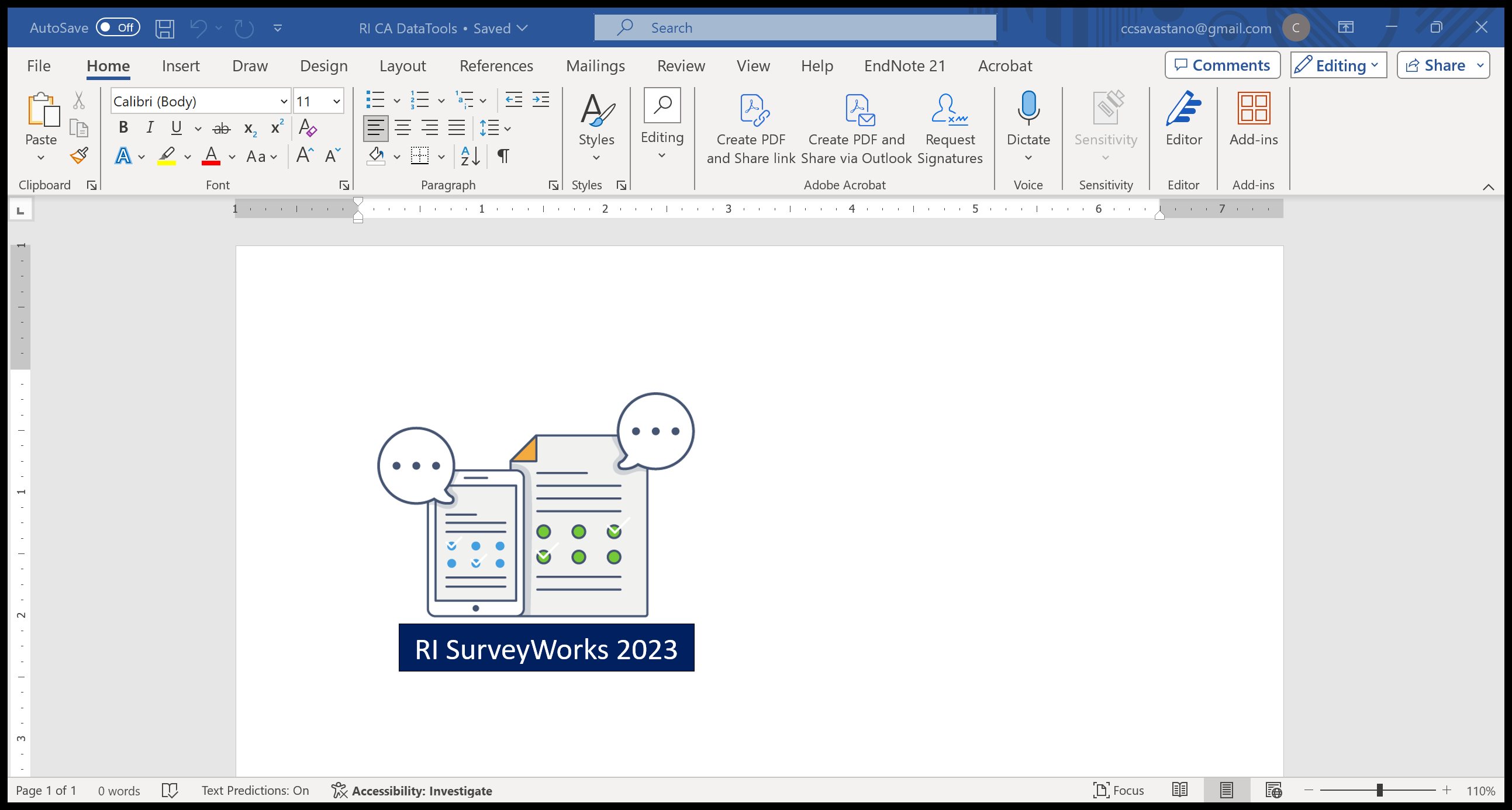 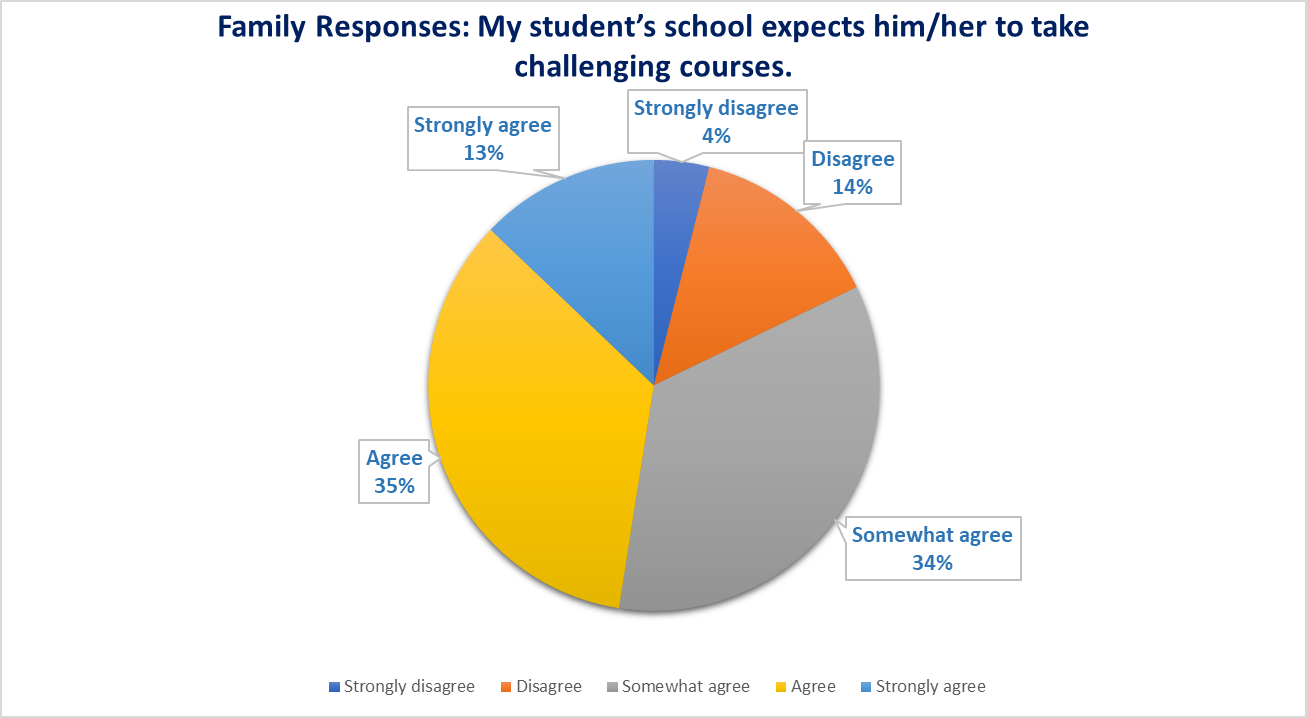 30
THE REASONS
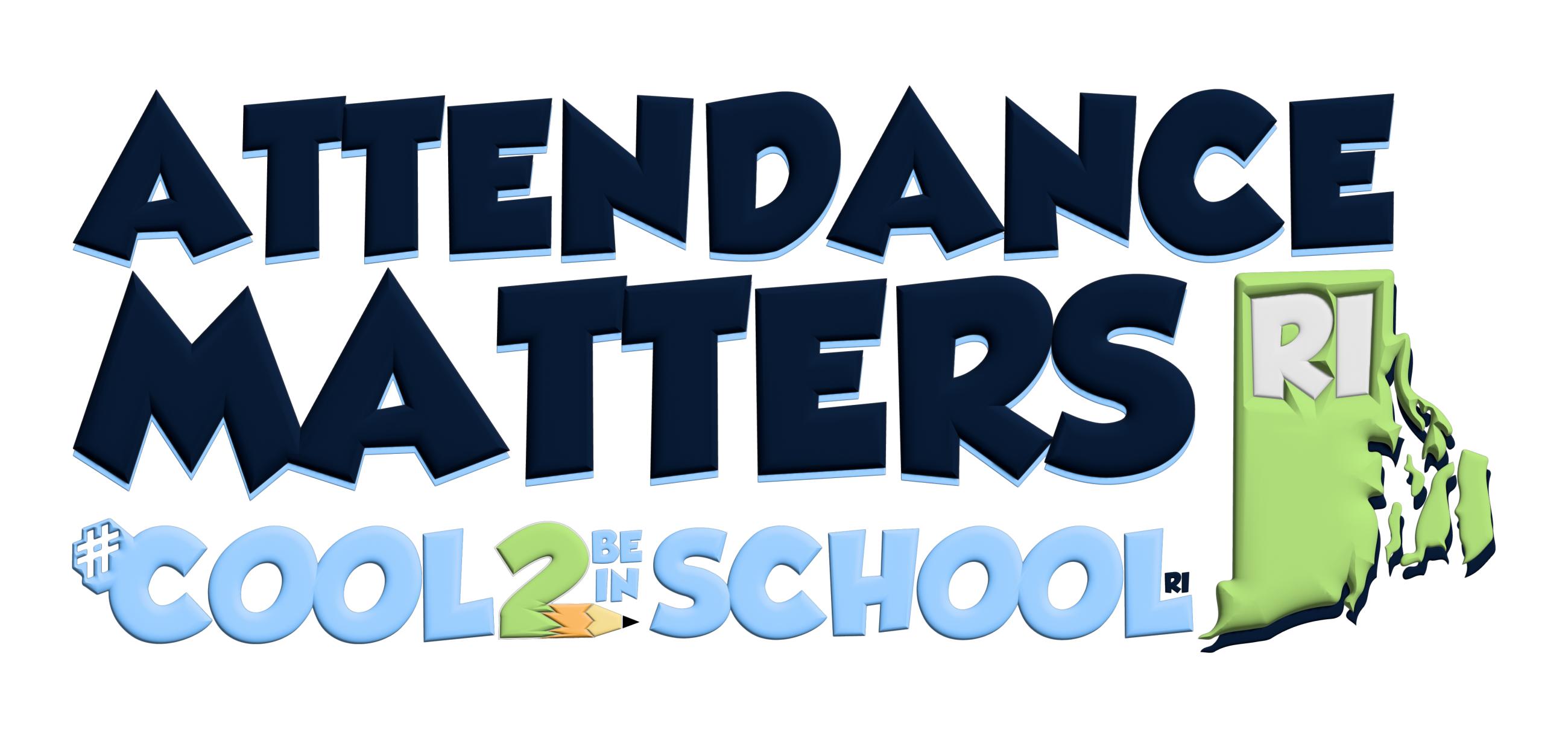 [Speaker Notes: According to families, 52% of students are not receiving the academic coursework necessary to succeed in school.
Students agree]
Disengagement: Lack of Behavioral Support
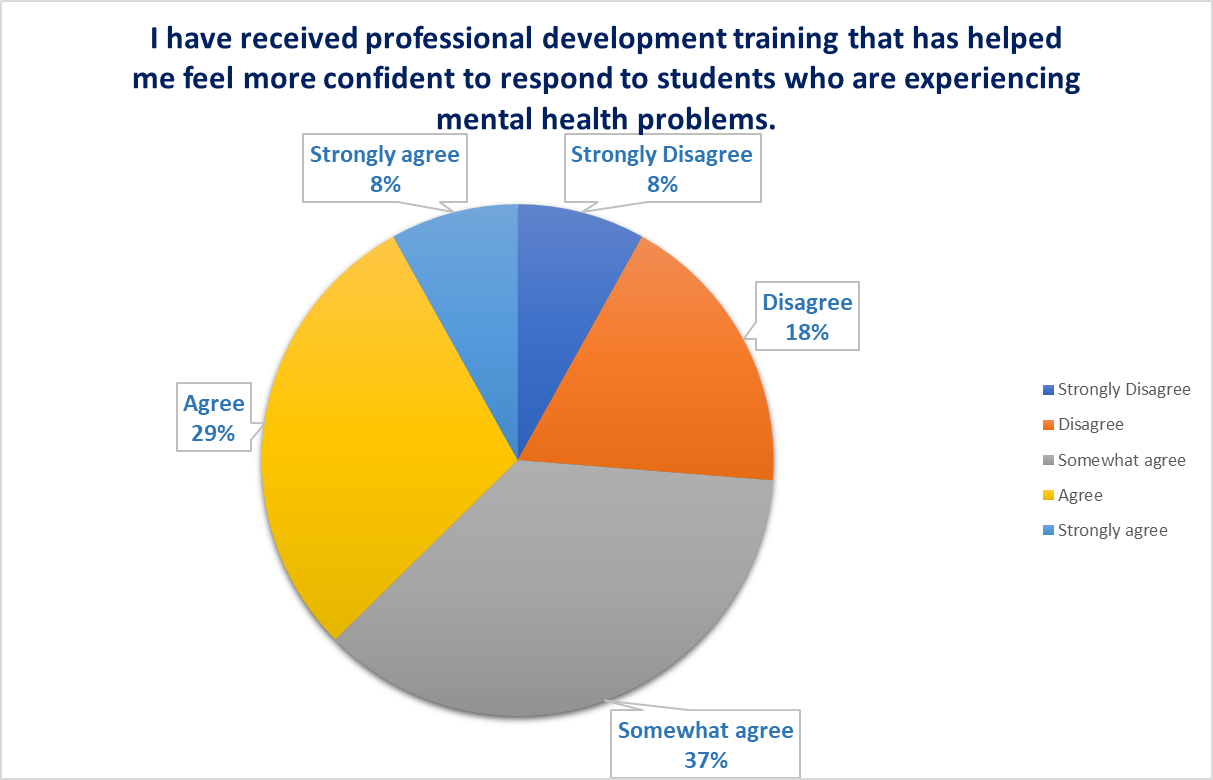 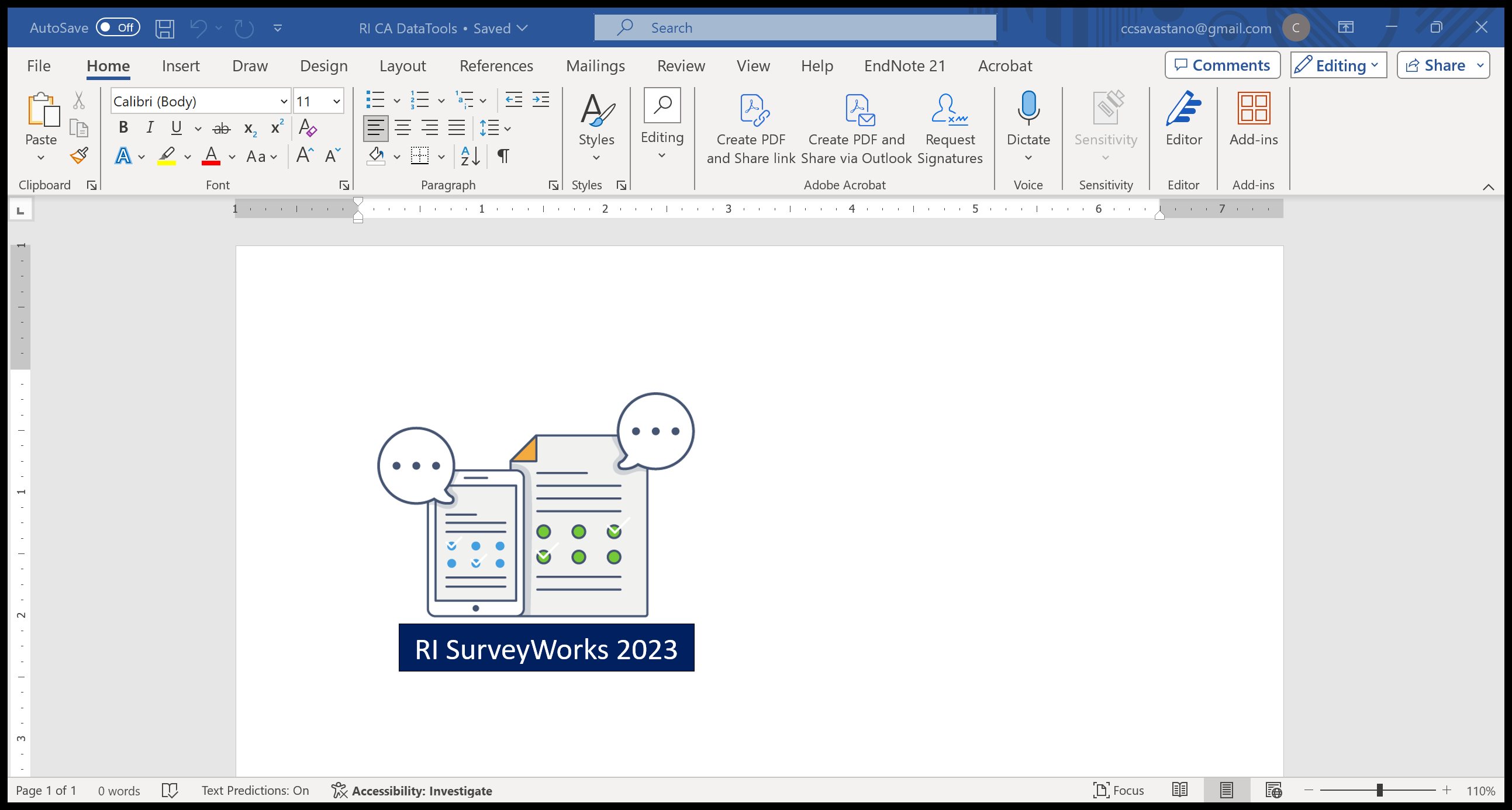 31
THE REASONS
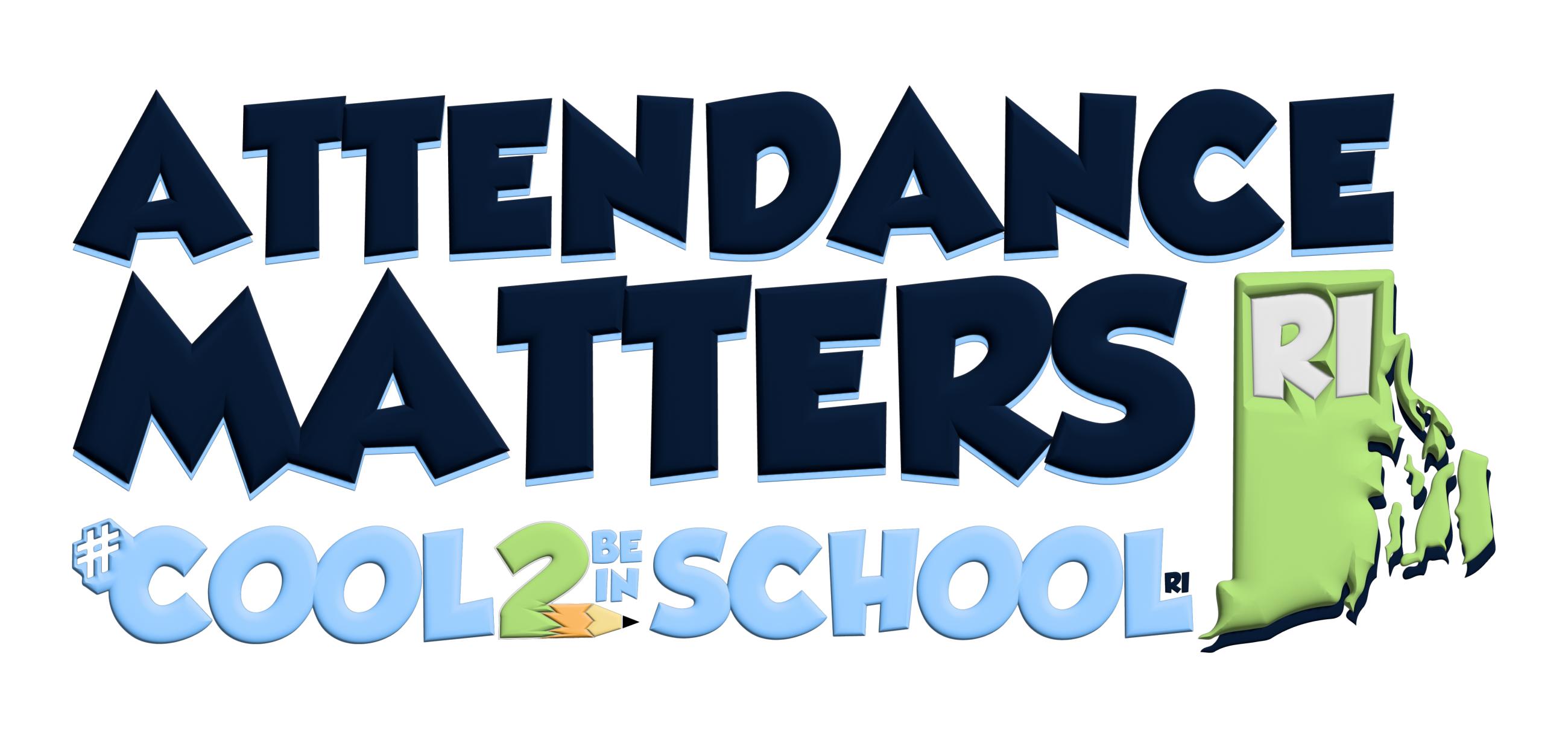 [Speaker Notes: As these data make perfectly obvious, mental health is a real crisis
Not enough teachers feel equipped to help
Only 37% of of +9000 educators are confident that they can help]
Disengagement: Lack Challenging Culturally Responsive Instruction
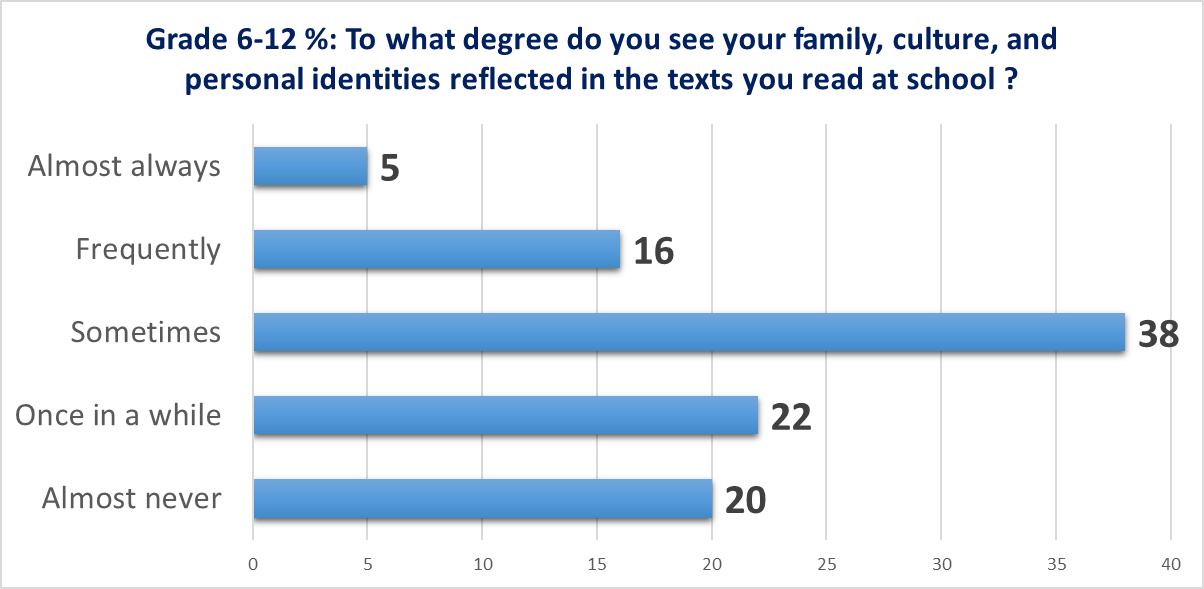 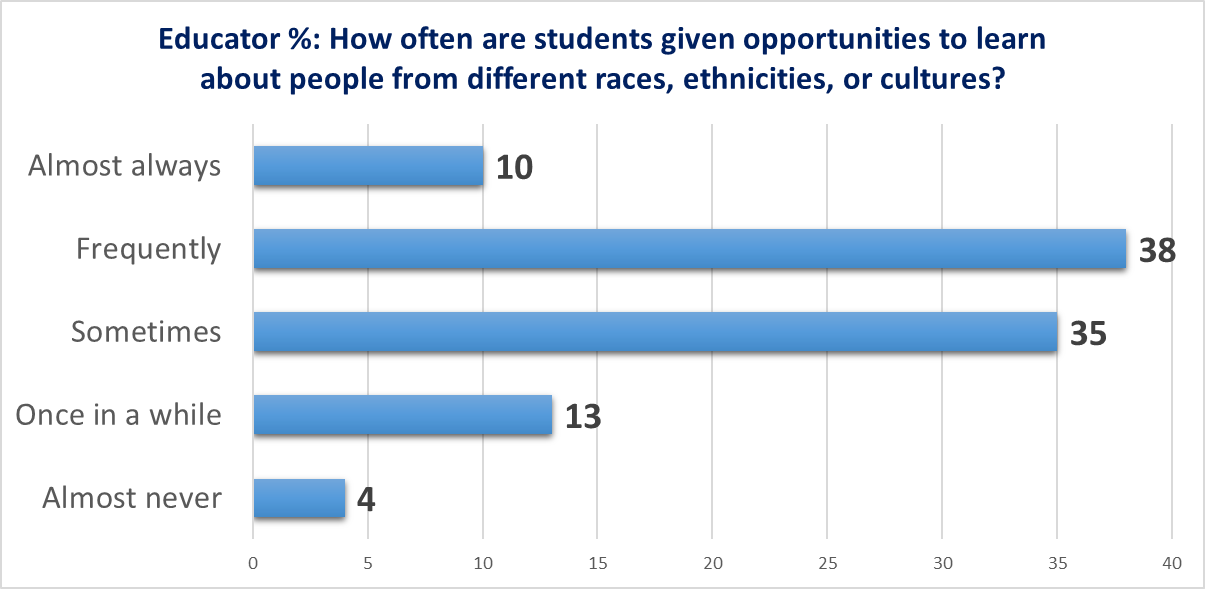 32
THE REASONS
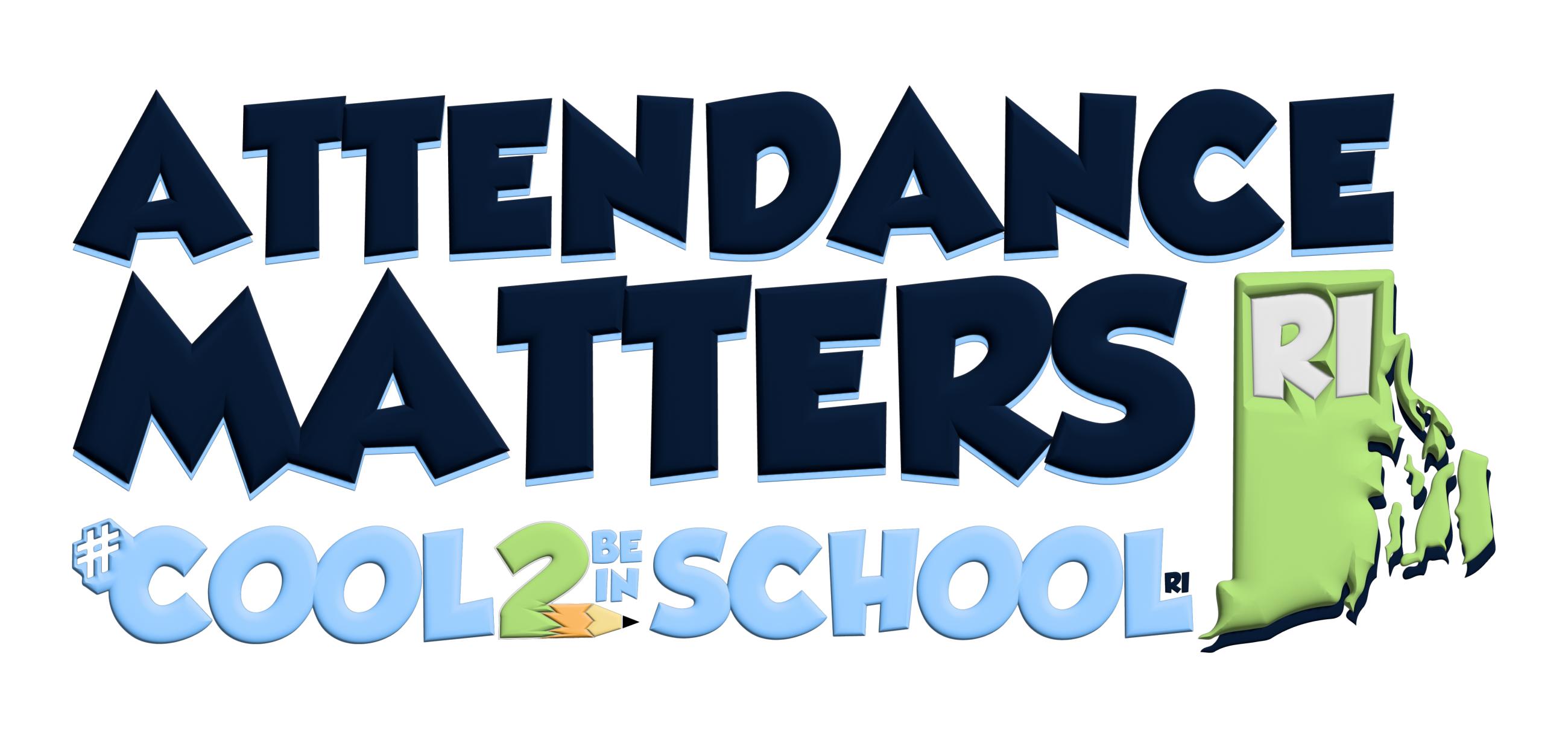 [Speaker Notes: RI is diverse and we need all students to see themselves and their cultures in their daily school lives. 
We all have work to do in this regard if we want students to engage in school]
Barriers: Family Responsibilities
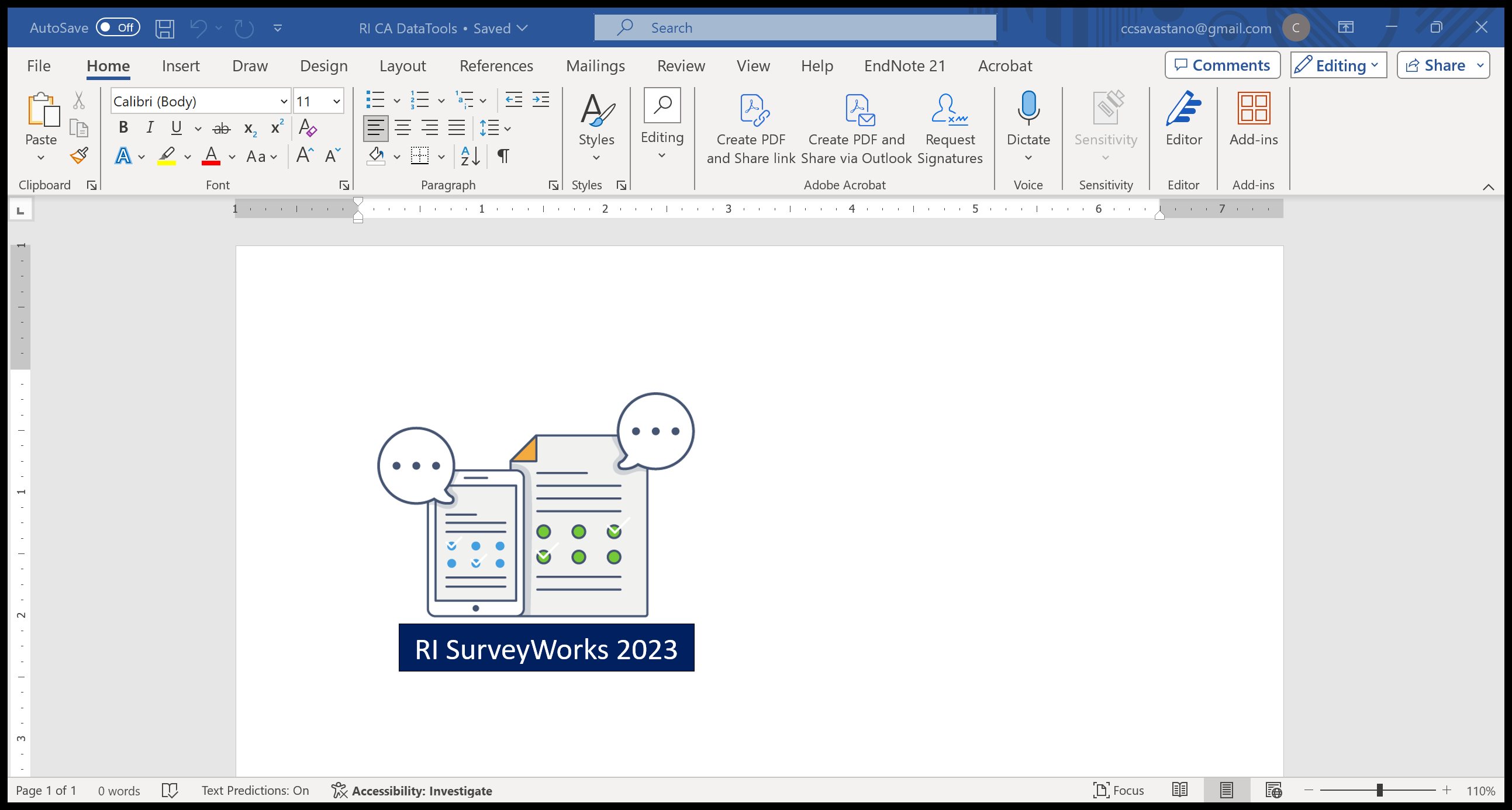 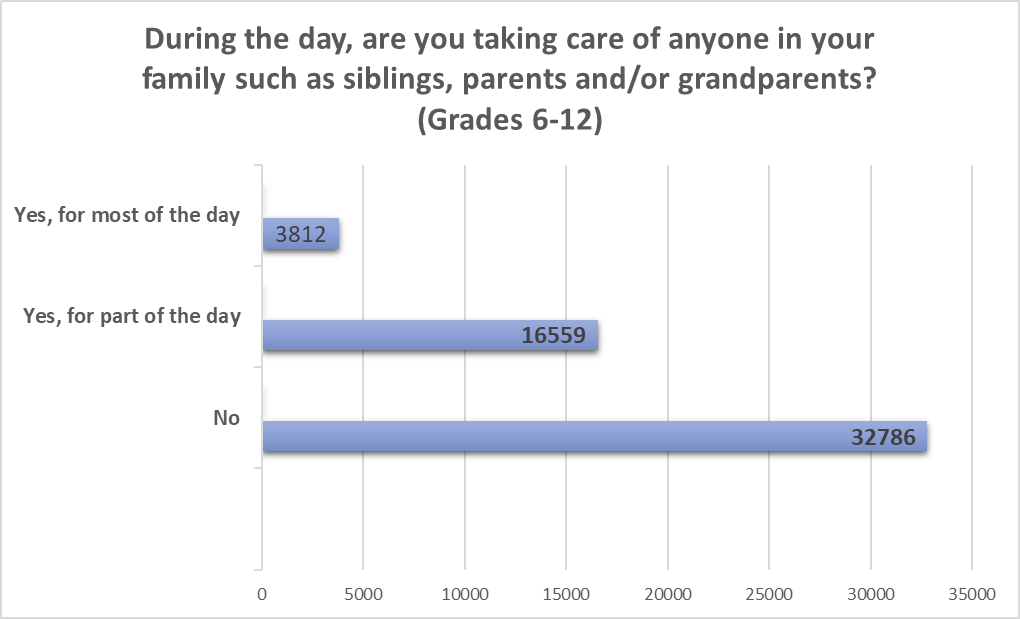 33
THE REASONS
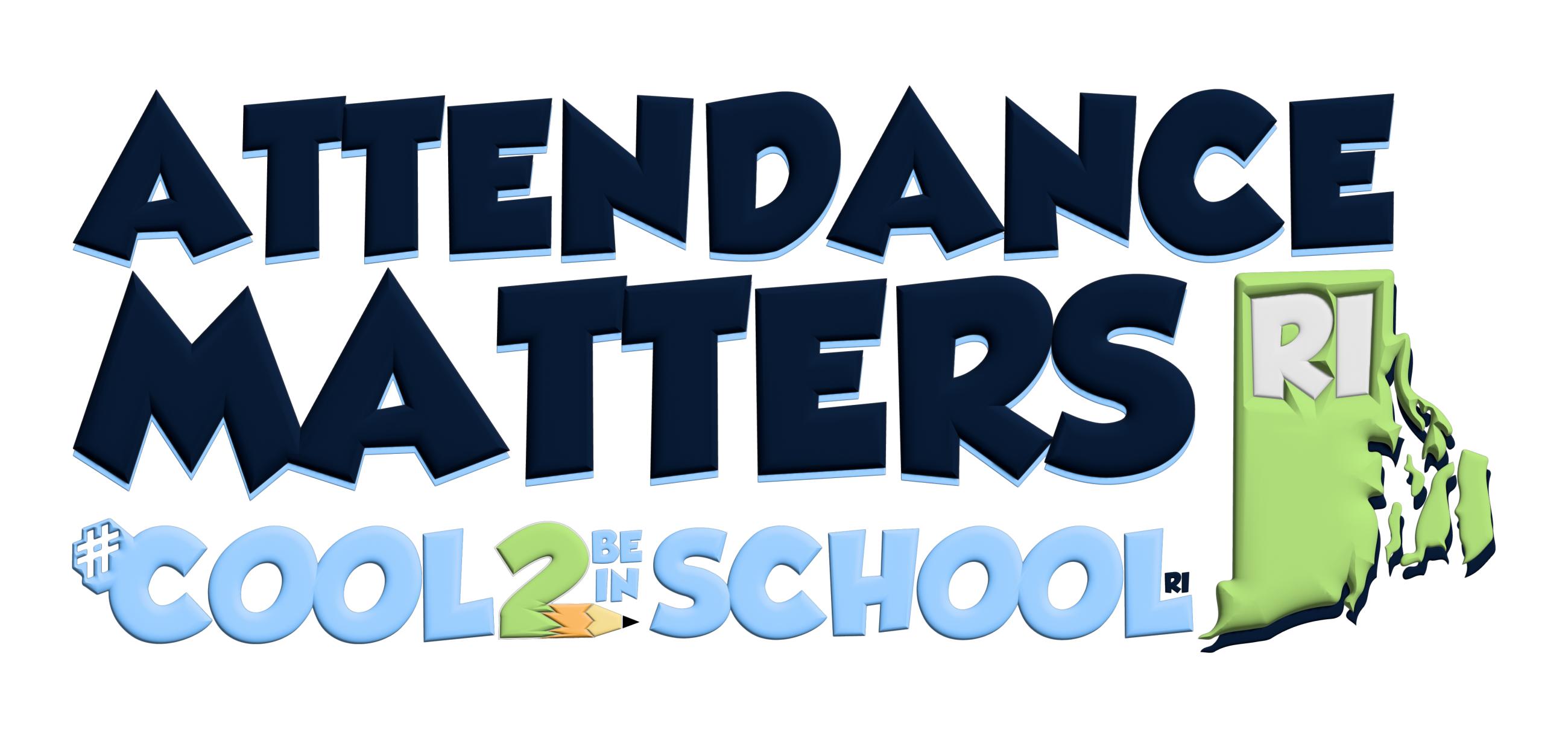 [Speaker Notes: Often times students CANNOT be in school. We began asking this question during the Pandemic but have kept it because it is a window into challenges students face that are out of their control. 
New HS regs are focused on this very issue
We must get creative when it comes to helping these students with family responsibilities]
Aversion: Caregivers had Negative Educational Experience
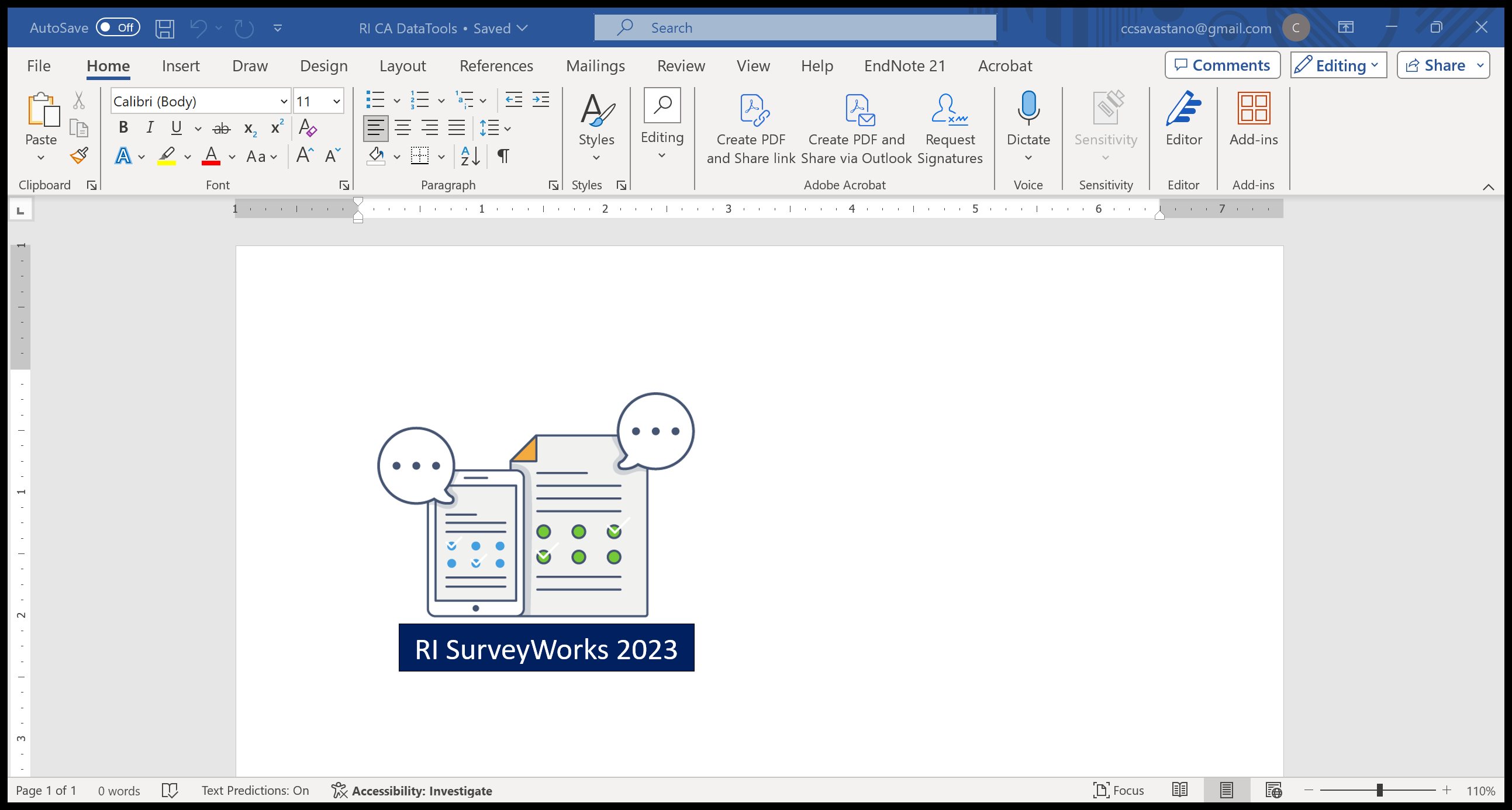 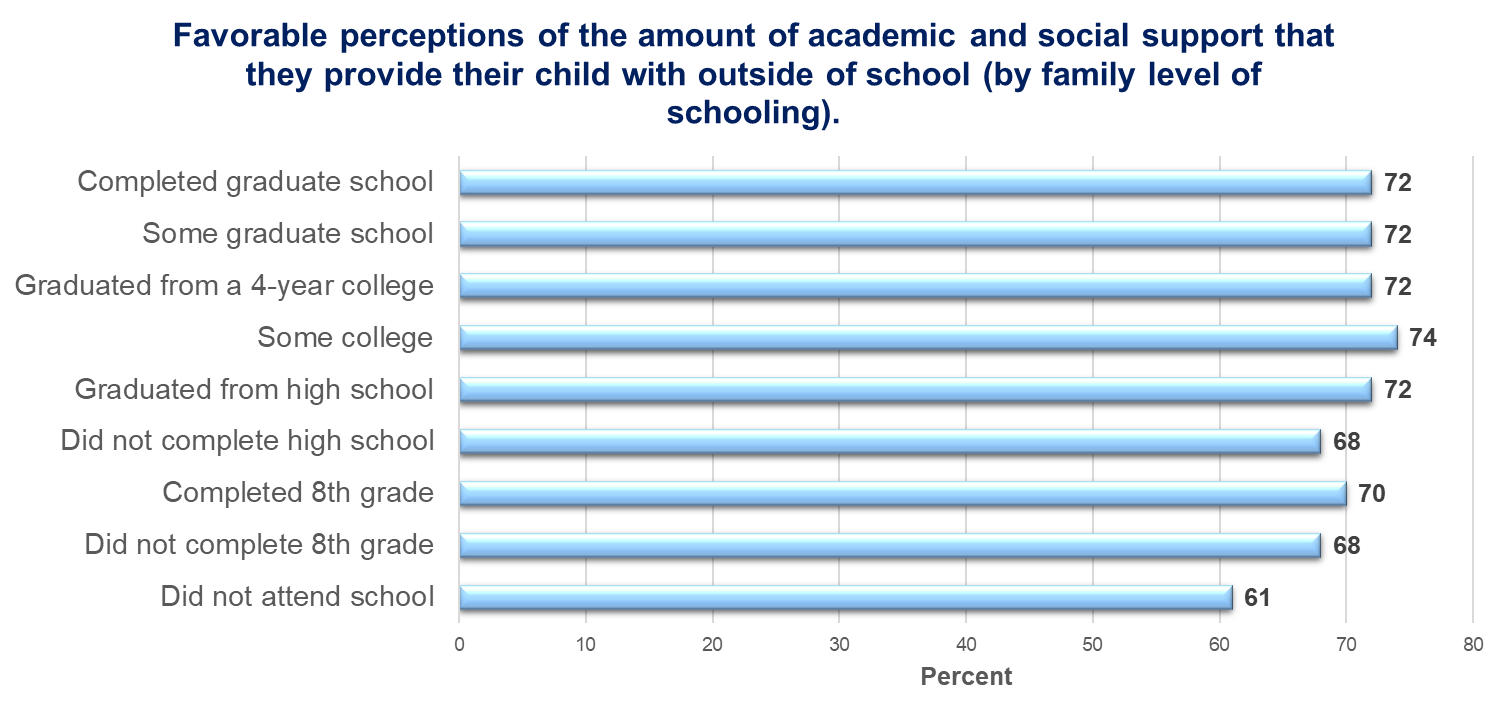 34
THE REASONS
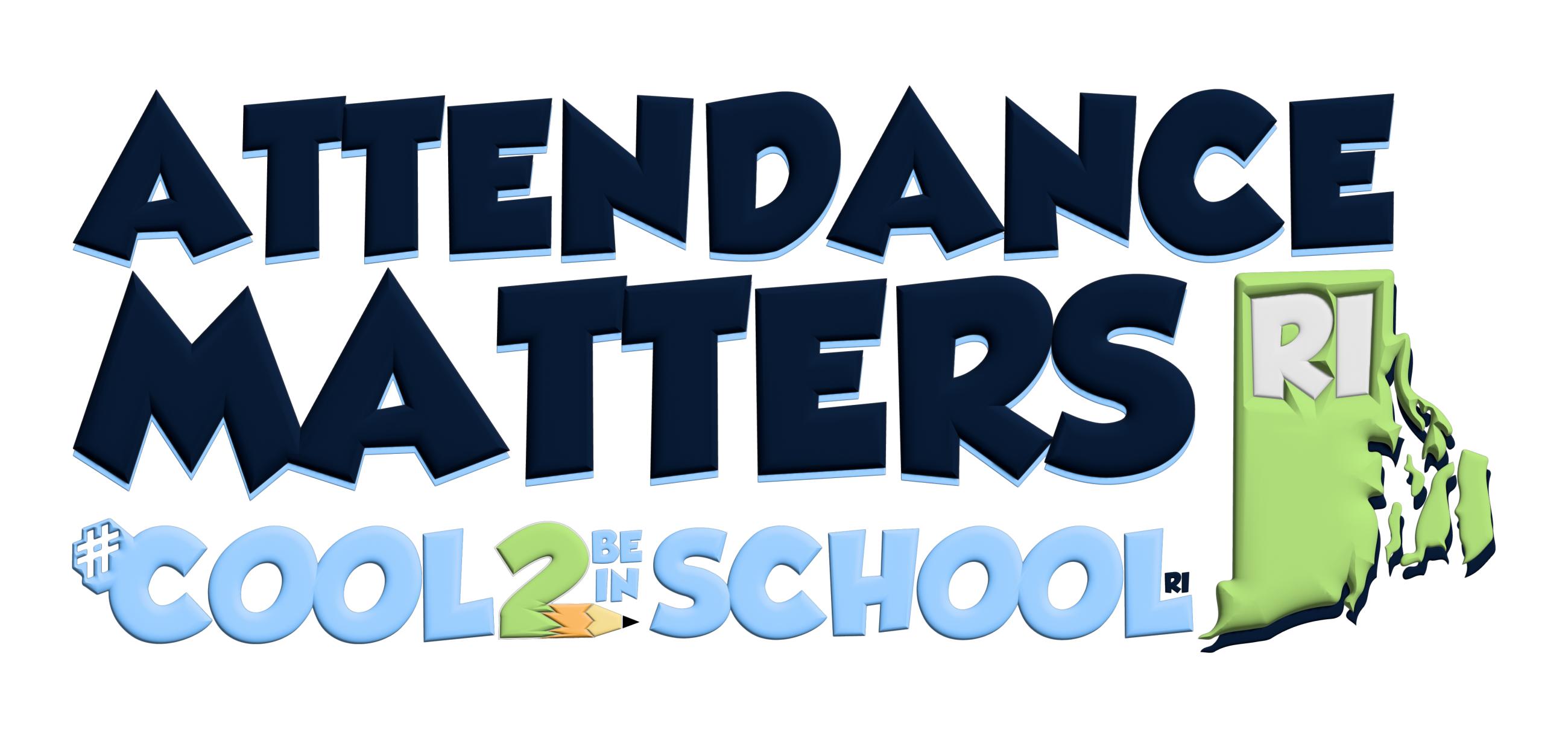 [Speaker Notes: When families complete SurveyWorks, we ask them to indicate their education level. Families with less education are less able to support their children academically or socially. 
How do we help these families help their children?]
Positive Conditions for Learning
Lead to Students Being Engaged and Attending Regularly
Physical and Emotional 
Health and Safety
Adult and Student Well-Being and Emotional Competence
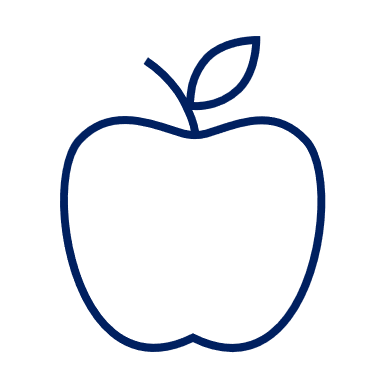 Belonging, Connection, and Support
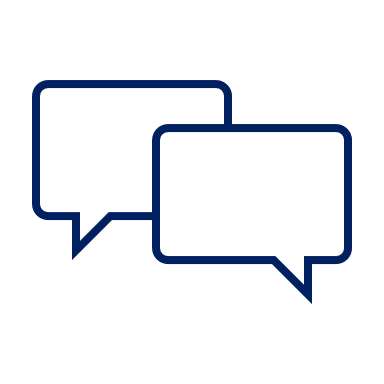 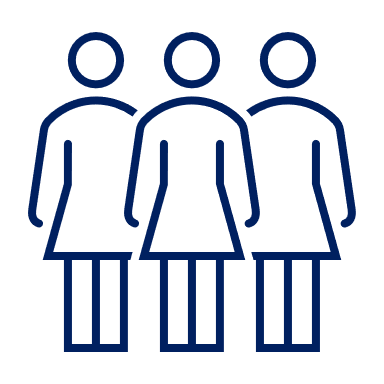 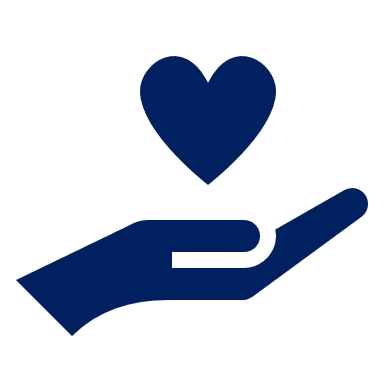 Academic Challenge and Engagement
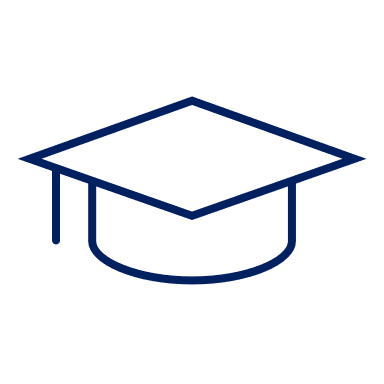 Relationships are Essential to Positive Conditions for Learning
Click the link to see the RI Data. 
Click on the Positive Conditions button to return.
POSITIVE CONDITIONS
35
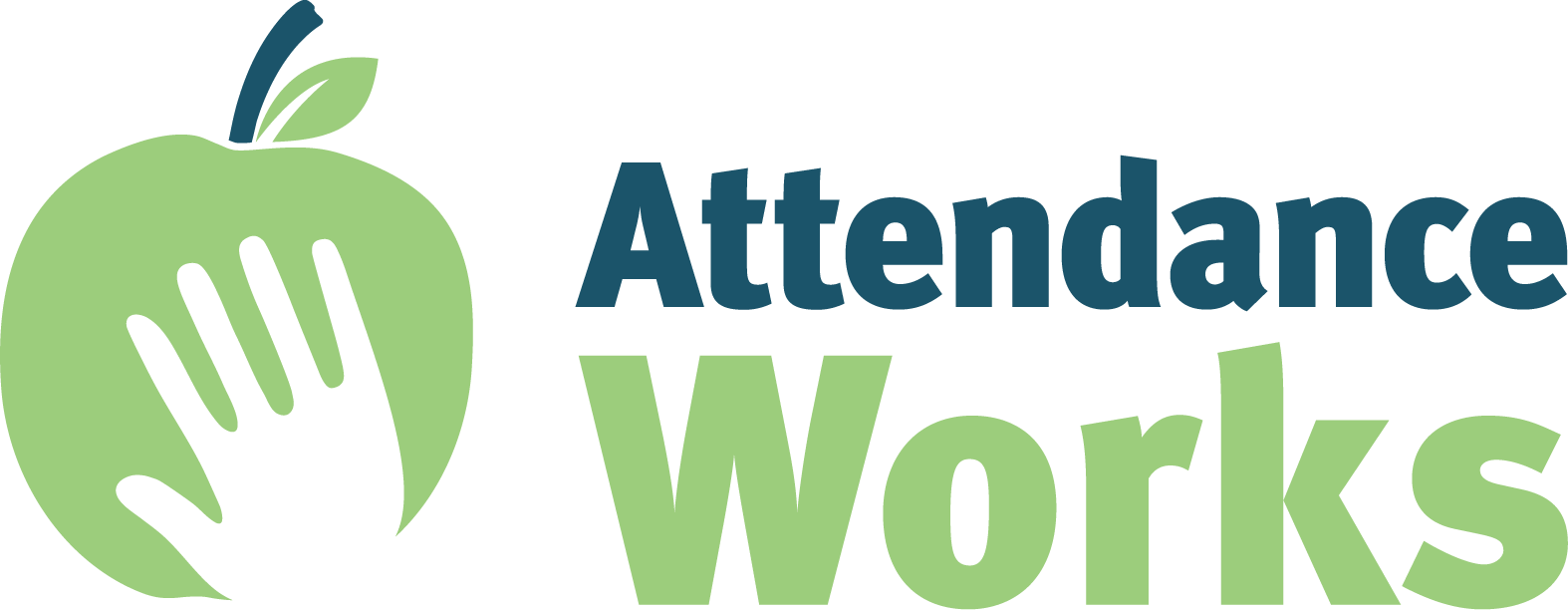 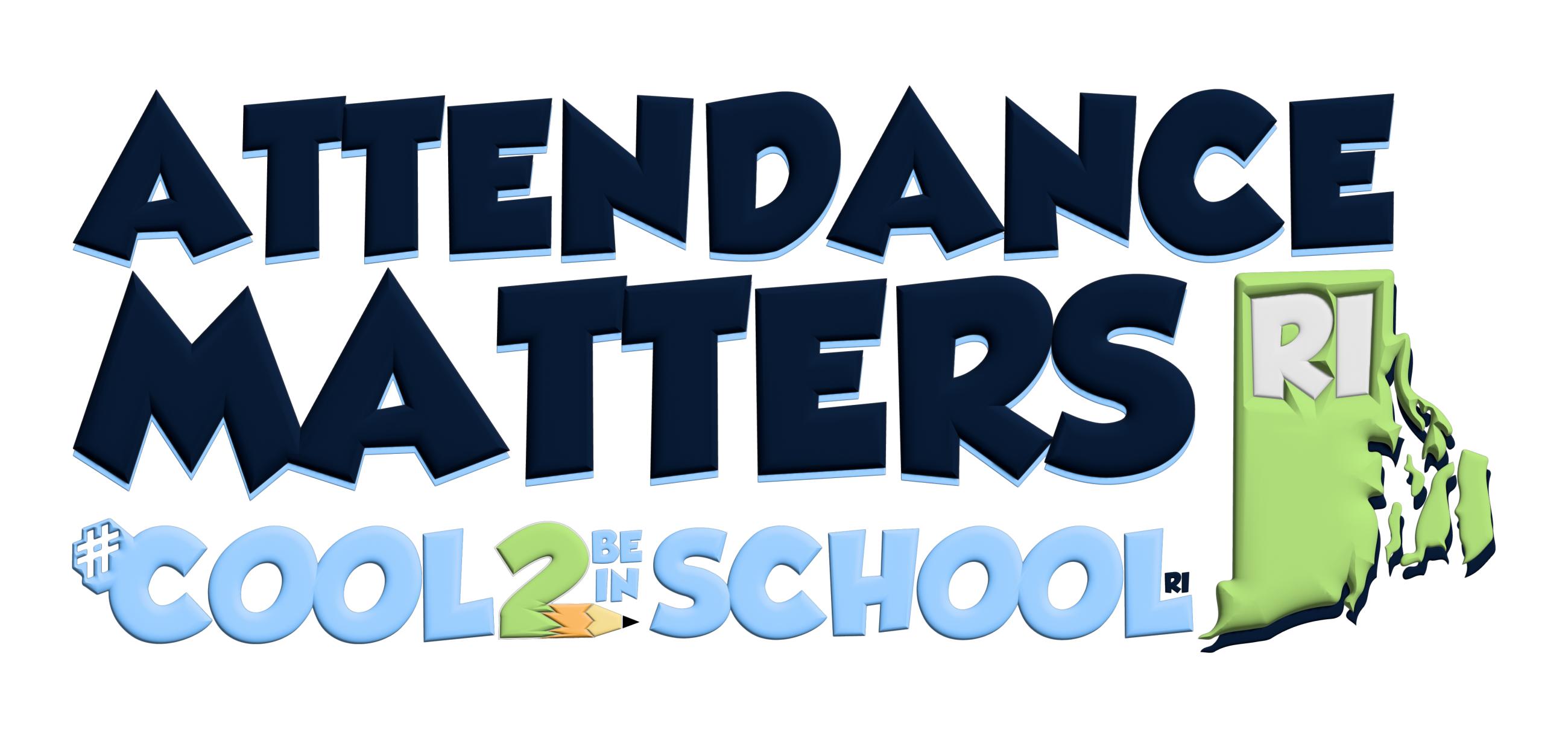 [Speaker Notes: There is no question that we've got lots to do, but the good news is we've already started. Specifically, we are addressing the 4 positive conditions for learning, outline by Attendance Works.]
Positive Conditions Support Steps in the Right Direction
The chart below shows the number of students who were chronically absent by school year. The number of chronically absent students changed by -7,436 from 2021-22 to 2022-23. While the numbers are improving, we’ve got a long way to go.
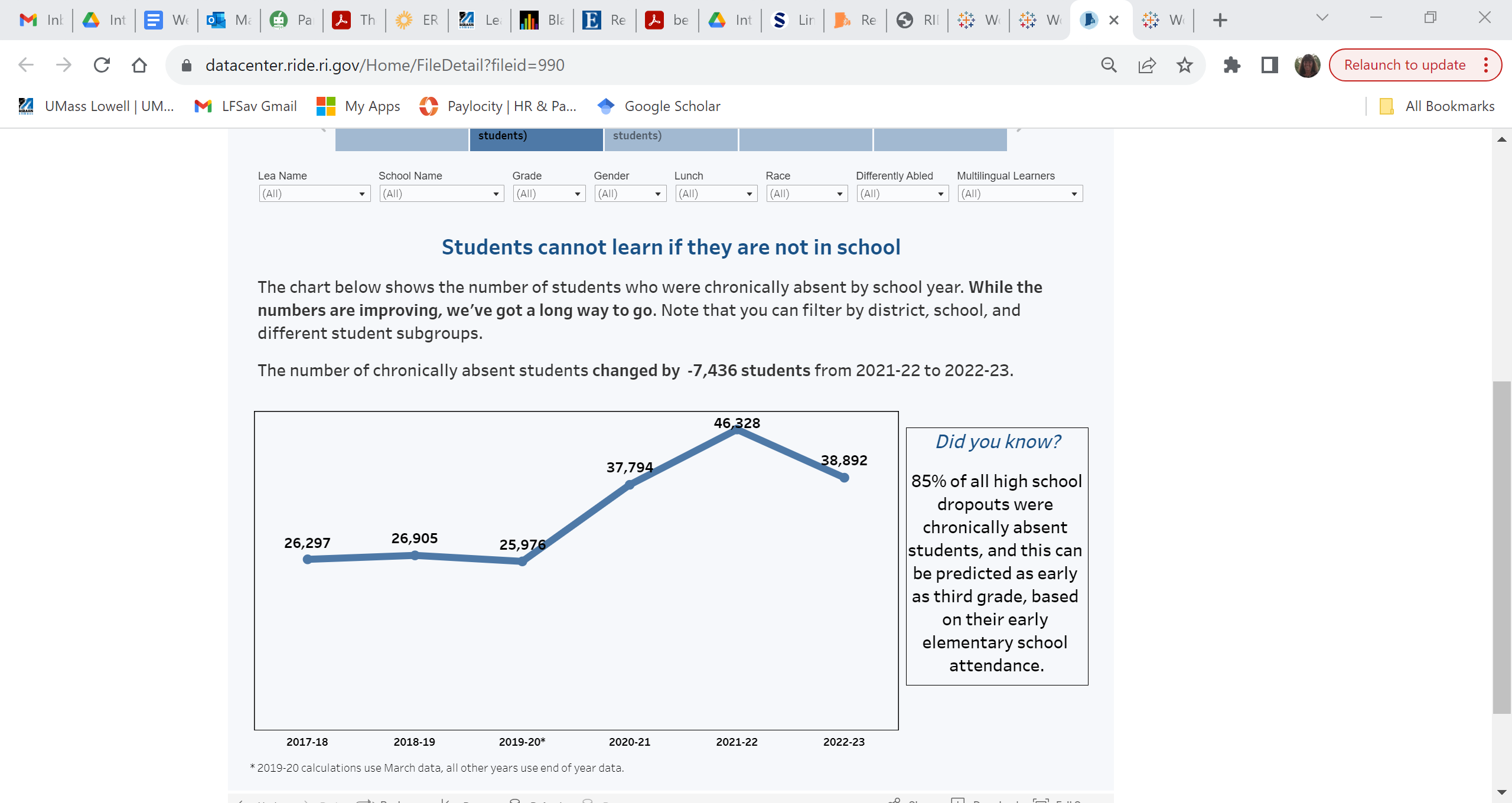 36
POSITIVE CONDITIONS
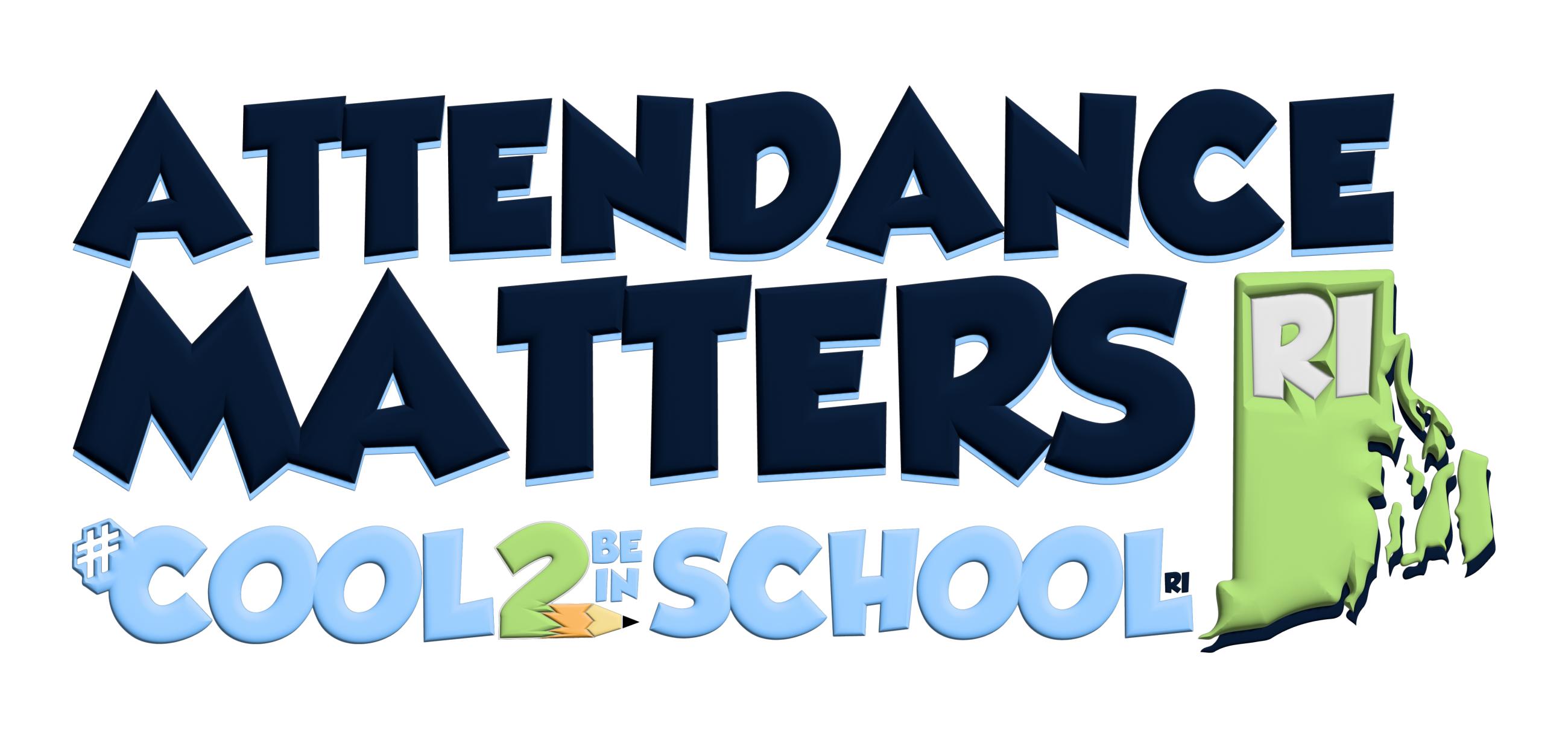 [Speaker Notes: We are moving in the right direction.]
Positive Conditions Support Steps in the Right Direction
The chart below shows the percentage of students who were chronically absent by school year. The number of chronically absent economically disadvantaged students decreased by 8.9% points between 2021-22 to 2022-23. While the numbers are improving, we’ve got a long way to go.
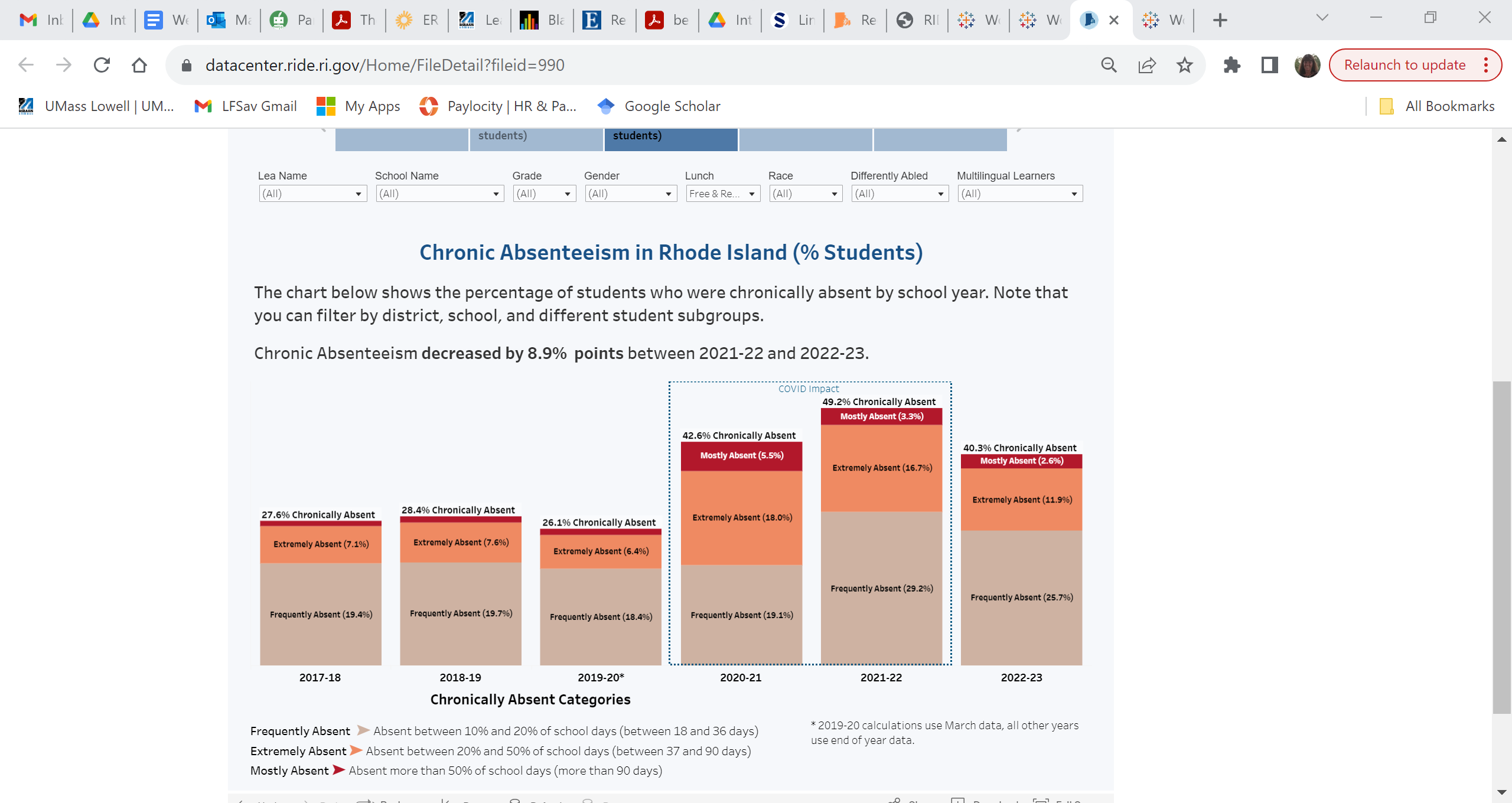 37
POSITIVE CONDITIONS
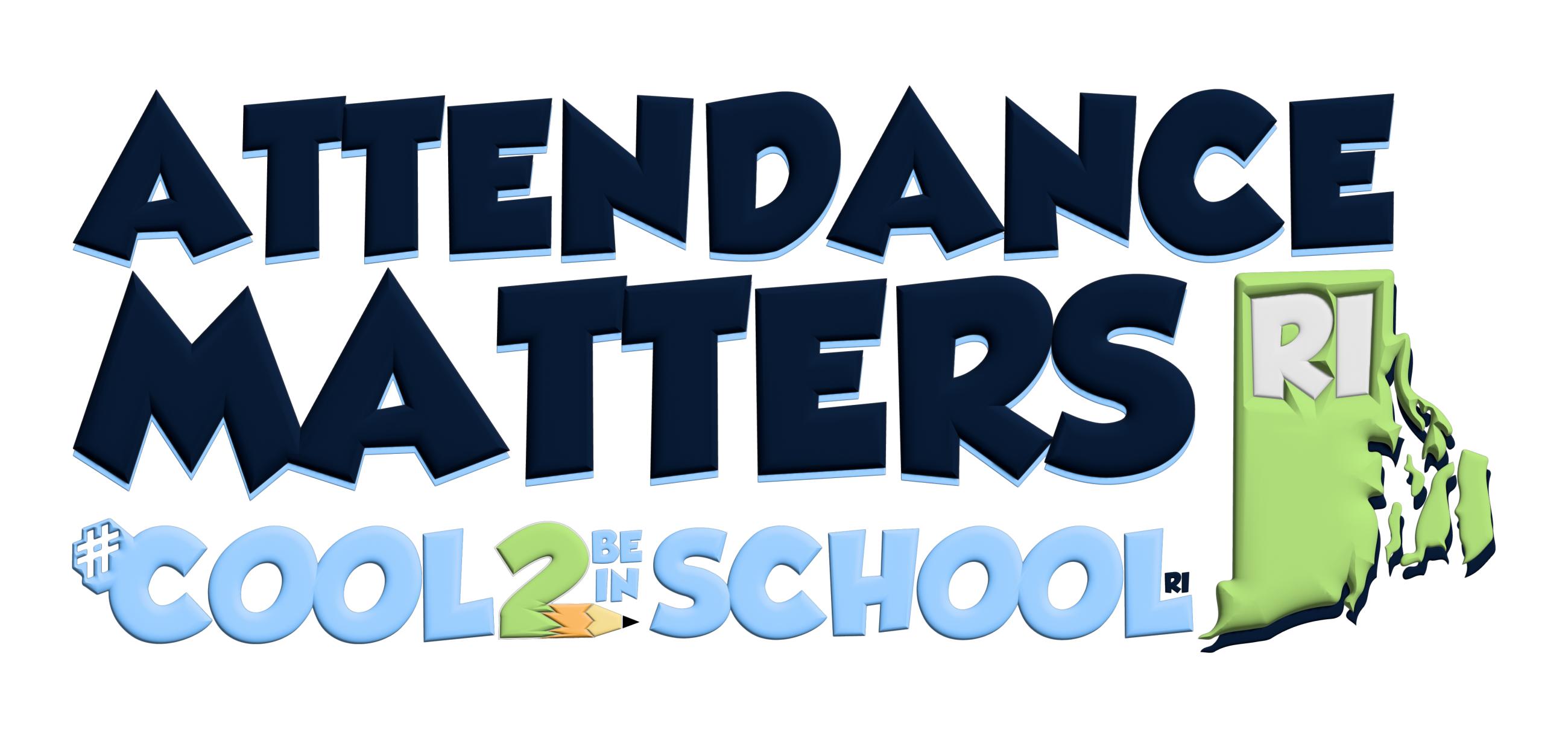 [Speaker Notes: This is great news. Also notable are the decreases in CA for Black, Hispanic and multi-lingual learners]
Positive Conditions Support Steps in the Right Direction
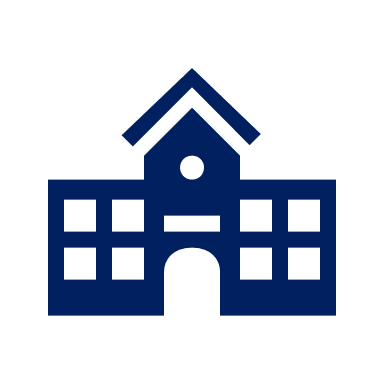 52
LEAs had more than 15% of their students chronically absent during the 2021-2022 school year
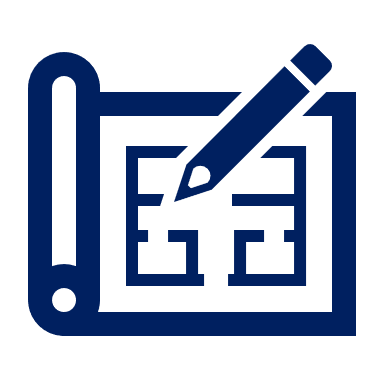 Of the LEAs included a goal or initiative to improve student attendance and chronic absenteeism in their Strategic Plan (July 1, 2023)
30
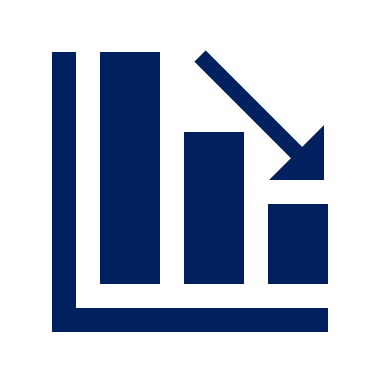 RI Department of Education is supporting ALL LEAs to understand the complexity of chronic absenteeism and how to develop an action plan to reduce it
64
38
POSITIVE CONDITIONS
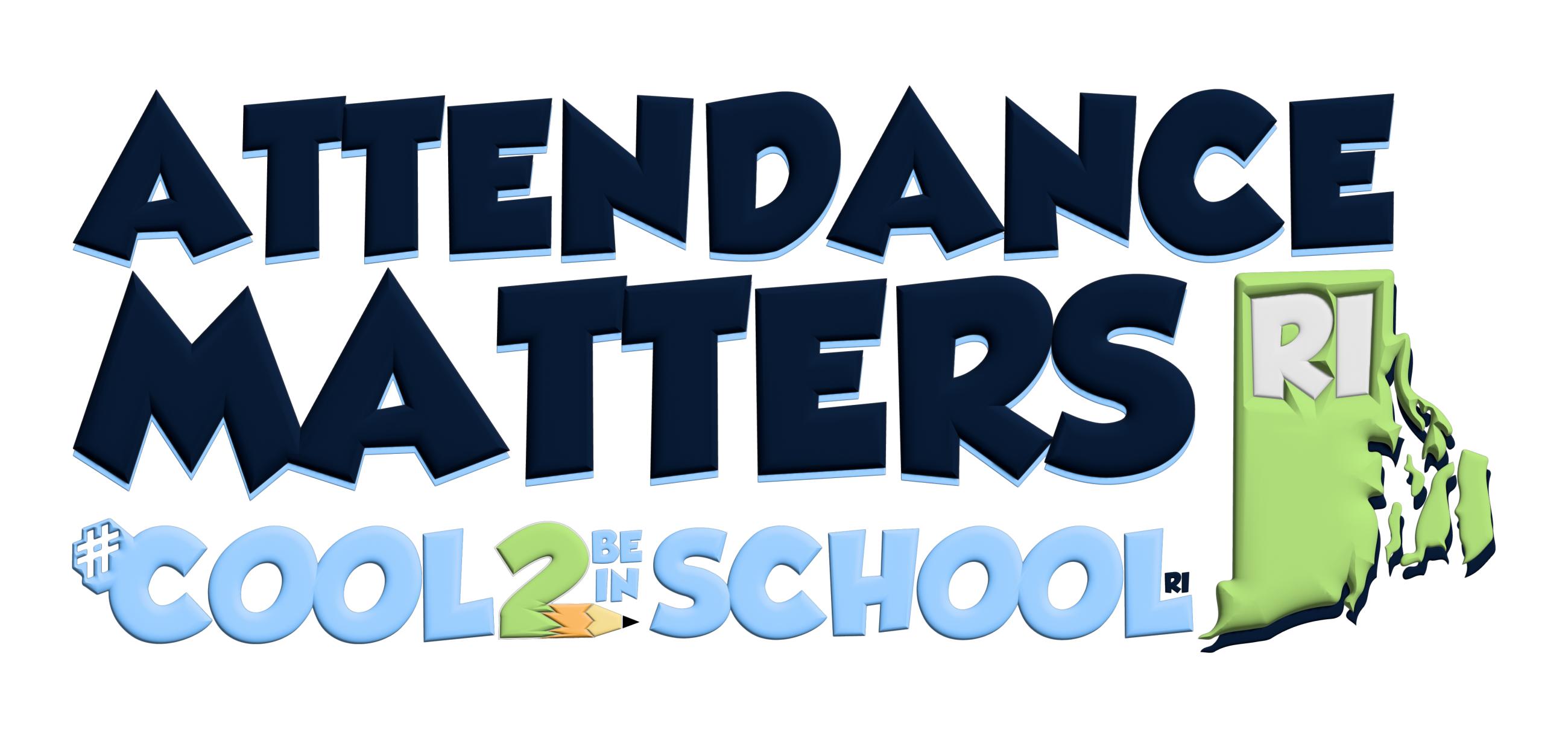 [Speaker Notes: Schools and districts are taking action]
Positive Conditions Support Steps in the Right Direction
Examples the ways that RI LEAs are working to reduce chronic absenteeism:
39
POSITIVE CONDITIONS
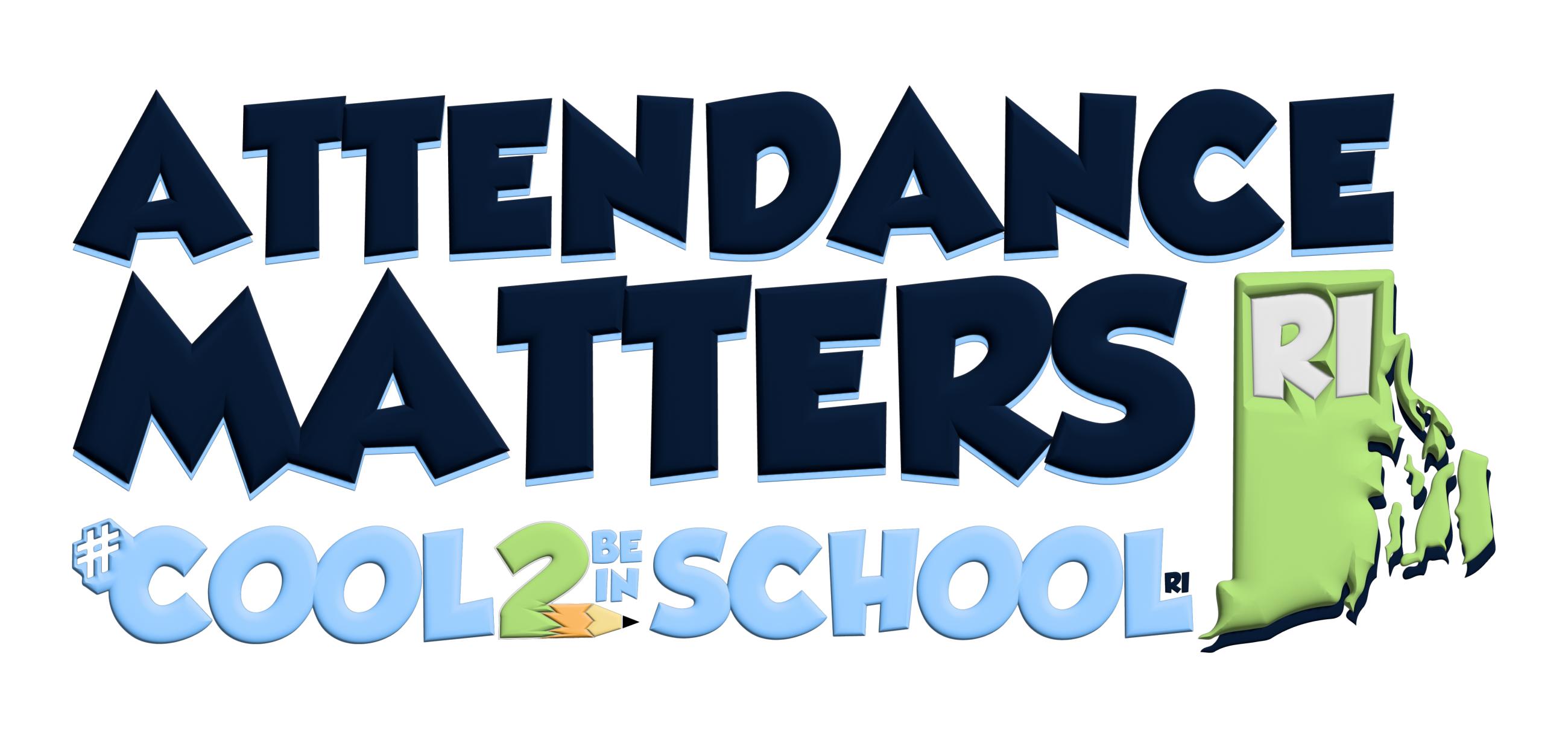 [Speaker Notes: RIDE surveyed more than 700 school educators and leaders. Here is a sampling of what is already happening to address CA. We plan to host a statewide conference where we can learn from our colleagues across the state.]
Positive Conditions for Learning
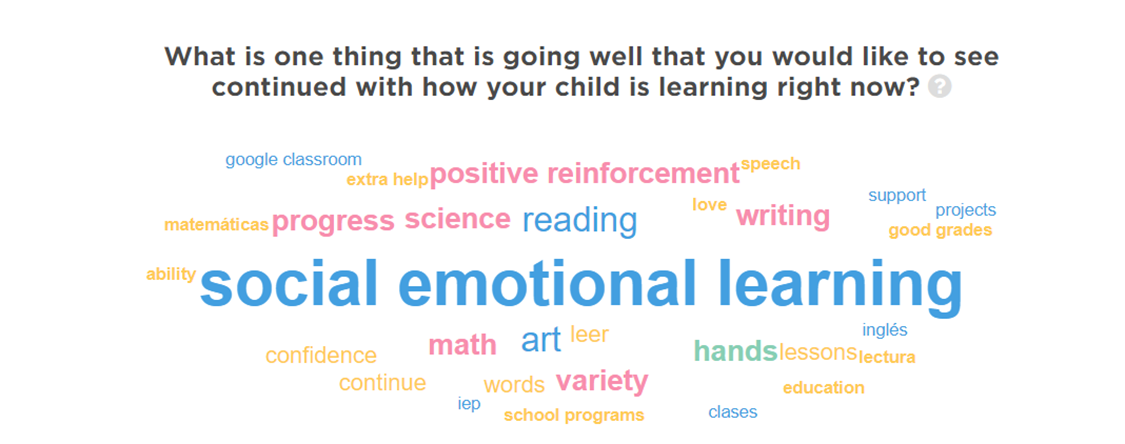 40
POSITIVE CONDITIONS
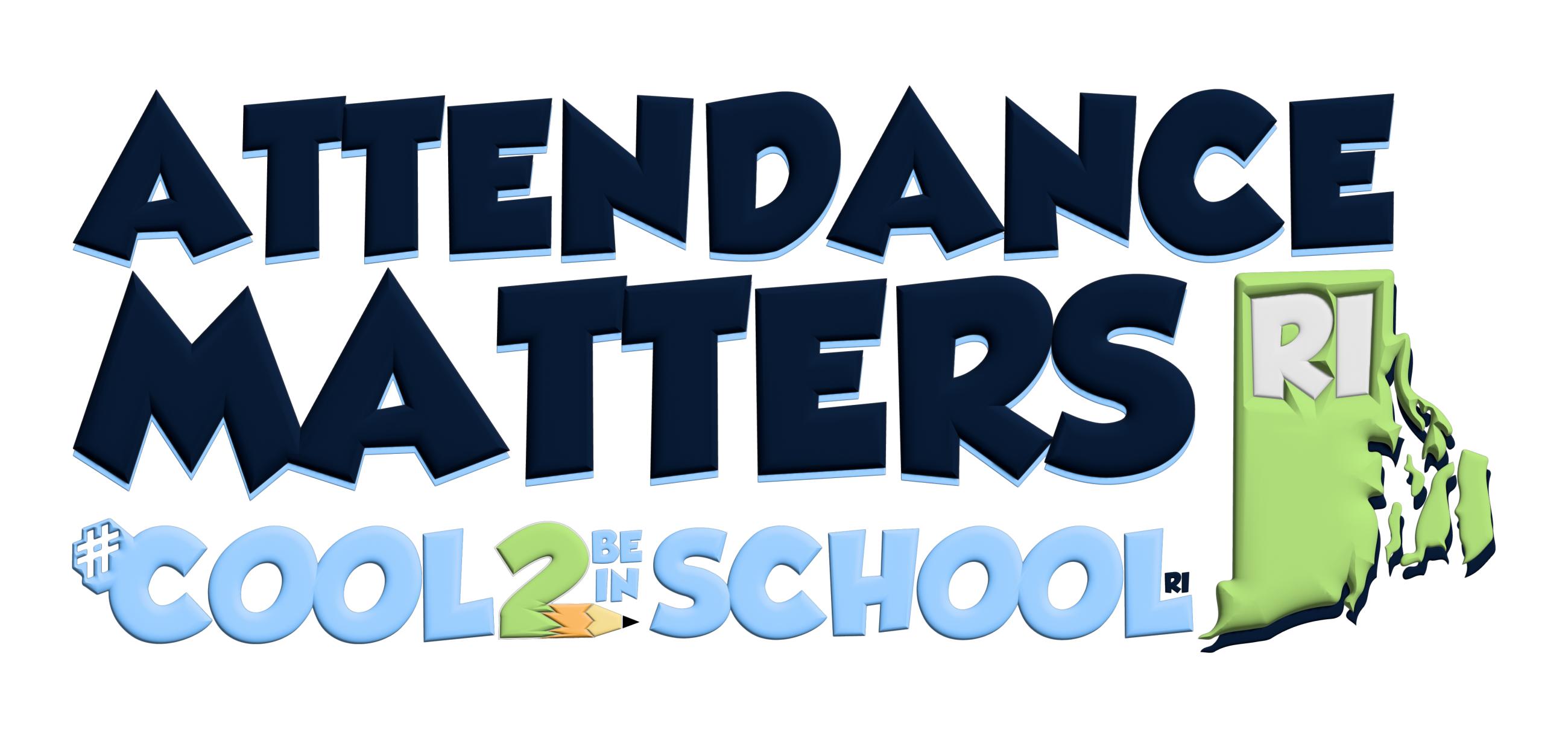 [Speaker Notes: Families appreciate all that schools are trying to do to address social emotional learning for their children. While we know more needs to be done, the will and the need is there]
Understanding the Reason & Building the Plan
41